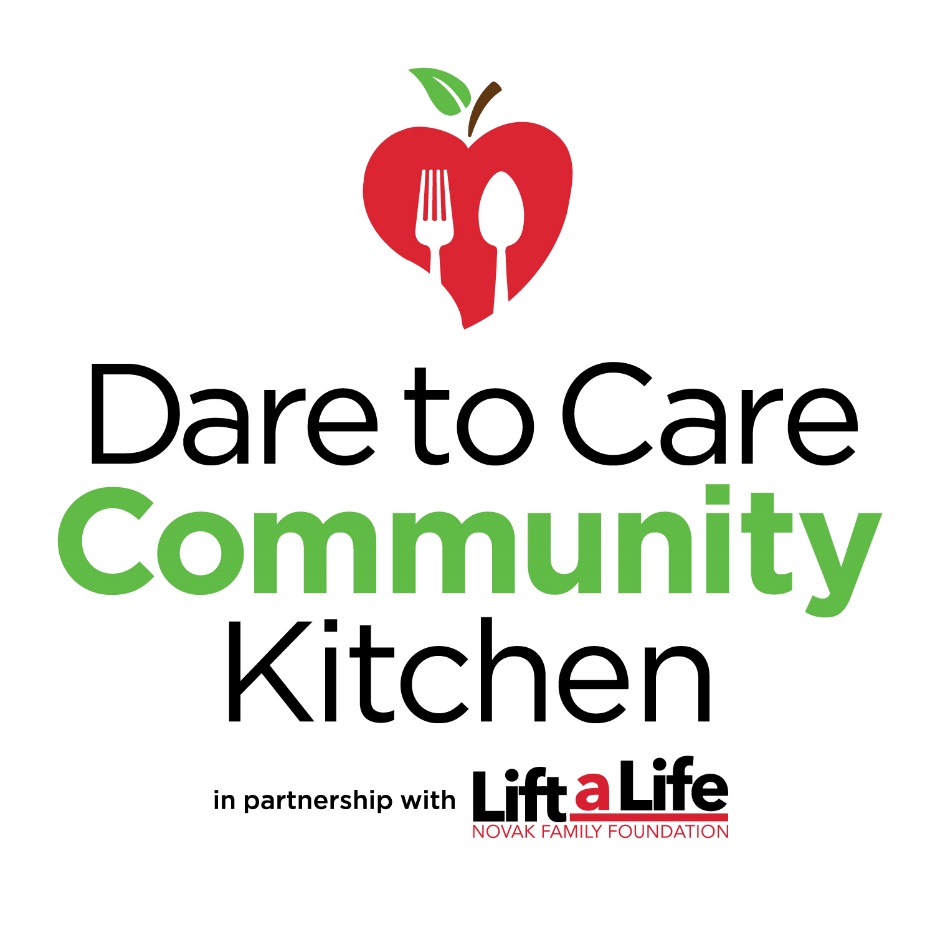 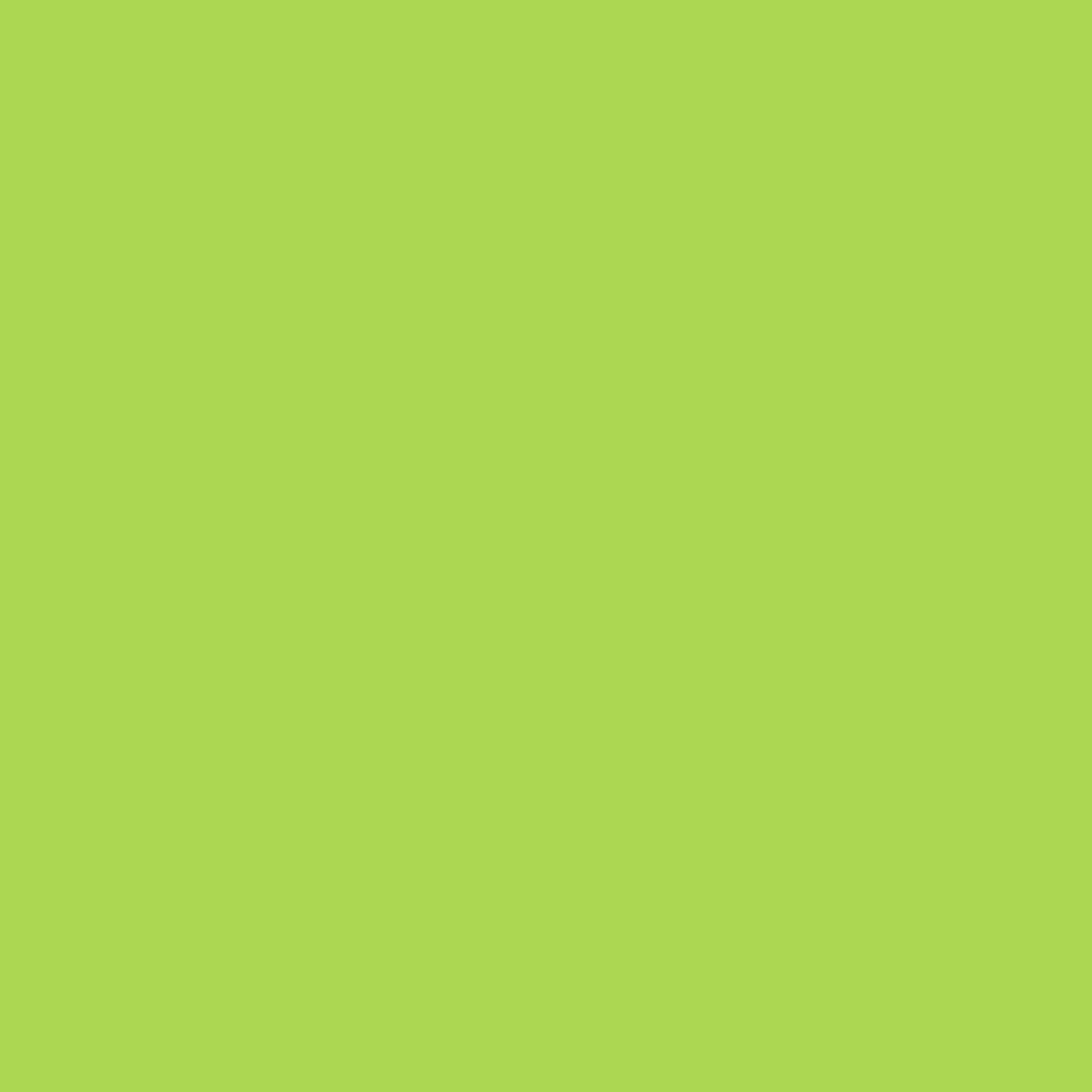 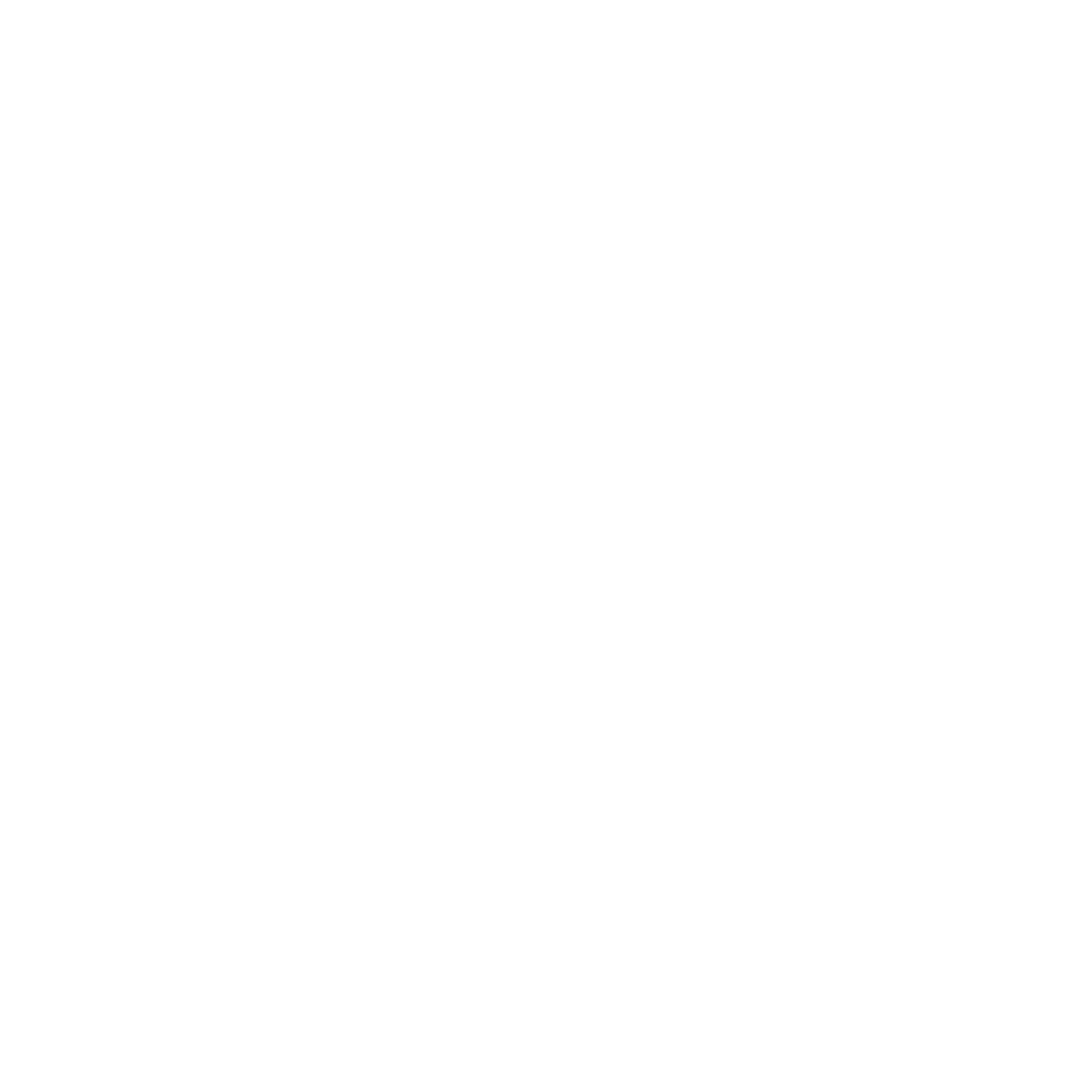 SFSP
TRAINING
2021
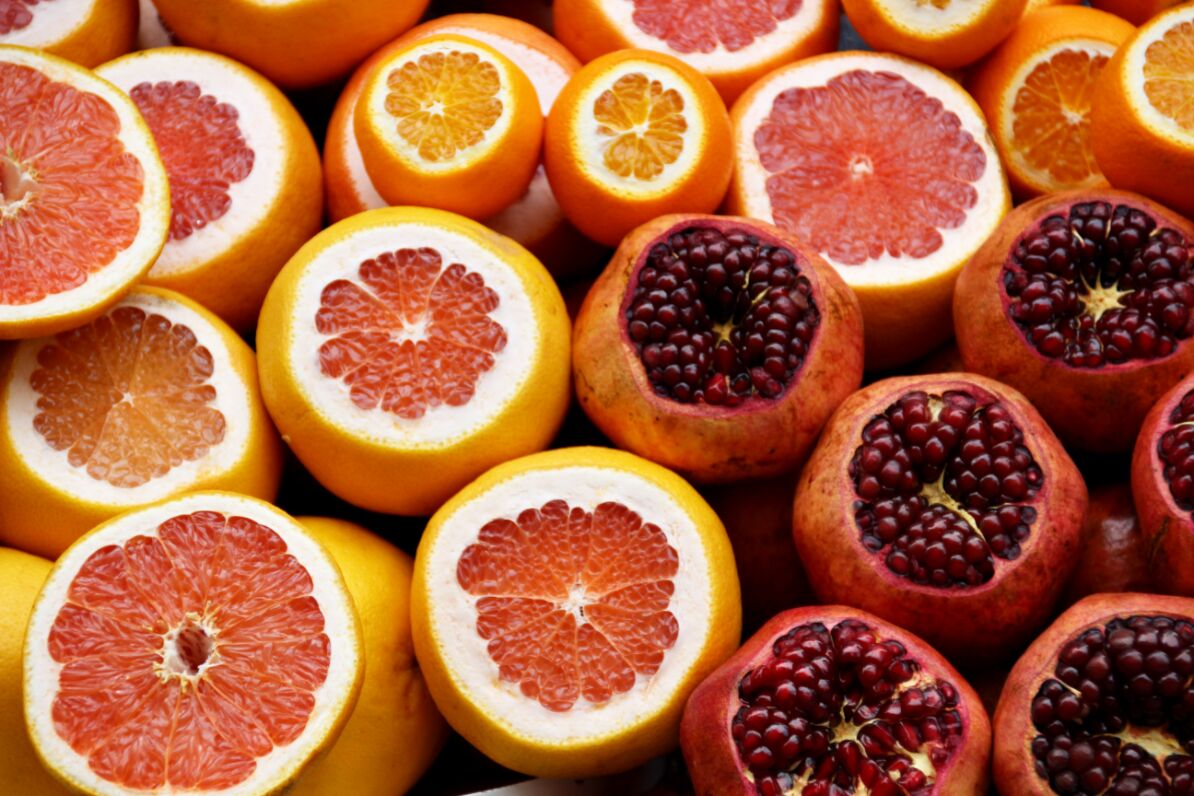 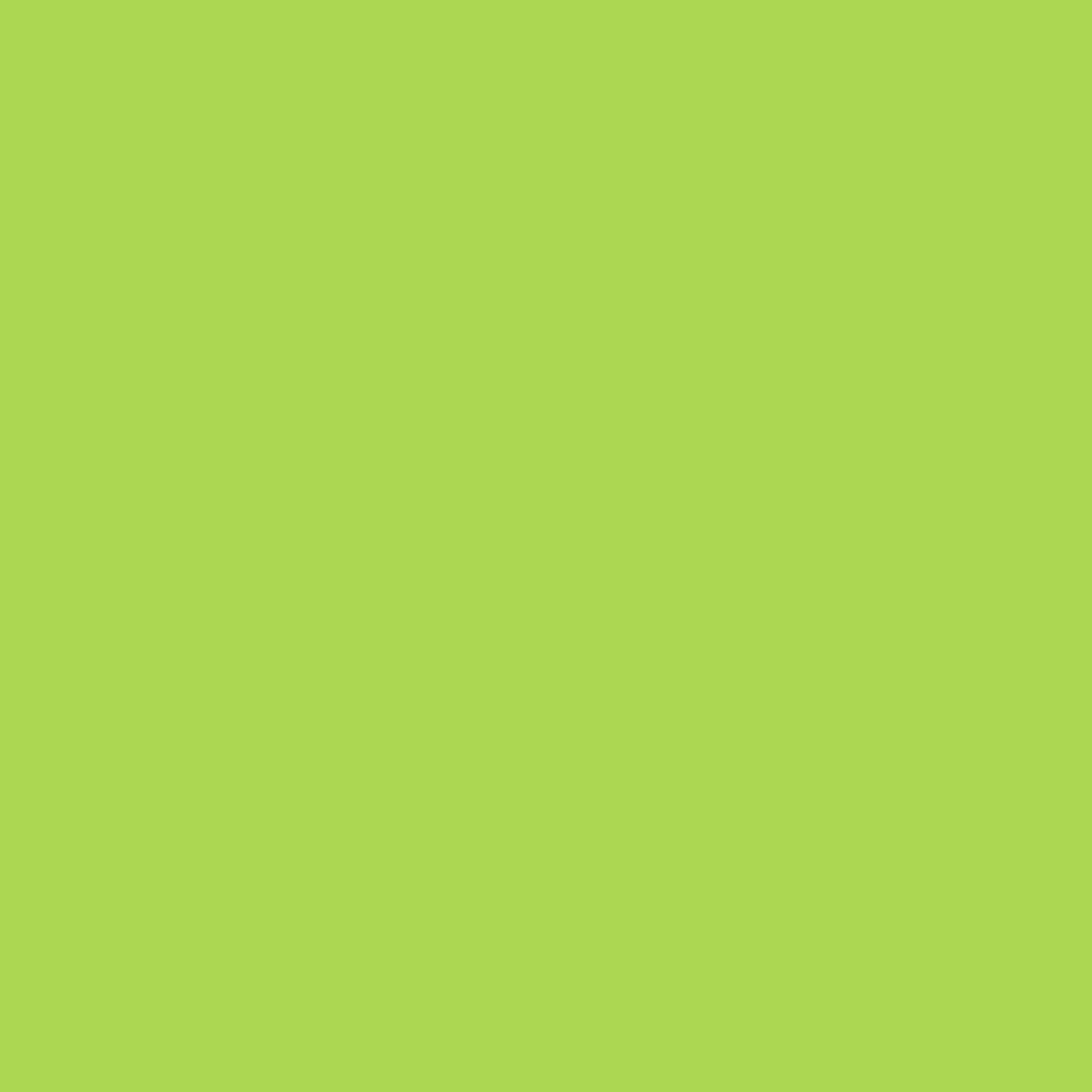 WHAT IS SFSP?
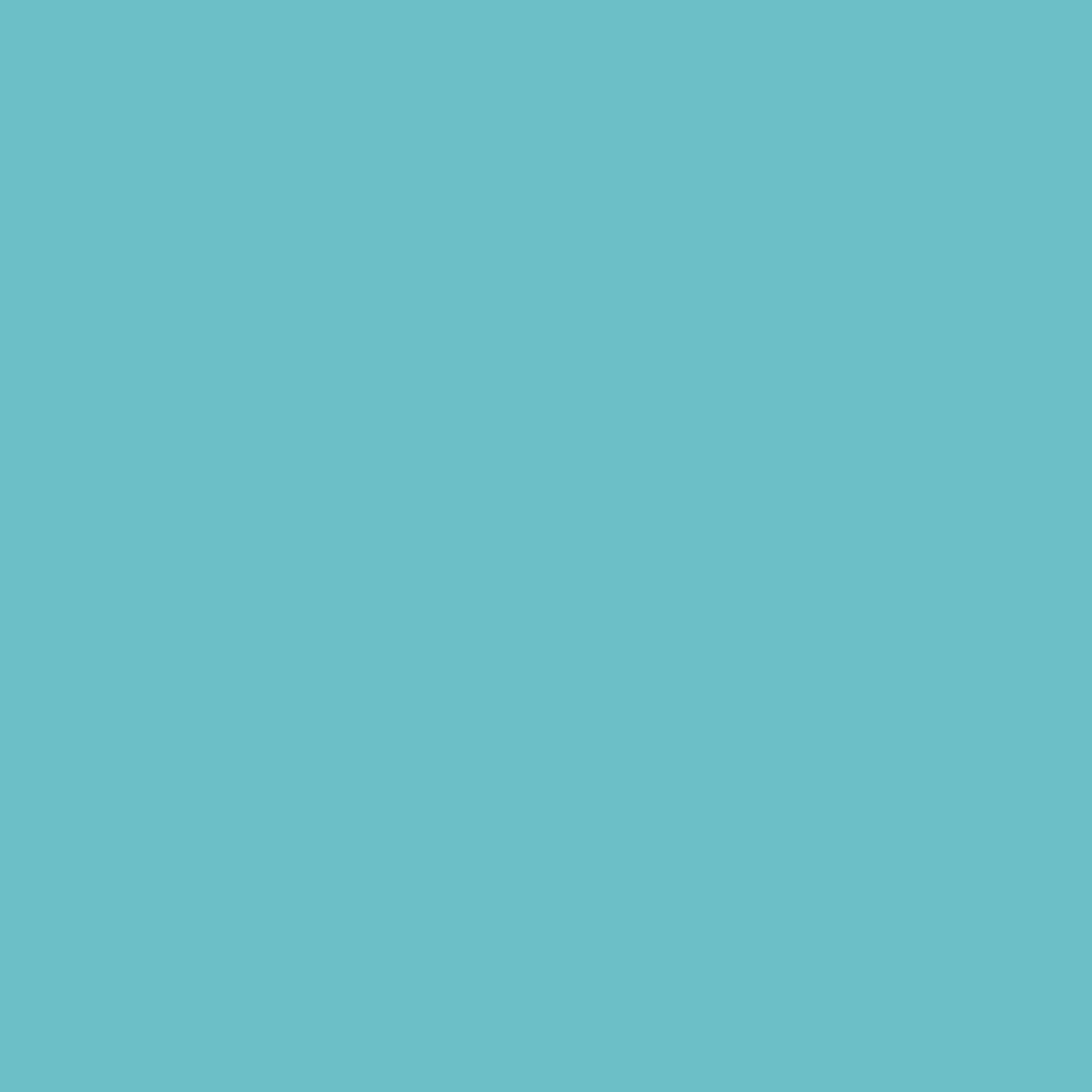 The Summer Food Service Program is a federally funded and regulated program that provides free meals to children and teens age 18 and under during the summer months when school is not in session.
WHO CAN EAT?
CAN ADULTS EAT?
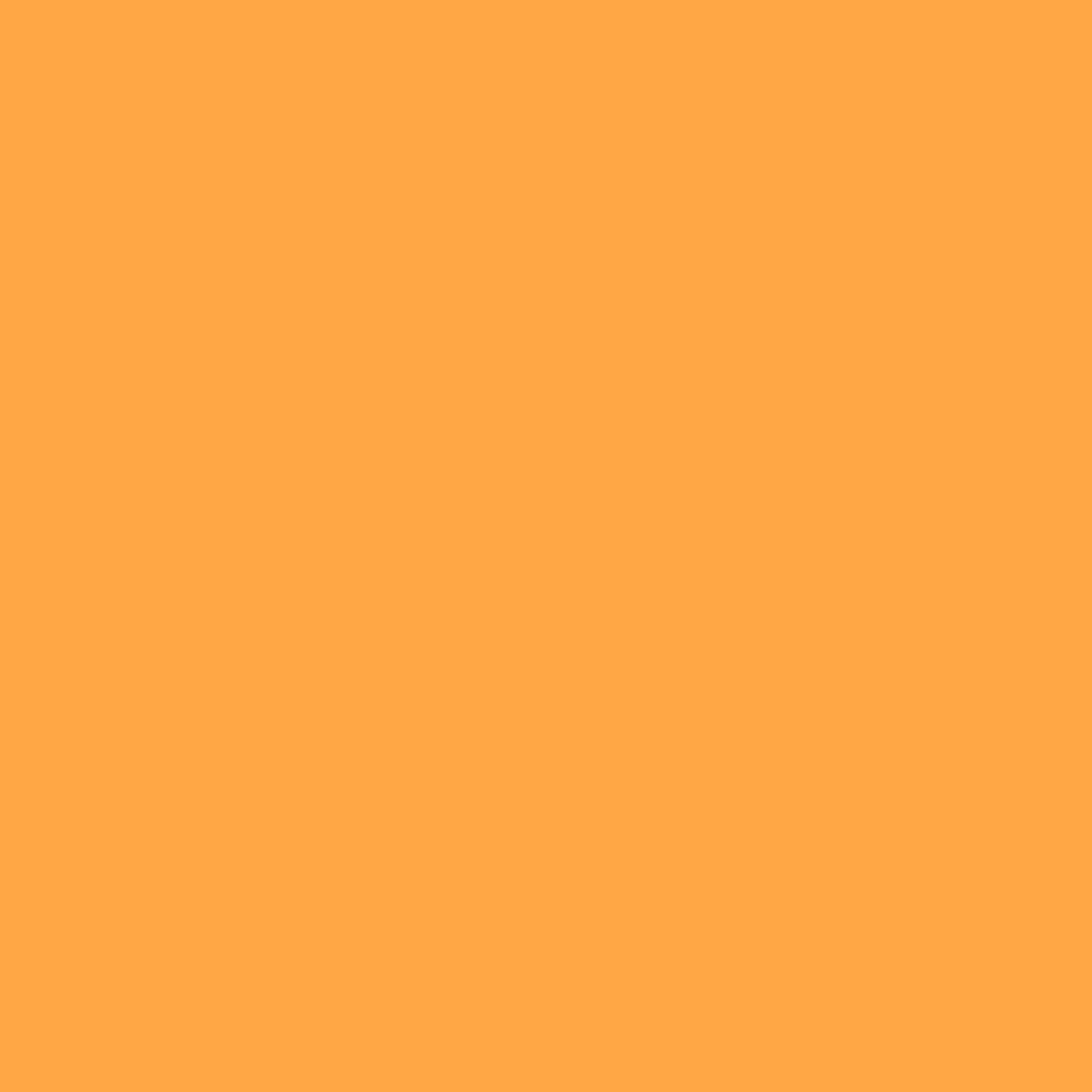 •Children and teens 18 and younger
•A person age 19-21 who has a mental or physical disability and still participates in a school program

Parent or guardian may pickup a meal for a child during COVID19
Program adults  
Hot Kitchen Meals ONLY
•An employee or volunteer who works with SFSP
•A monitor, kitchen staff, supervisor, etc.

Non-program adults
•A person over the age of 18 who does not work with SFSP
•Parents, guardians, staff that doesn’t work with meal service
SITE RULES
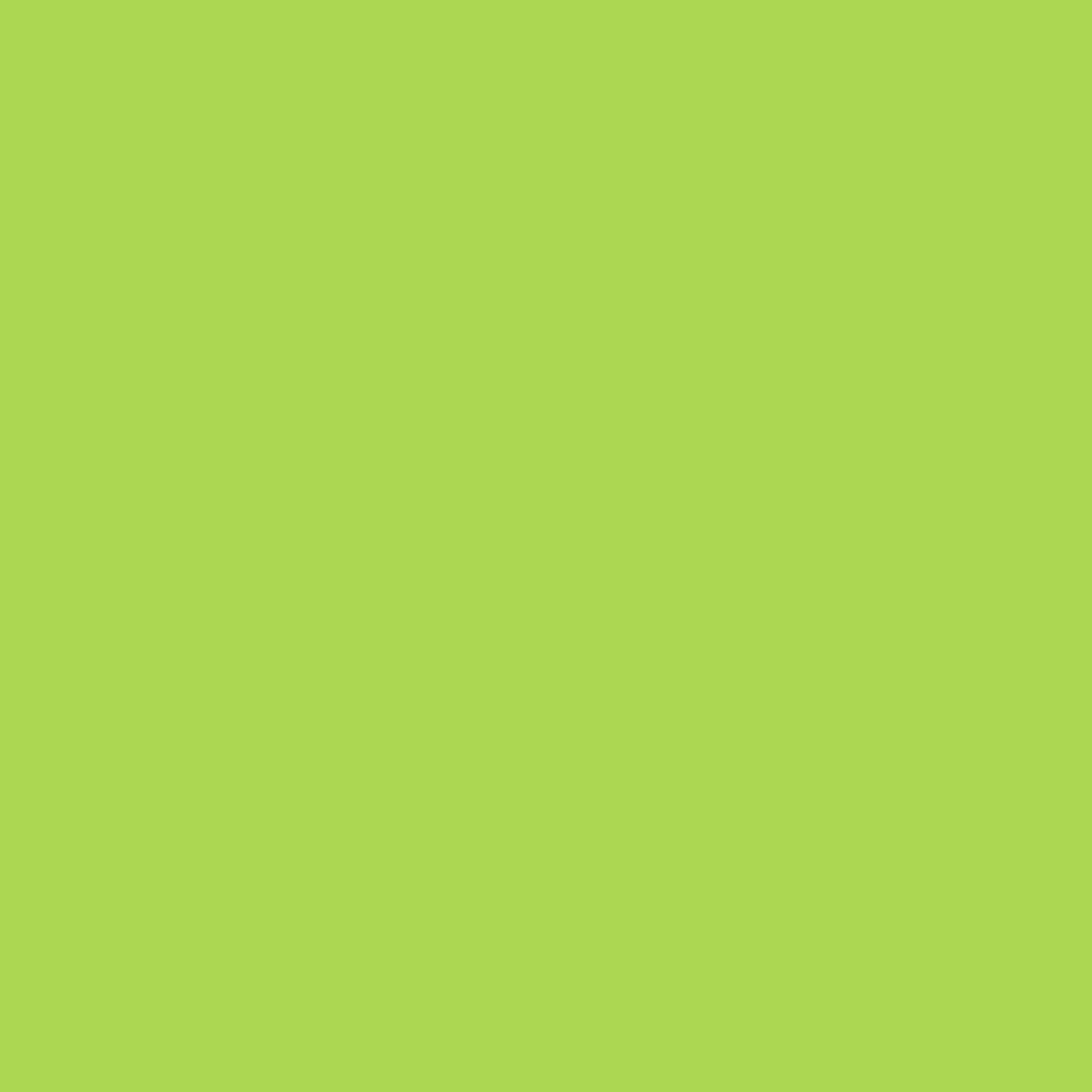 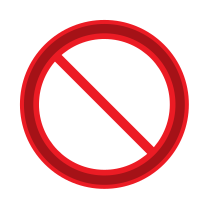 Children must wash hands or use hand sanitizer before meal service.
WHEN CAN I SERVE?
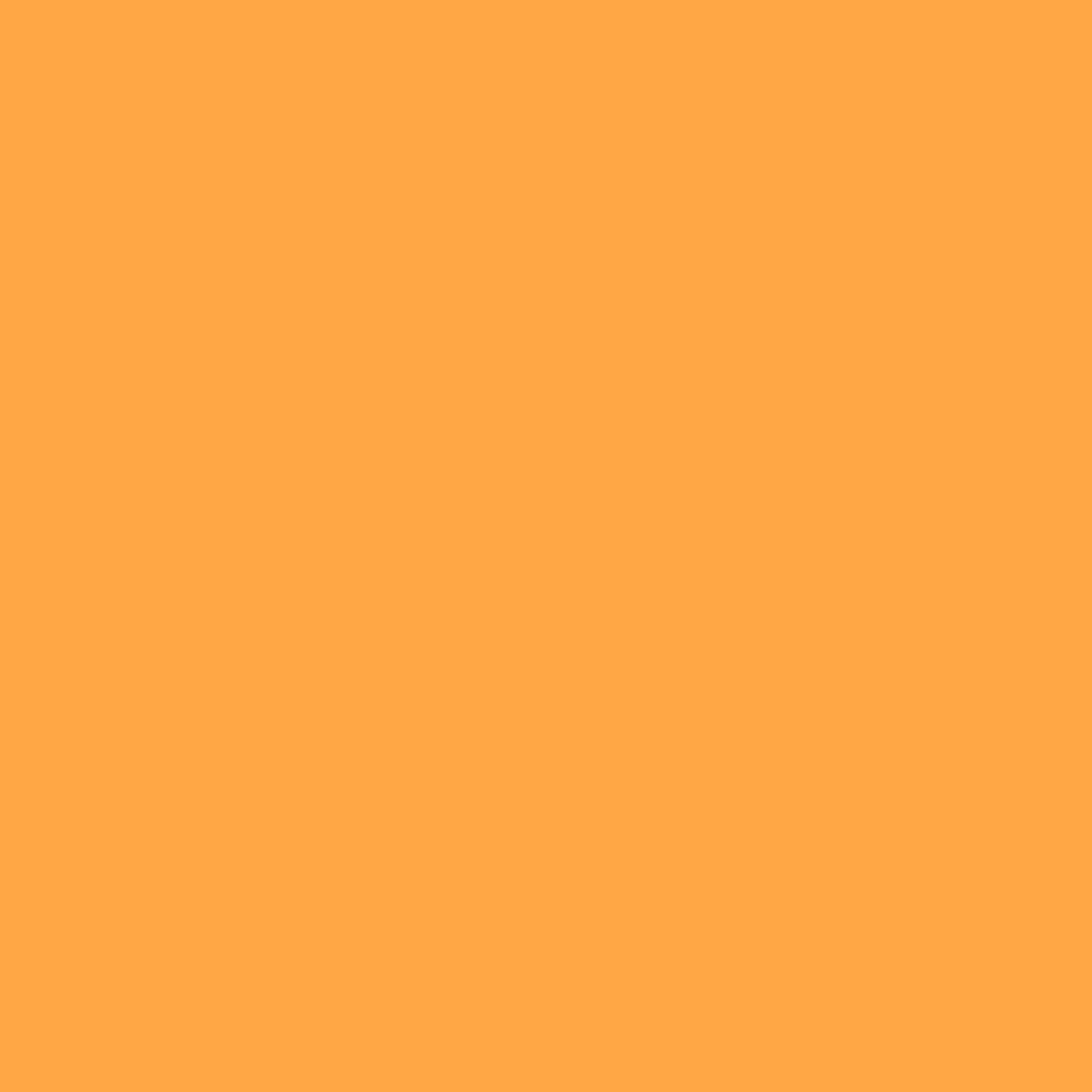 Exempt during COVID-19 BUT MUST BE APPROVED!
Meals must be served during approved meal service times
Any change in meal service time must be approved by DTC prior to meal service.
Any meals served outside of the approved meal service time may not be claimed for reimbursement
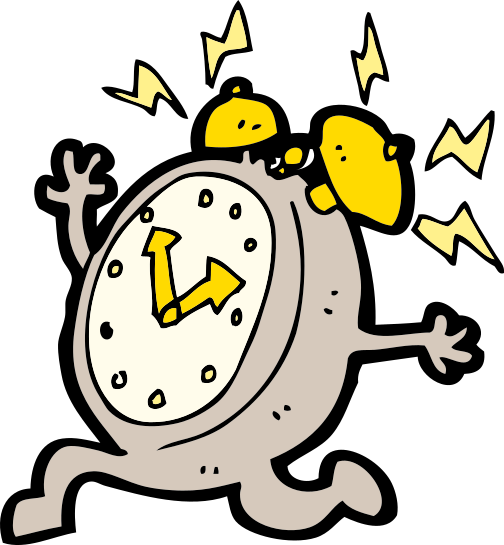 SITE RULES
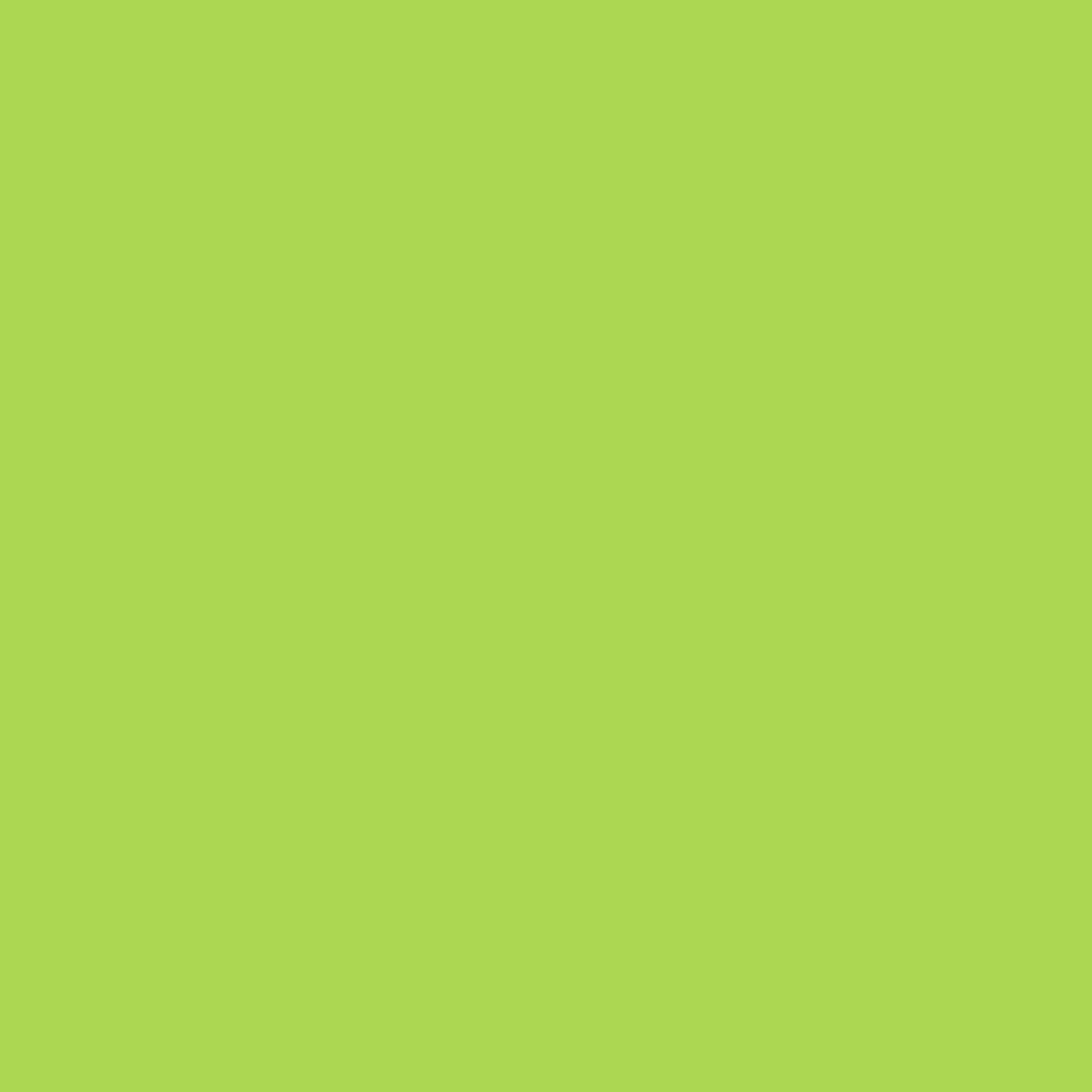 WHERE?
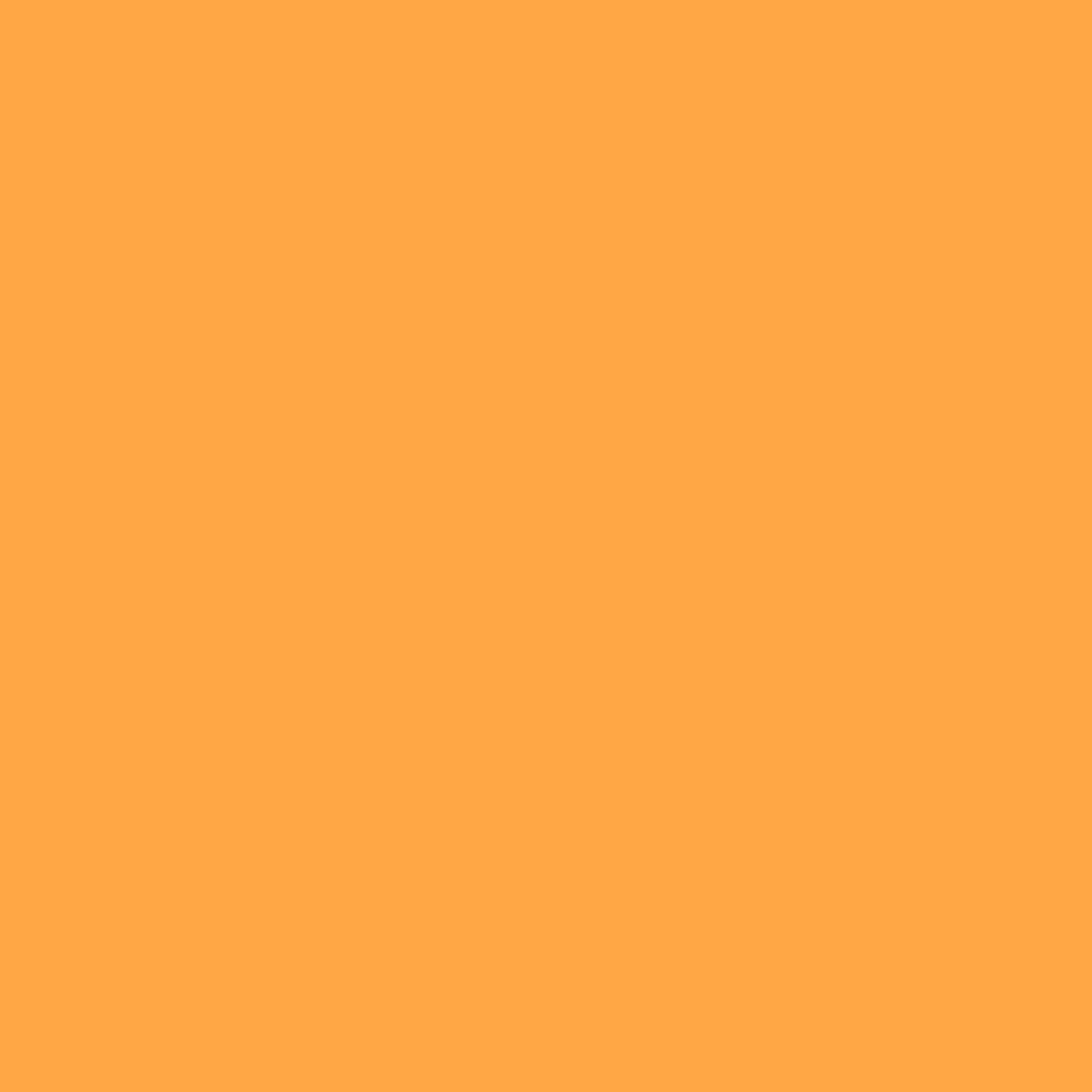 Exempt during COVID-19 MUST BE APPROVED FOR NON-CONGREGATE
Congregate feeding is a federal requirement 
Meals must be eaten in the presence of site staff
Any meal taken off site may not be claimed for reimbursement
Locations in approved meal service areas are determined by Dare to Care
Location may not be changed or moved without prior approval 
Locations should be easily accessible and a safe place for children to gather
SITE RULES
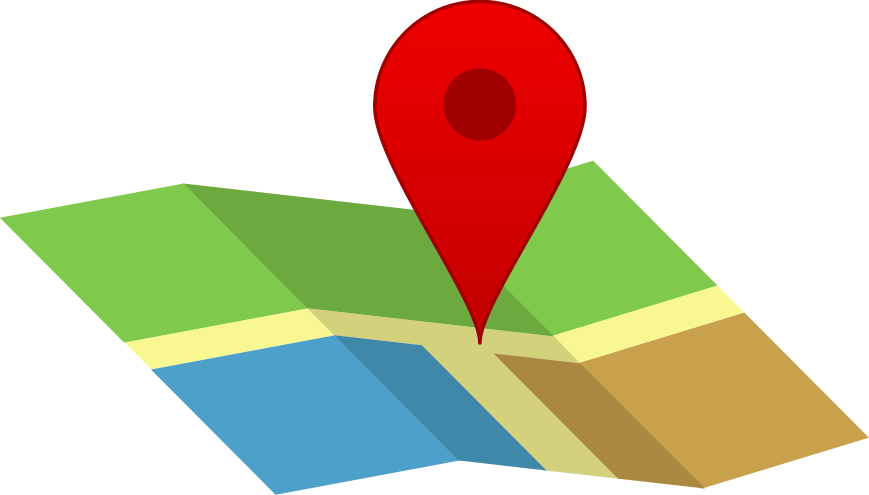 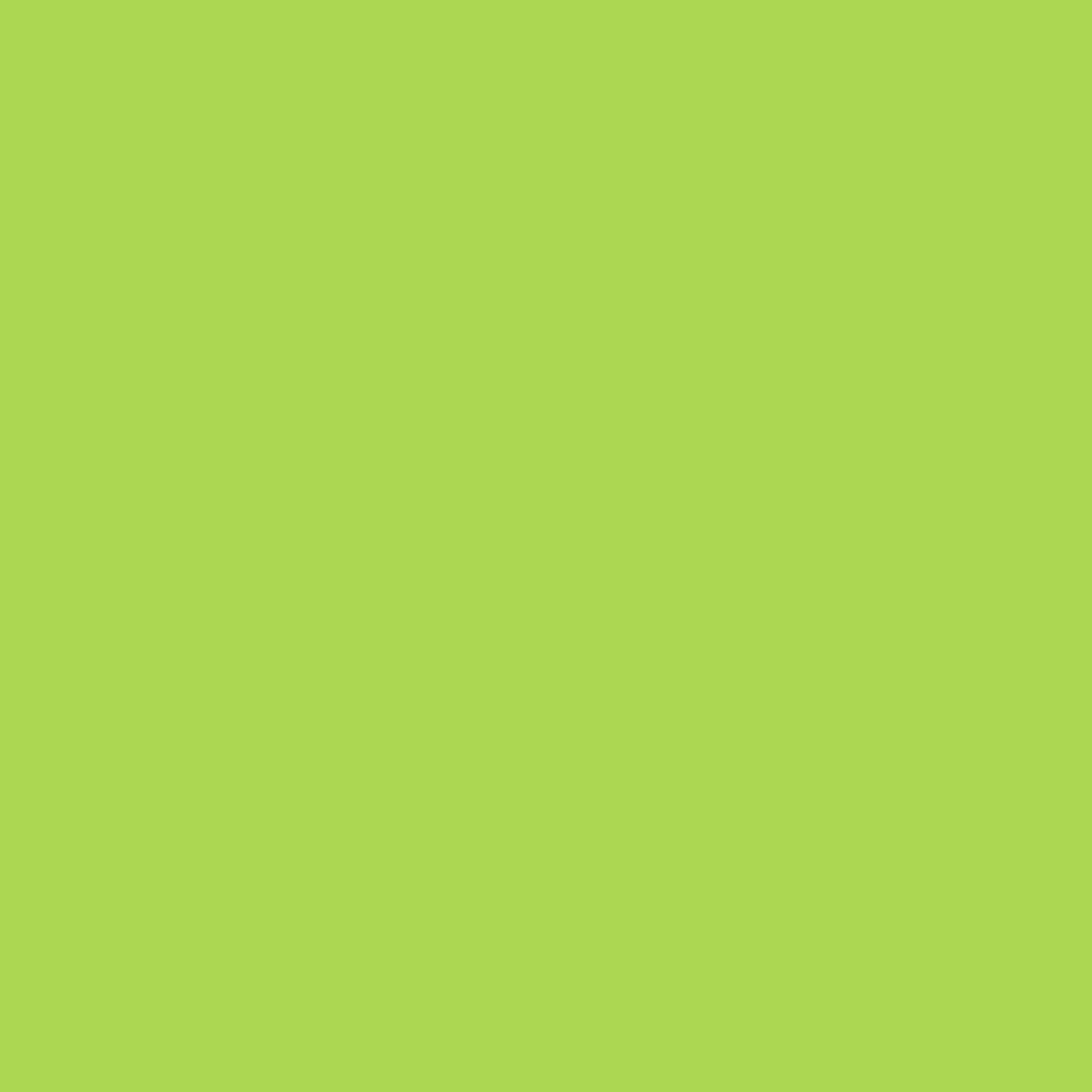 FOOD ALLERGIES
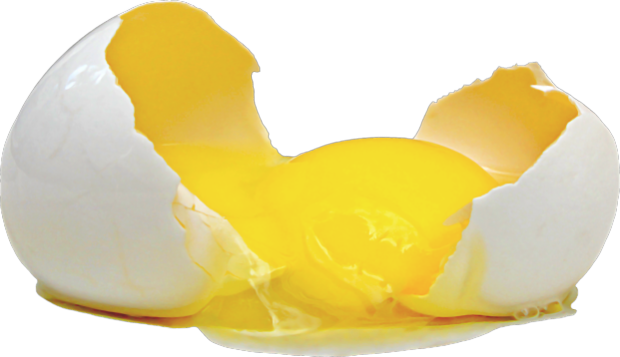 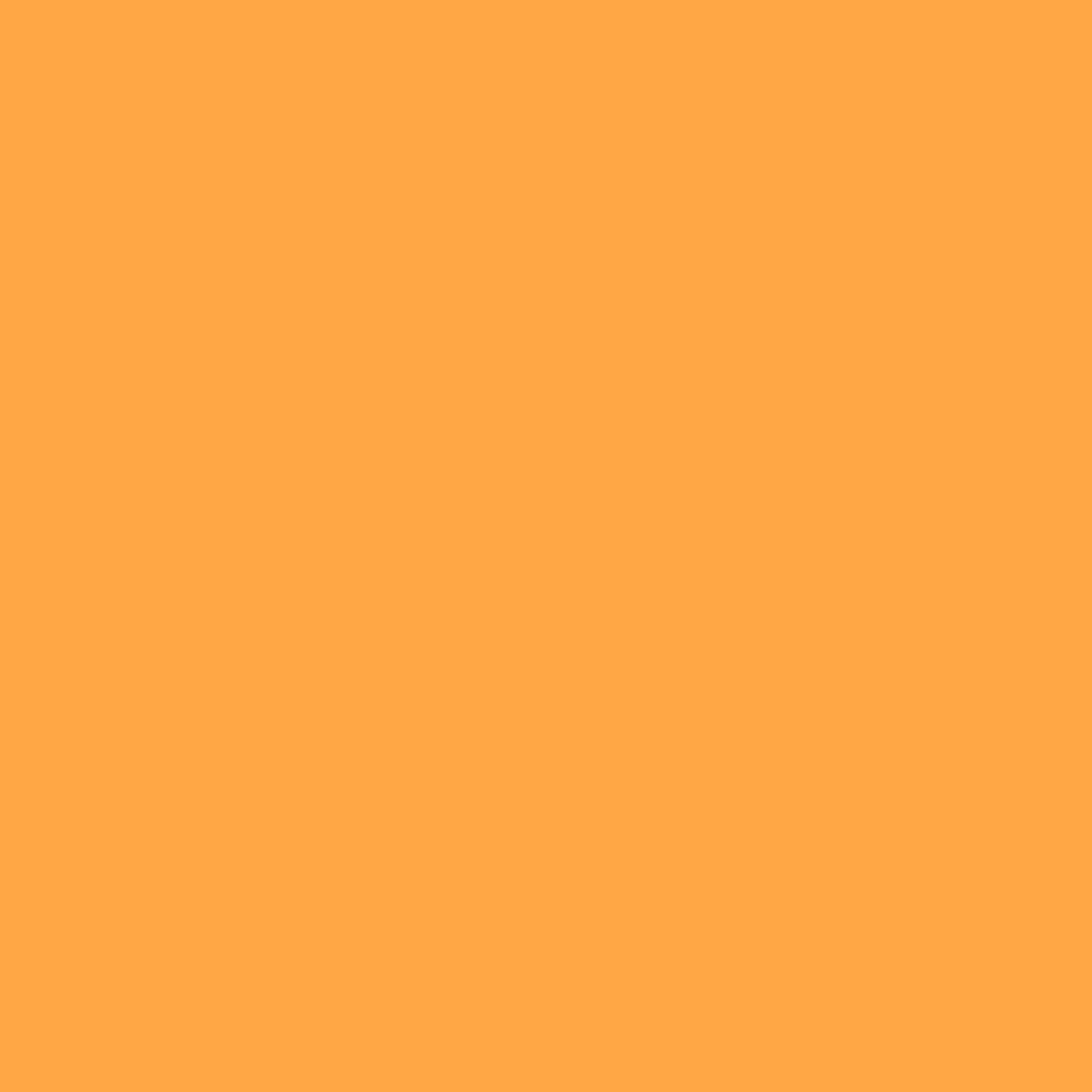 A doctor or other who can write prescriptions, must complete a form confirming a child has a disability to omit or substitute an item.  This does not have to meet the meal pattern.  Dare to Care will reimburse you for required substitution.
If doctor marks that the child has special dietary needs but does not have a disability, no accommodations will be made. 
If a child never brings a doctor’s note, you are required to serve the entire meal.
If a child is lactose intolerant and does not bring a note, they must still be served milk.  They are not required to drink it, but they must take it.
SITE RULES
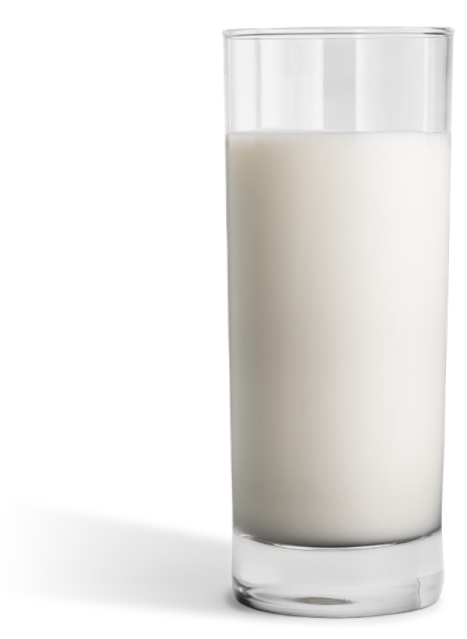 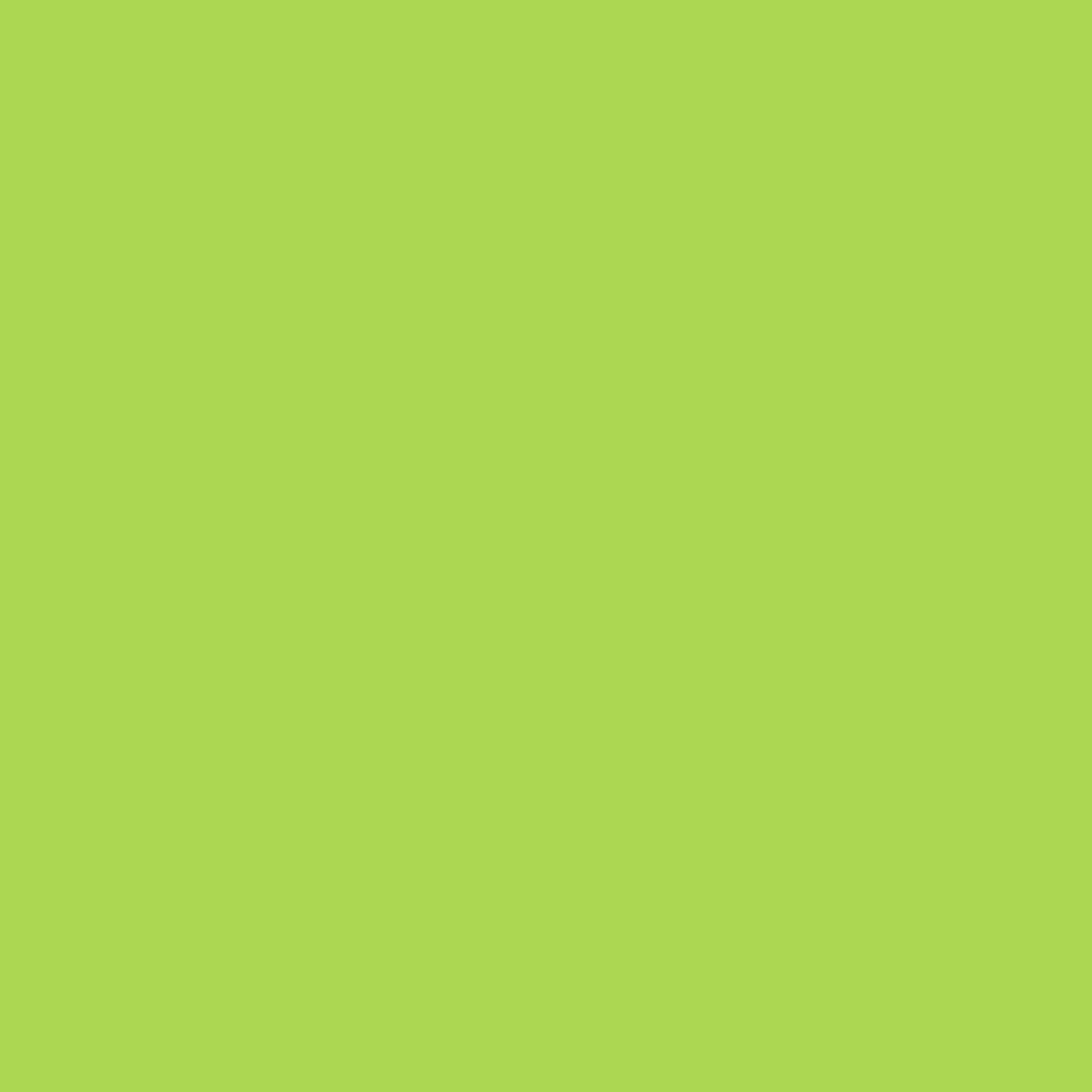 Menus must be posted at all times
Children must take all items
Milk is a requirement and must be taken
May serve water with meals
Do no add food
Make changes to menu, as needed
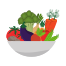 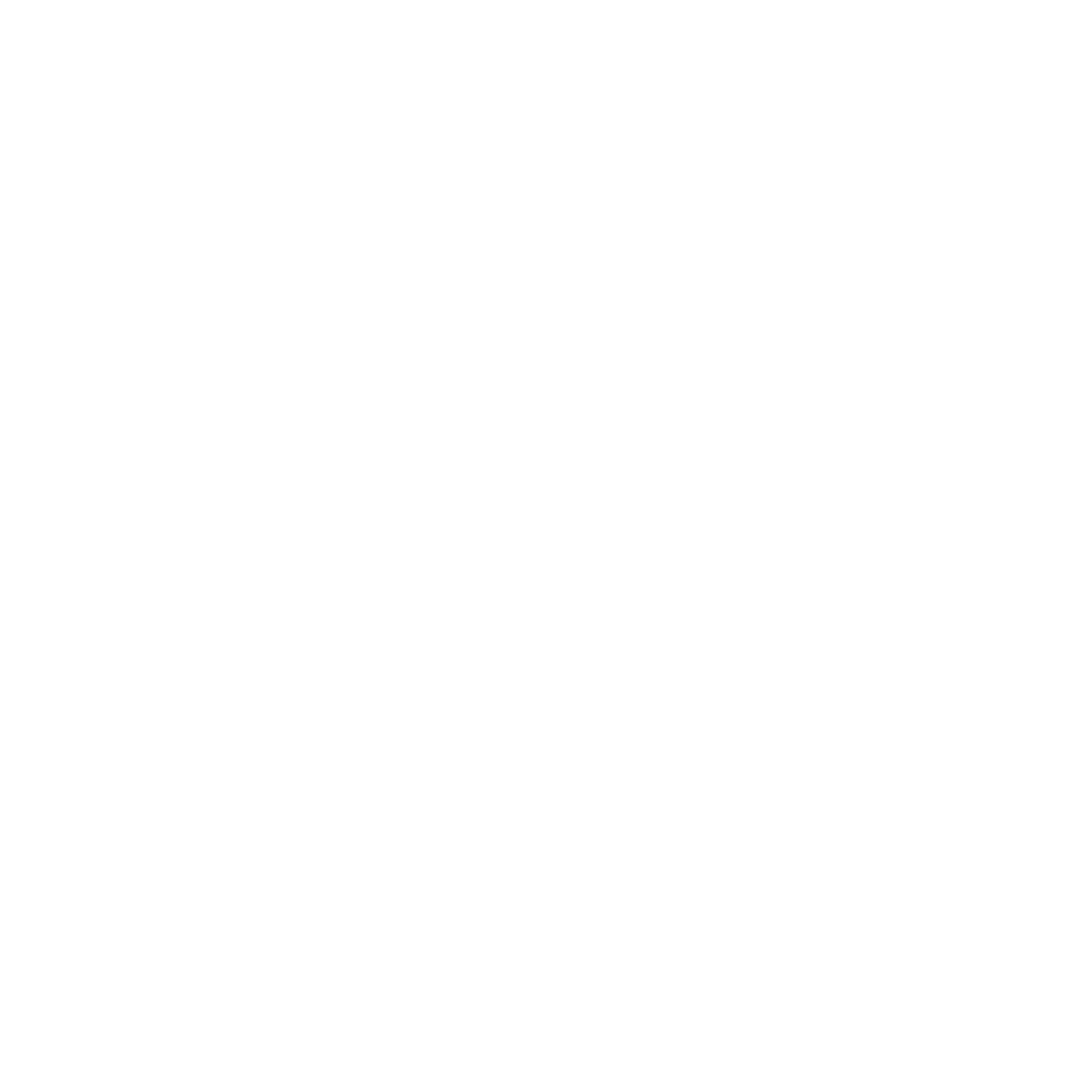 MEAL PATTERN & MENUS
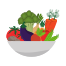 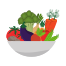 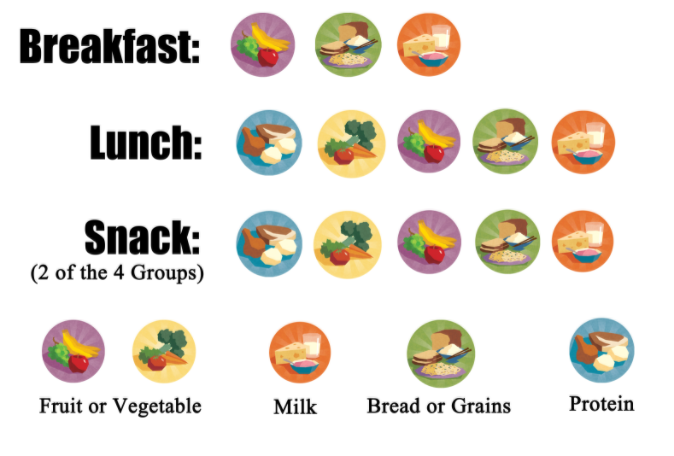 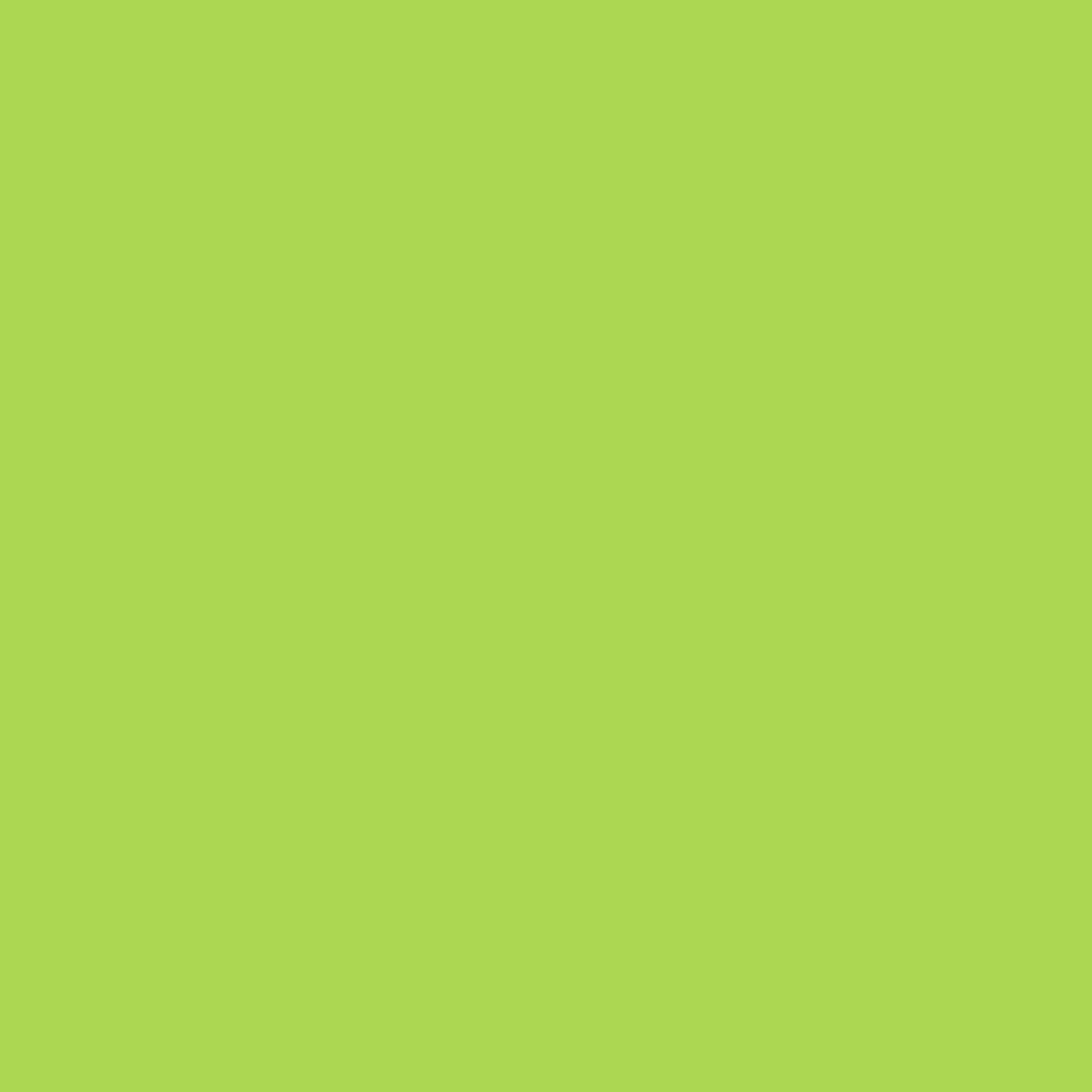 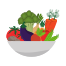 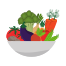 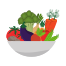 Serve EVERTHING and a FULL PORTION
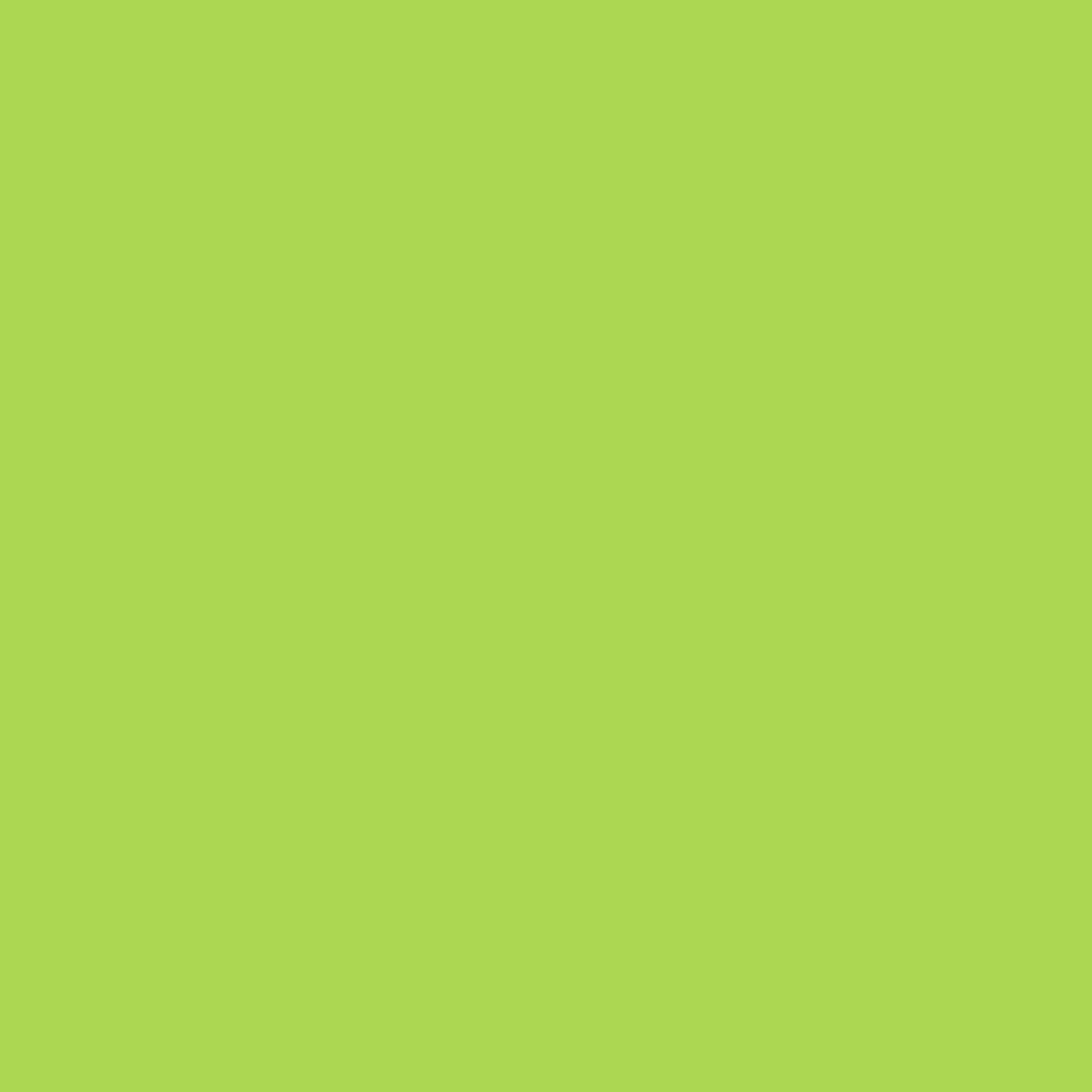 MEAL COUNTING
Accuracy is Important!!!
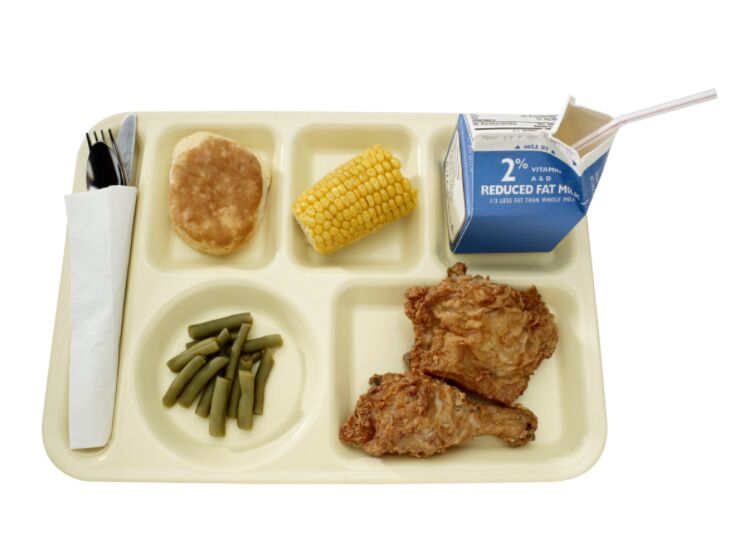 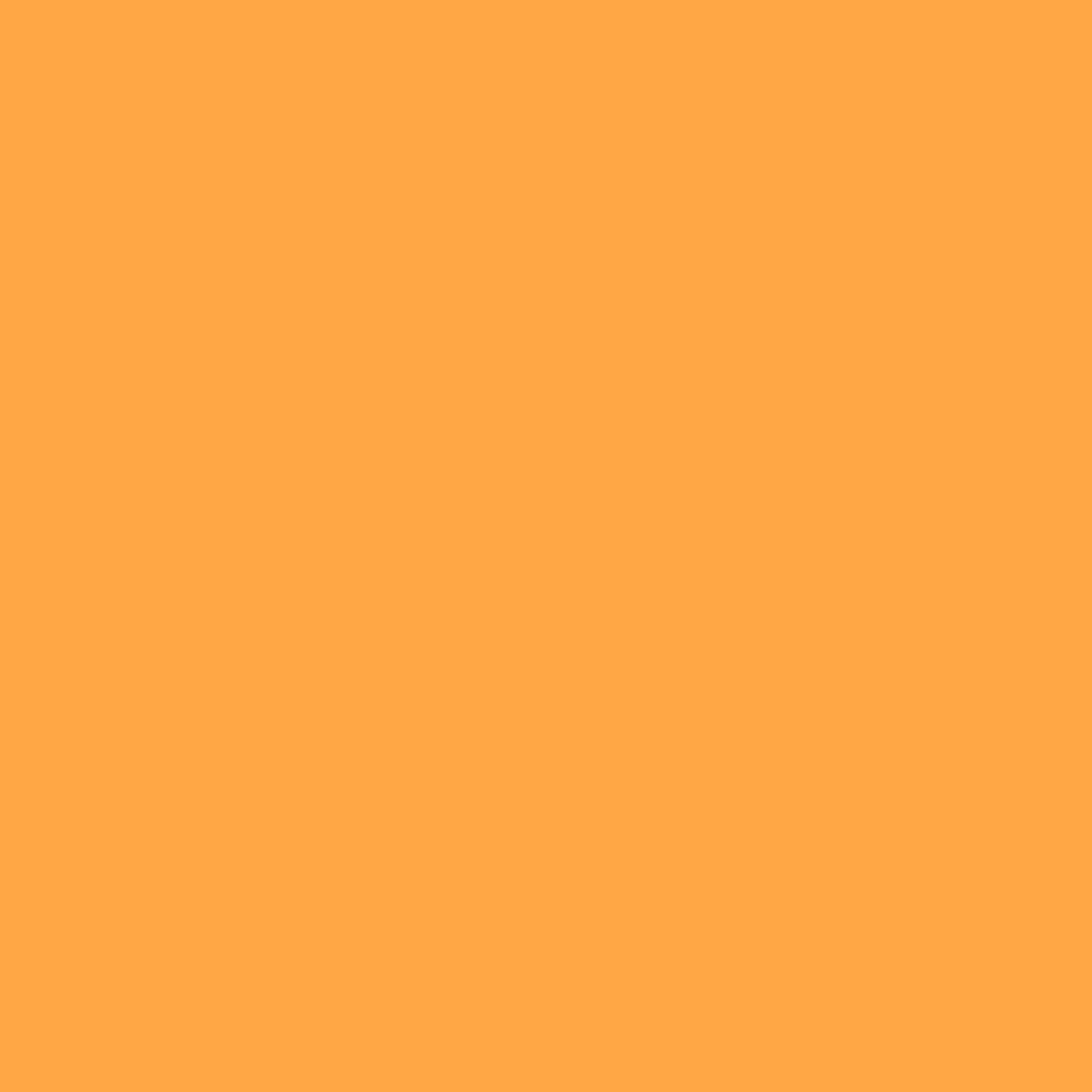 Each meal served MUST meet the meal pattern to be counted on the Meal Count form
01
The count is to be taken as the children go through the line at the point of meal service.
02
The count can’t be completed before or after meal service, it must be completed during the meal service.
03
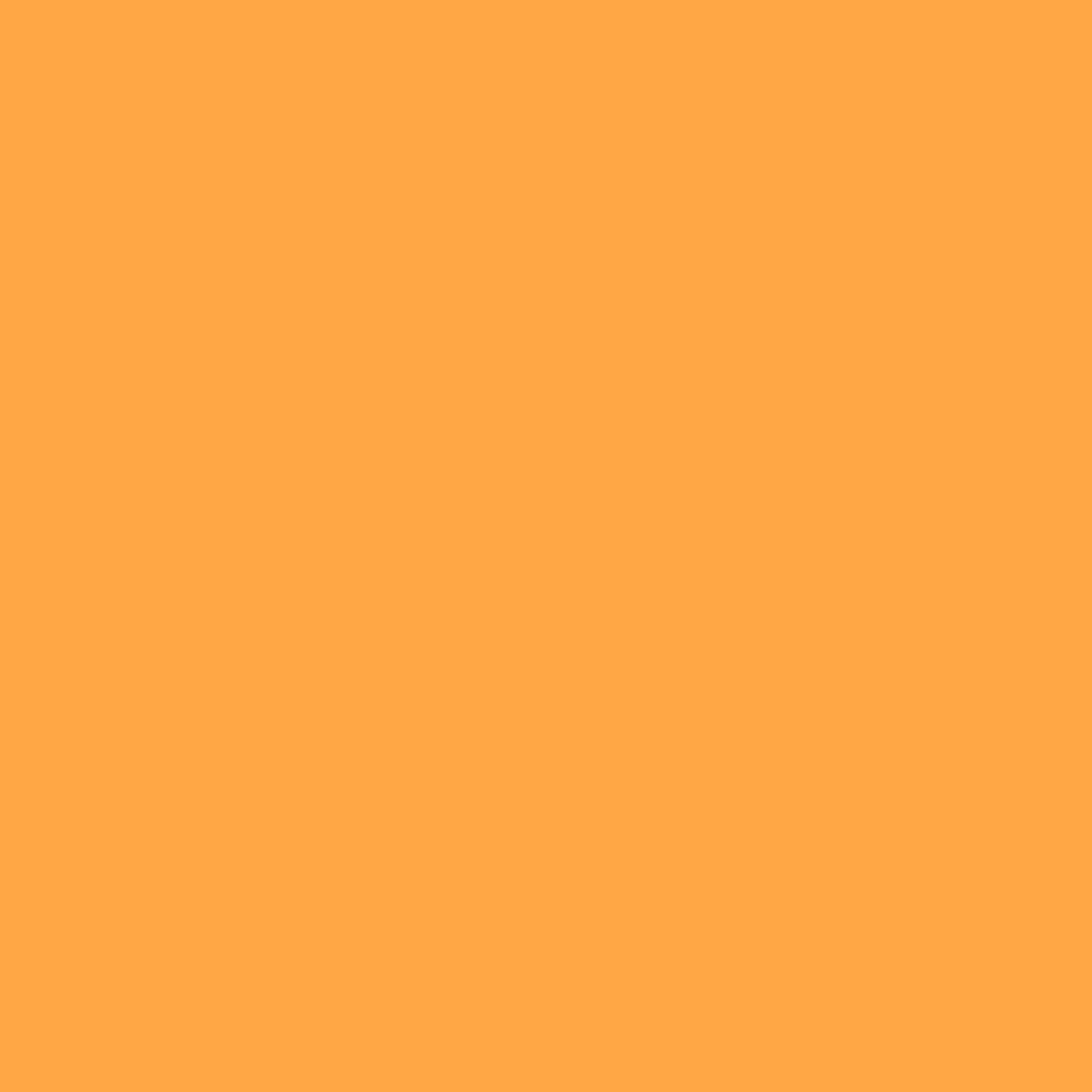 MEAL COUNT FORM BEST PRACTICES
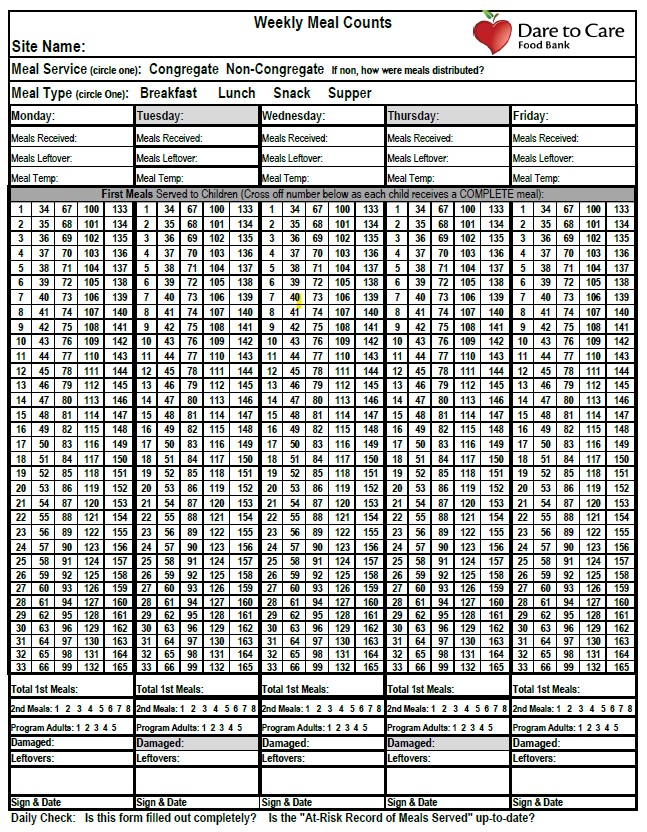 Designate one person to take the meal count at the end of the service line
Look over meal count form to ensure completeness and accuracy before signing and before submitting each week
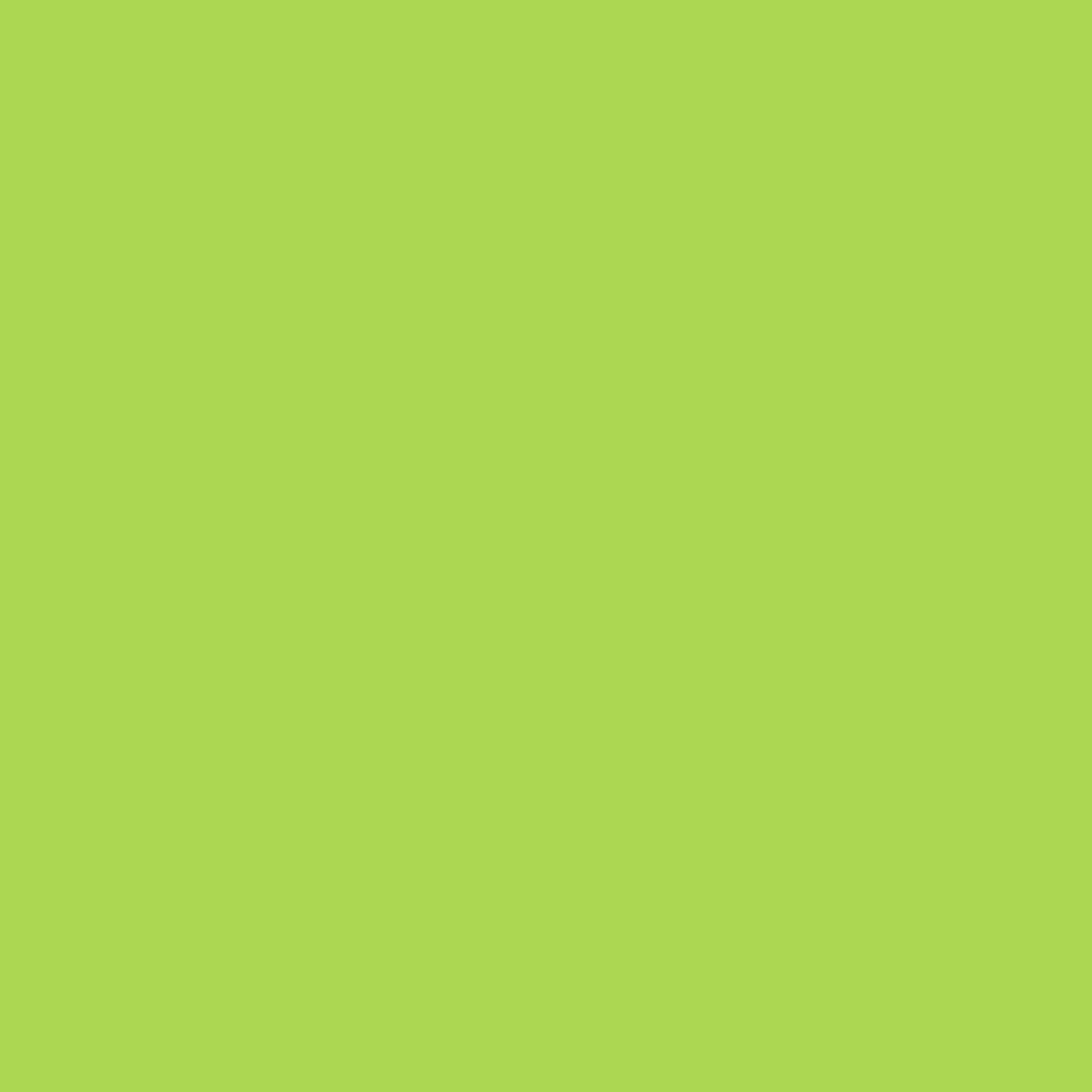 FILL OUT COMPLETELY
Weekly Meal Count Form
Meal Service and Type is required for claiming!
Site name is important!!
The number of meals received/Meal Leftover must be completed daily. You can not claim more meals than are listed here.
Date is required
Meal Temp only needs to be recorded for hot entrée item. If individually plated, pick one from the middle and poke through the plastic.
Weekly Meal Count Form
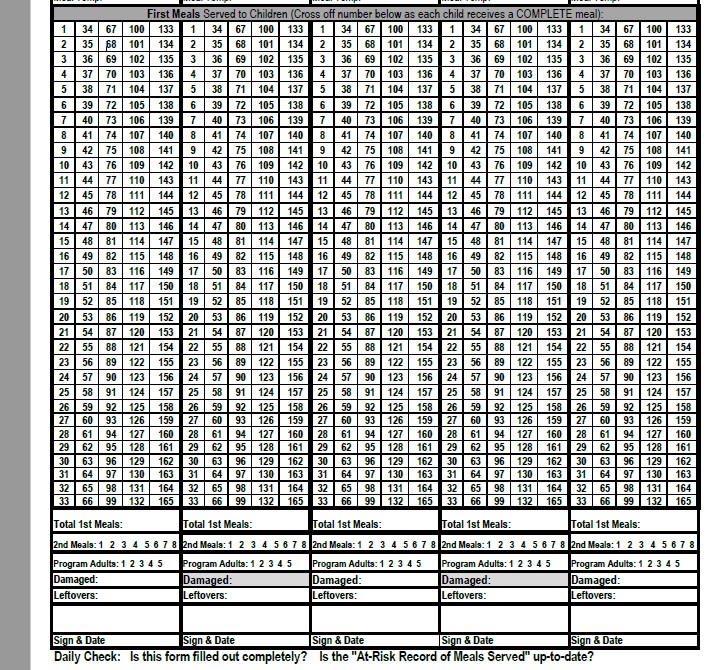 Only first meals are counted here!  Each meal must be marked individually.  Do not draw a line through multiple numbers.  The meals must be marked at the time of meal service.
This number must match the number of individual meal count marks.
Weekly Meal Count Form
Individual meal counting is still required. These must be complete meals, not only one component or leftovers.
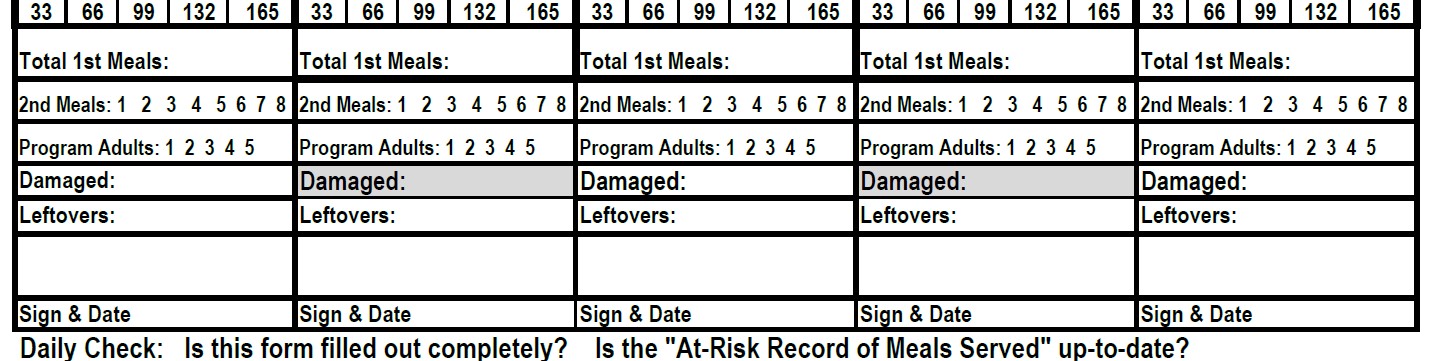 Subtract total 1st meals, 2nd meals, program adult meals, and damaged meals from Meals Delivered + Leftovers from previous day.
Don’t forget to Sign/Initial and Date
Damaged meals include any that you need to throw away due to expiration.
Can’t claim more meals that the number of meals available - except kitchen meals
The meal count shouldn’t repeat daily with no variation.
Meals must be counted individually, not one line through many numbers
All required information must be completed & turned in weekly ONLINE
1
2
3
4
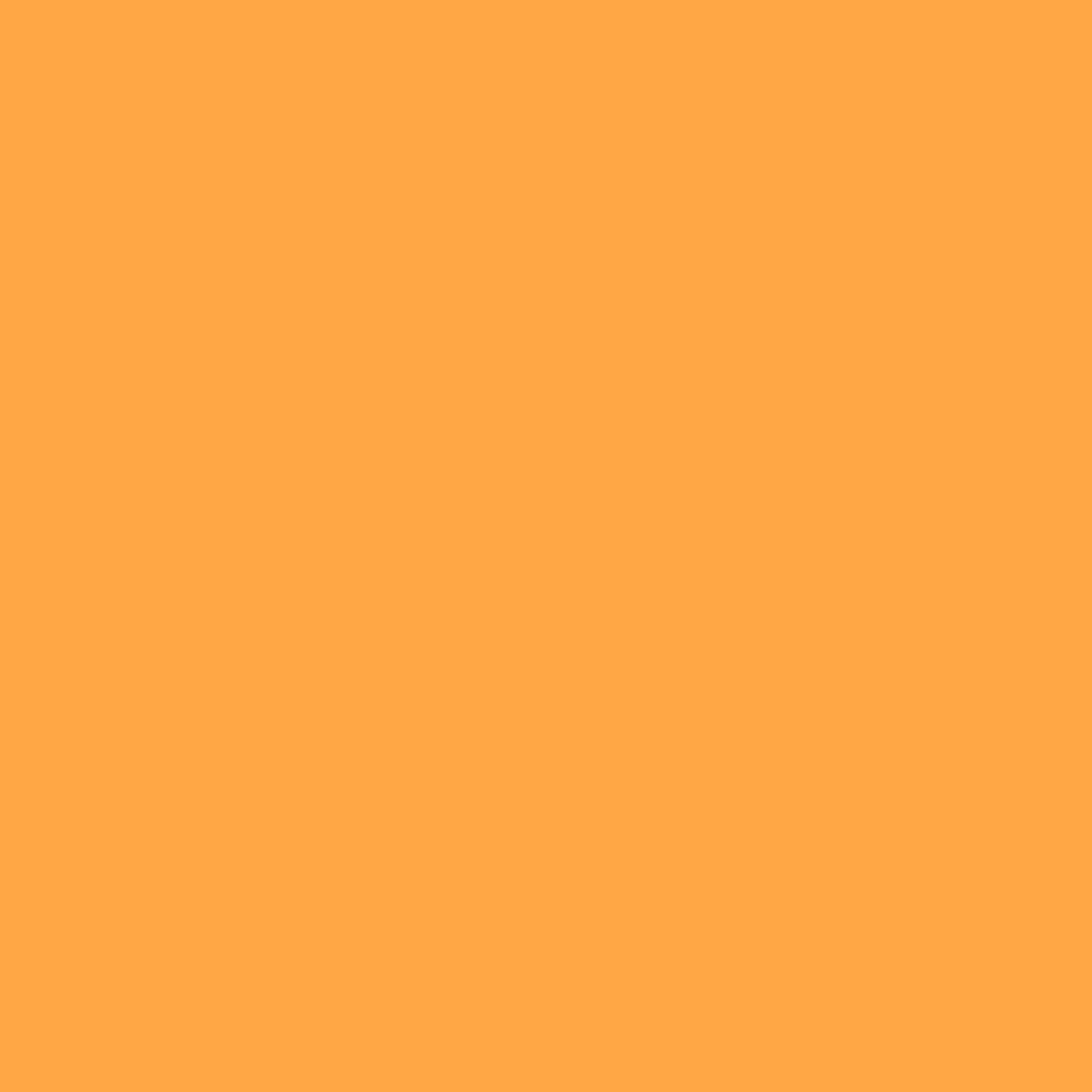 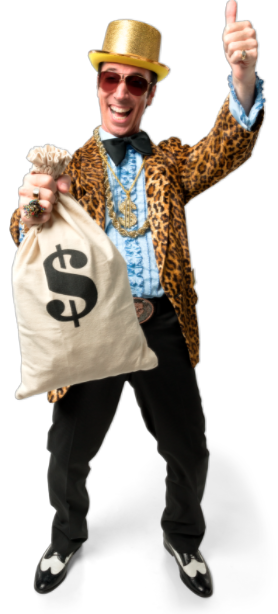 WEEKLY MEAL COUNT FORM
RULES
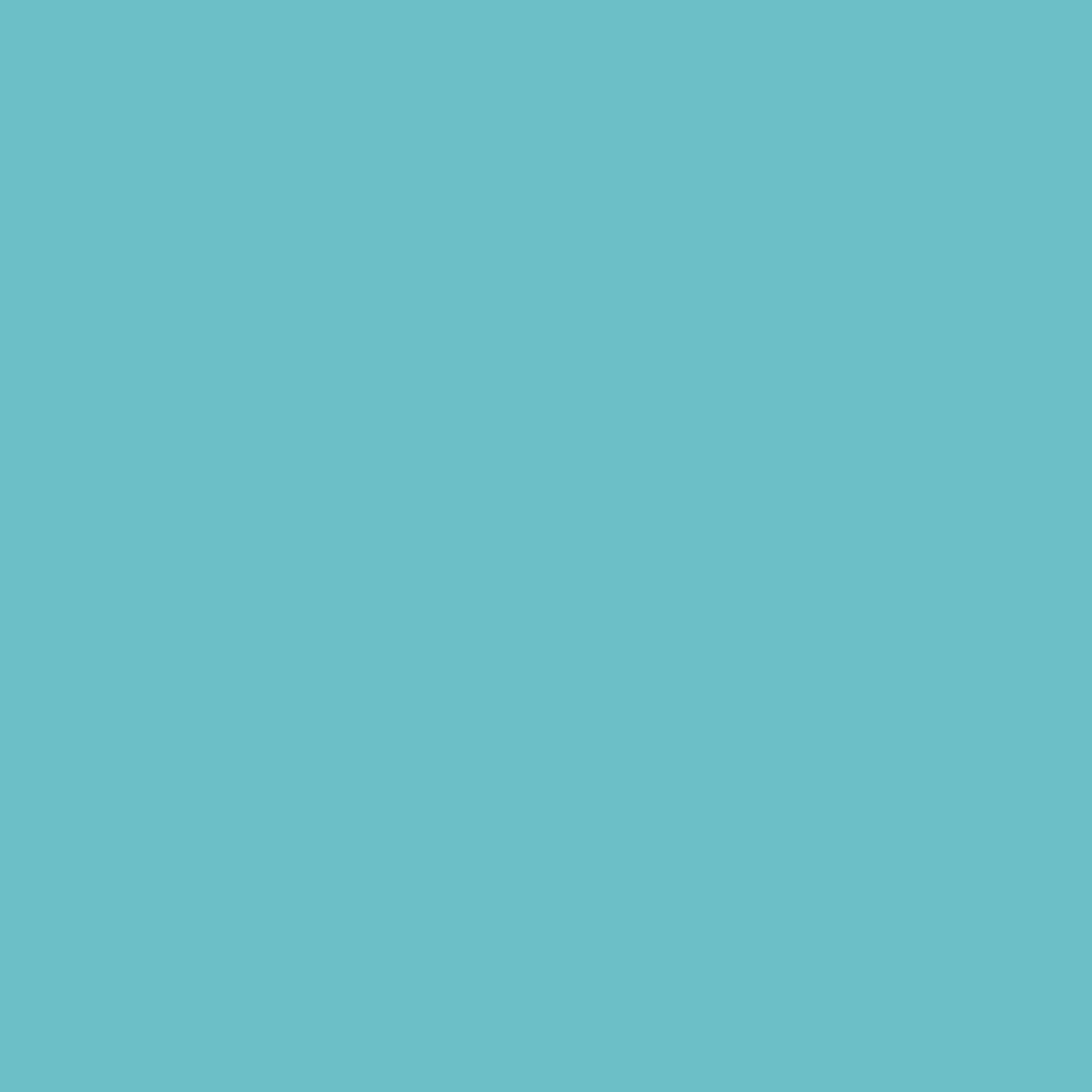 For meals 
to be reimbursable:
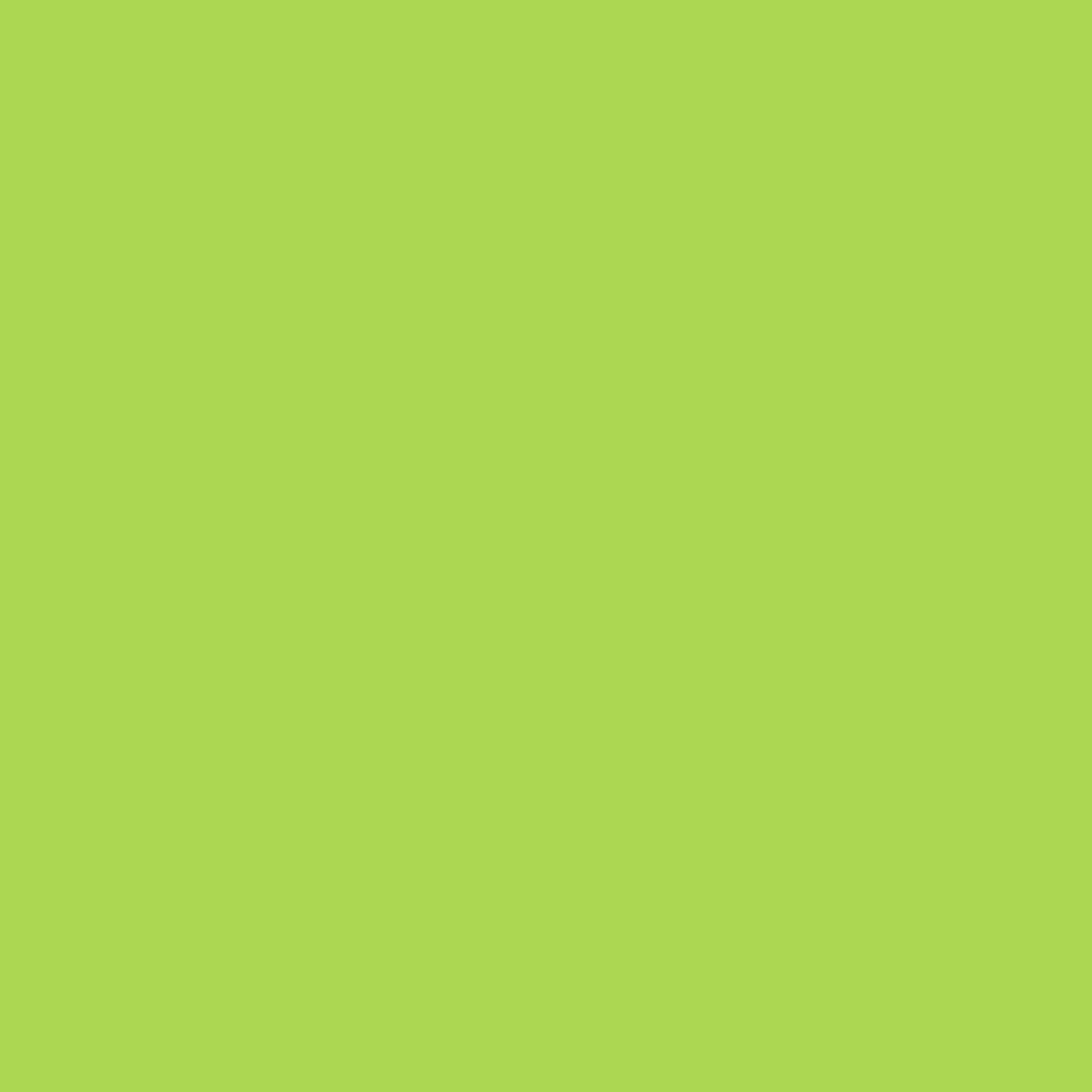 Must Claim 80% Meals Delivered
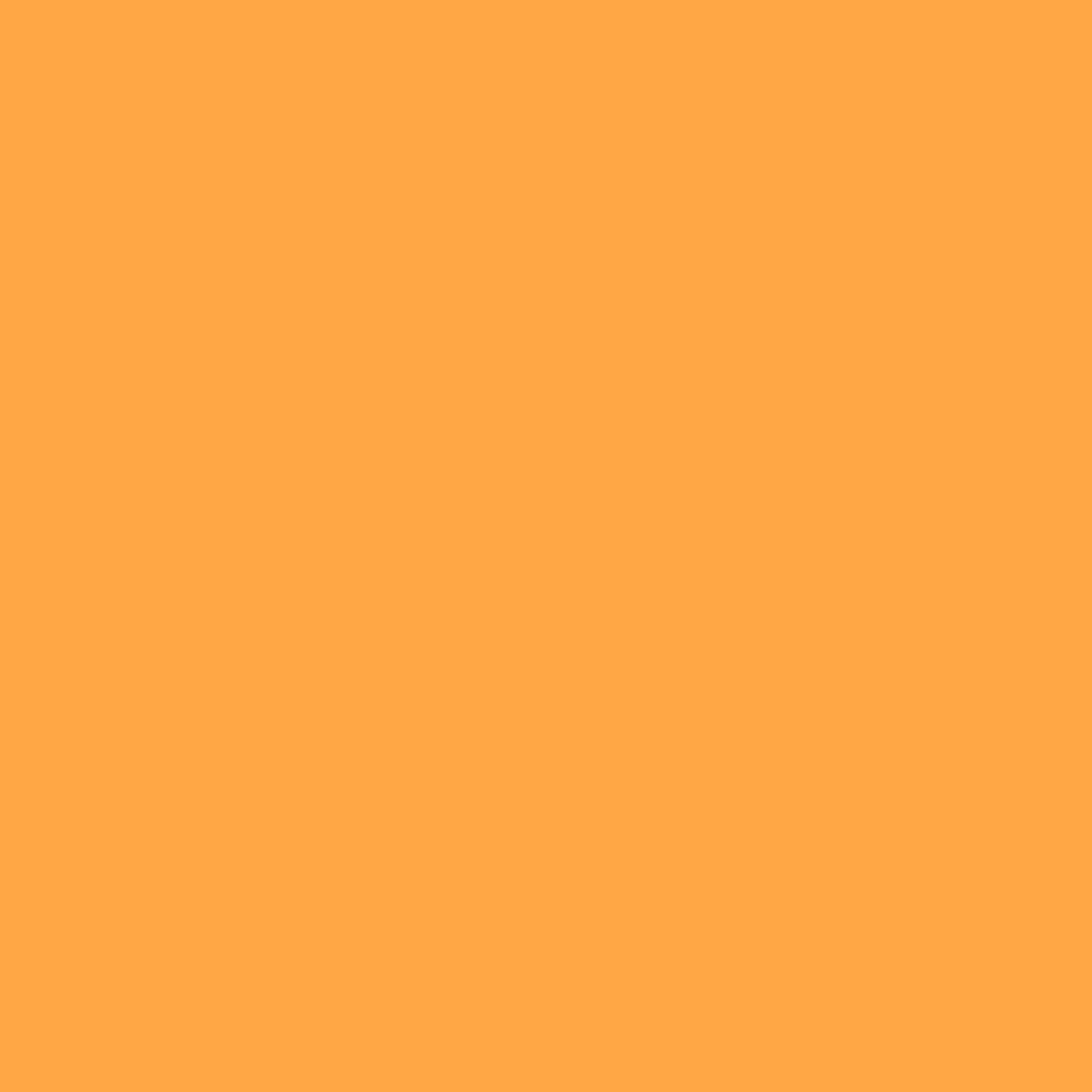 The expectation is that a minimum of 80% of meals delivered will be served….we know that attendance fluctuates, but we ask that you keep the 80% goal in mind and make adjustments as soon as one is needed to avoid wasting food and a possible invoice.  Please reach out to Johnna if you have concerns about your % of meals served
Maintain 80% Reimbursement
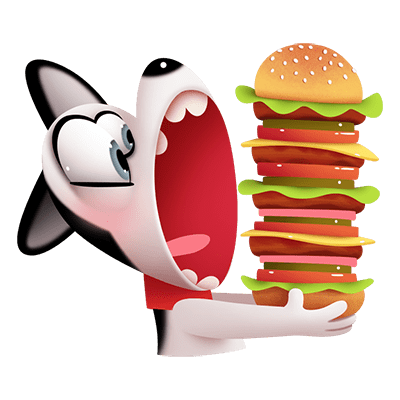 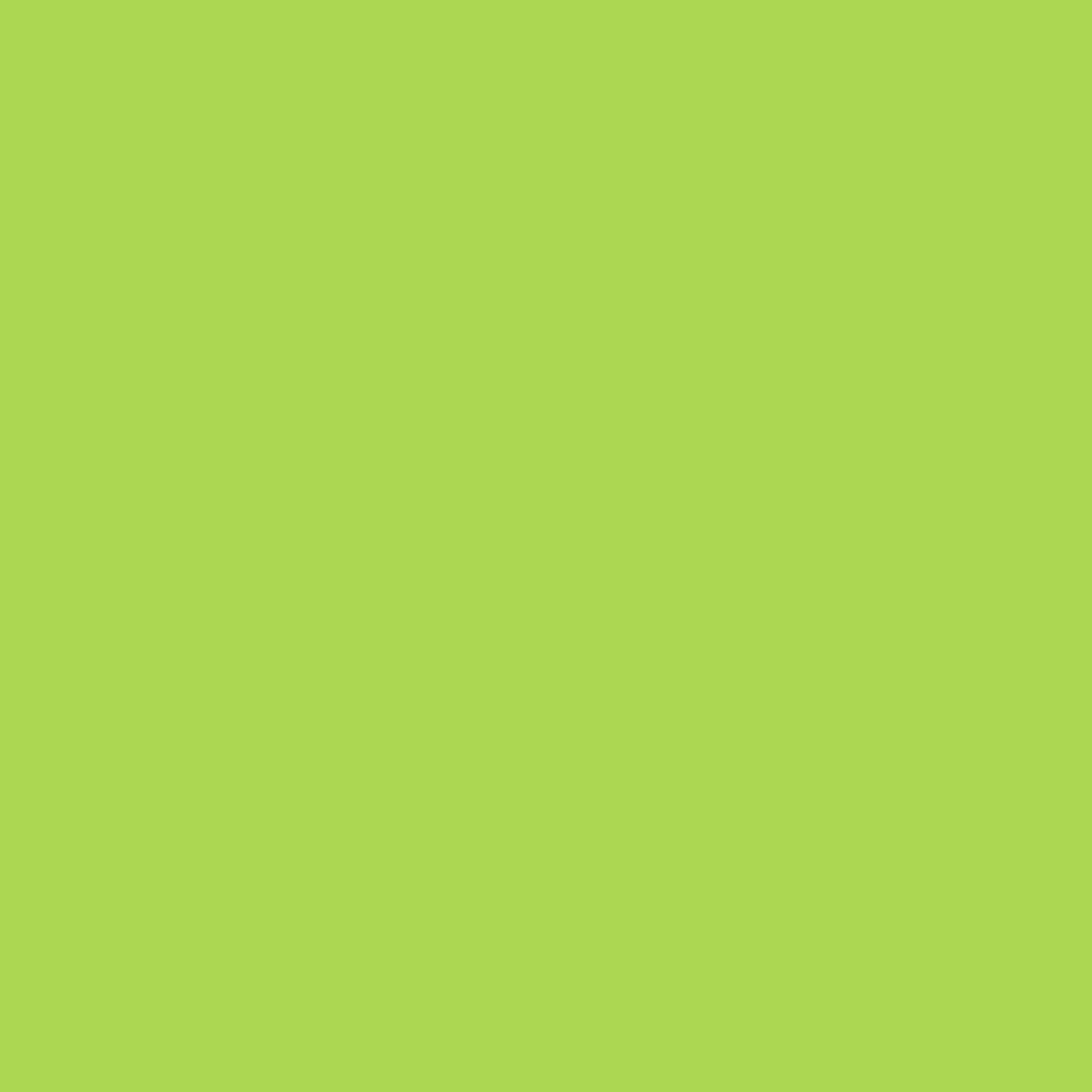 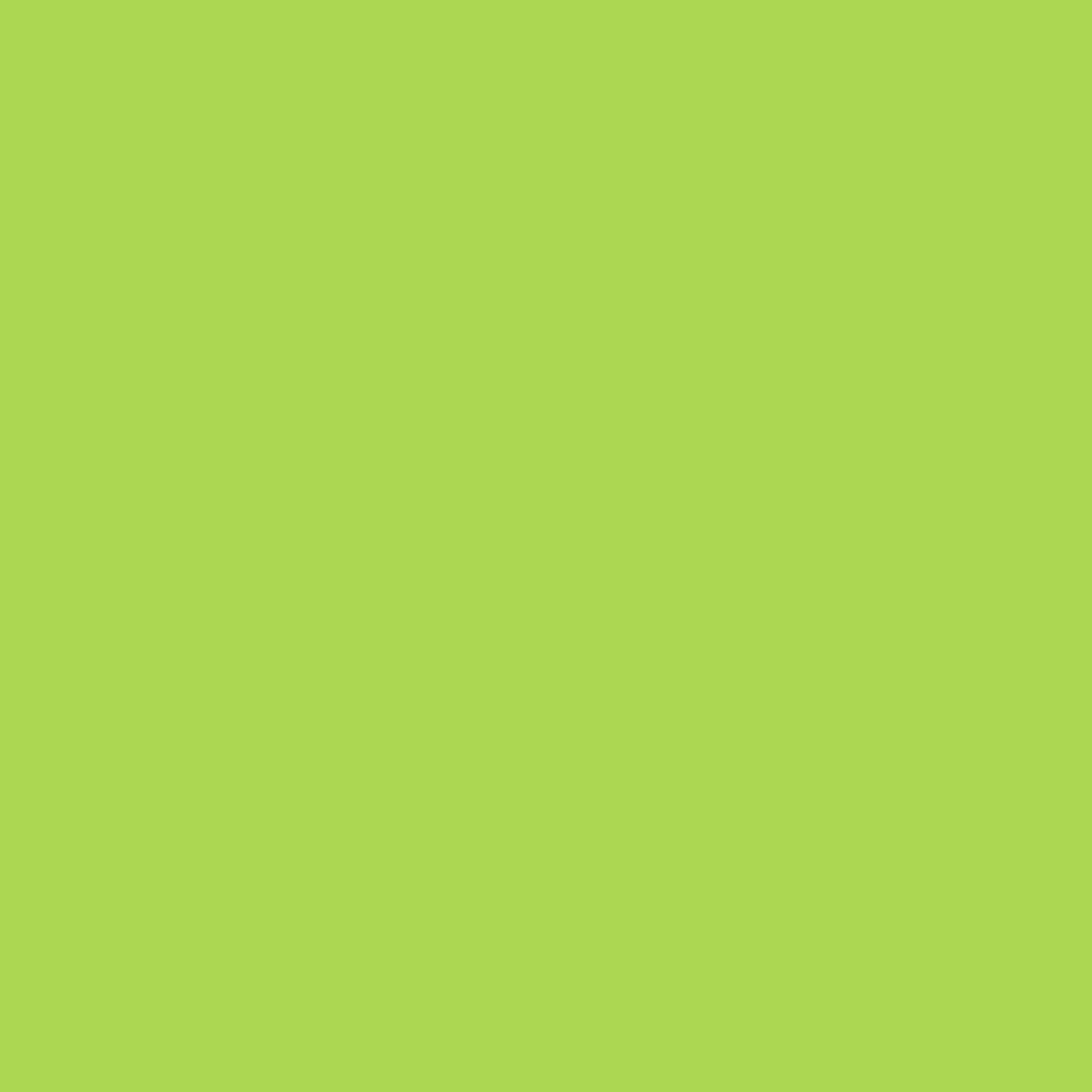 SITE RECORD OF MEALS SERVED
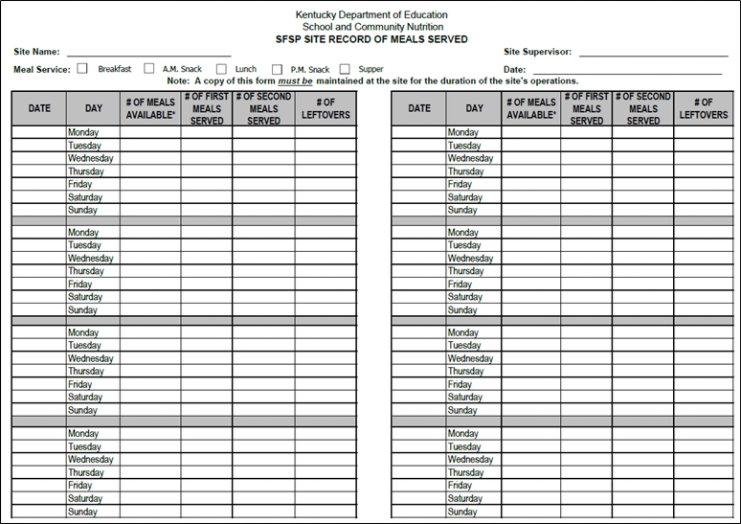 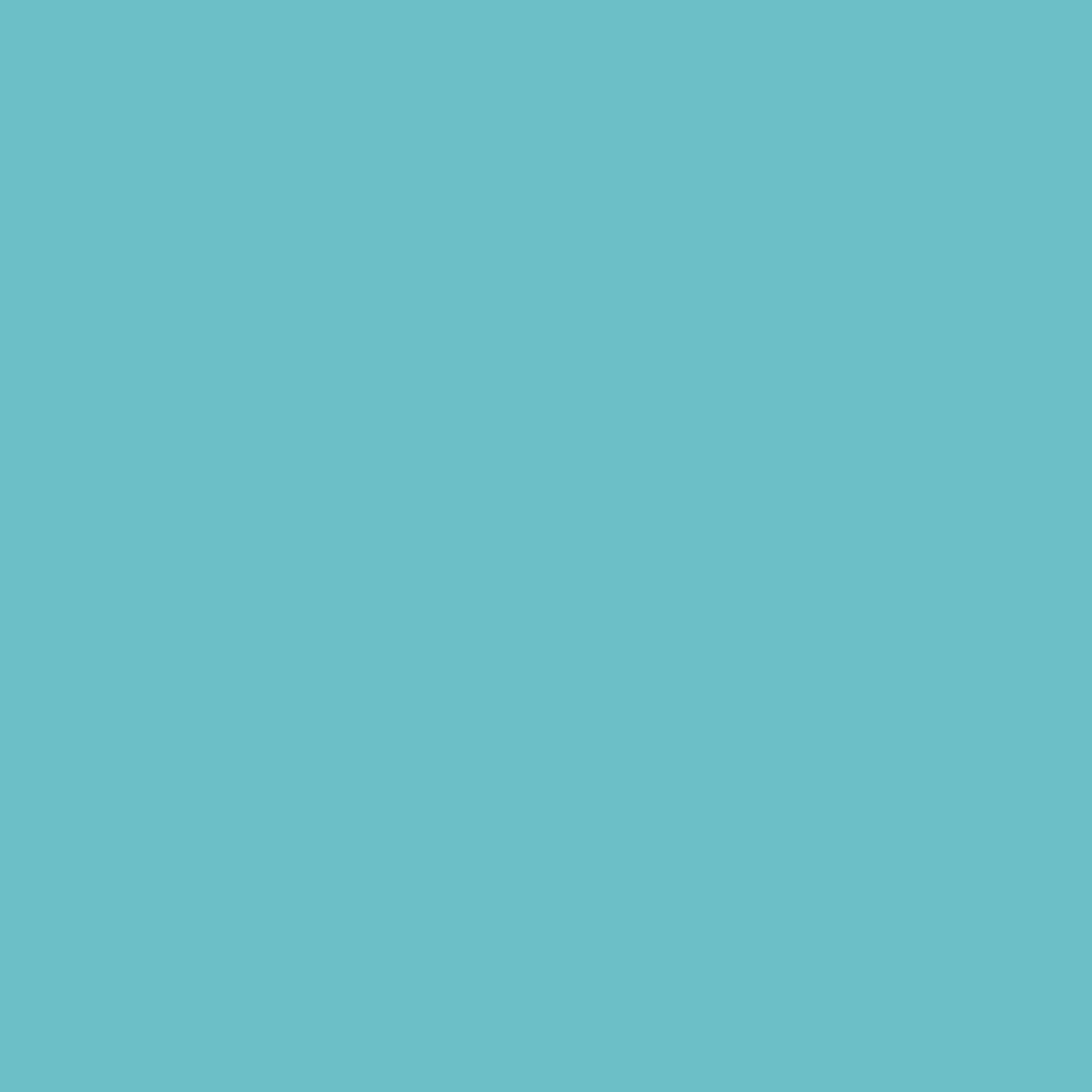 # Meals Available = Meals Delivered + Leftovers from previous day
FILL OUT COMPLETELY
Must have a Site Record for each meal service type
Must match Weekly Meal Count Form
Complete Daily & Turn in Monthly ONLINE
Must be available for monitoring
1
2
3
4
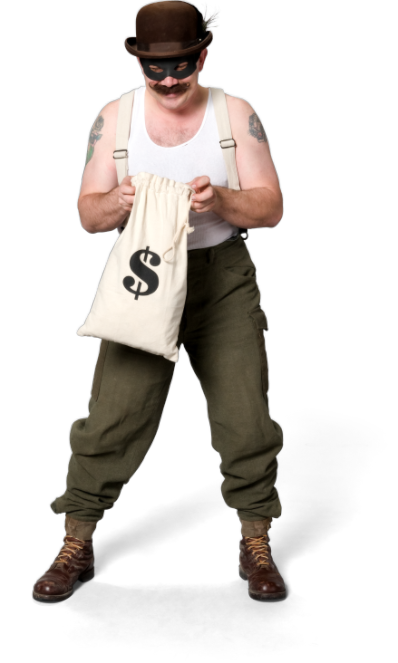 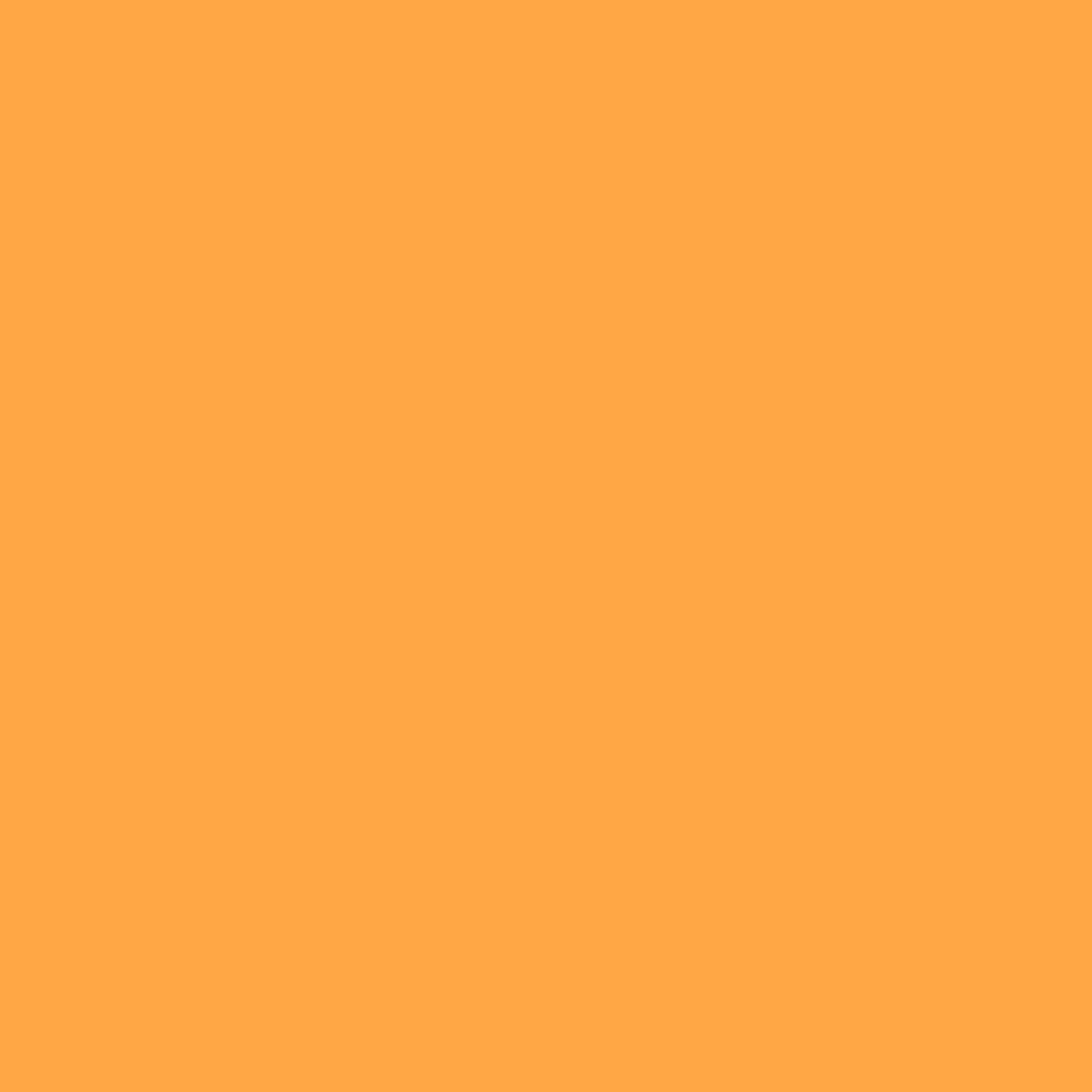 RECORD OF MEALS SERVED
RULES
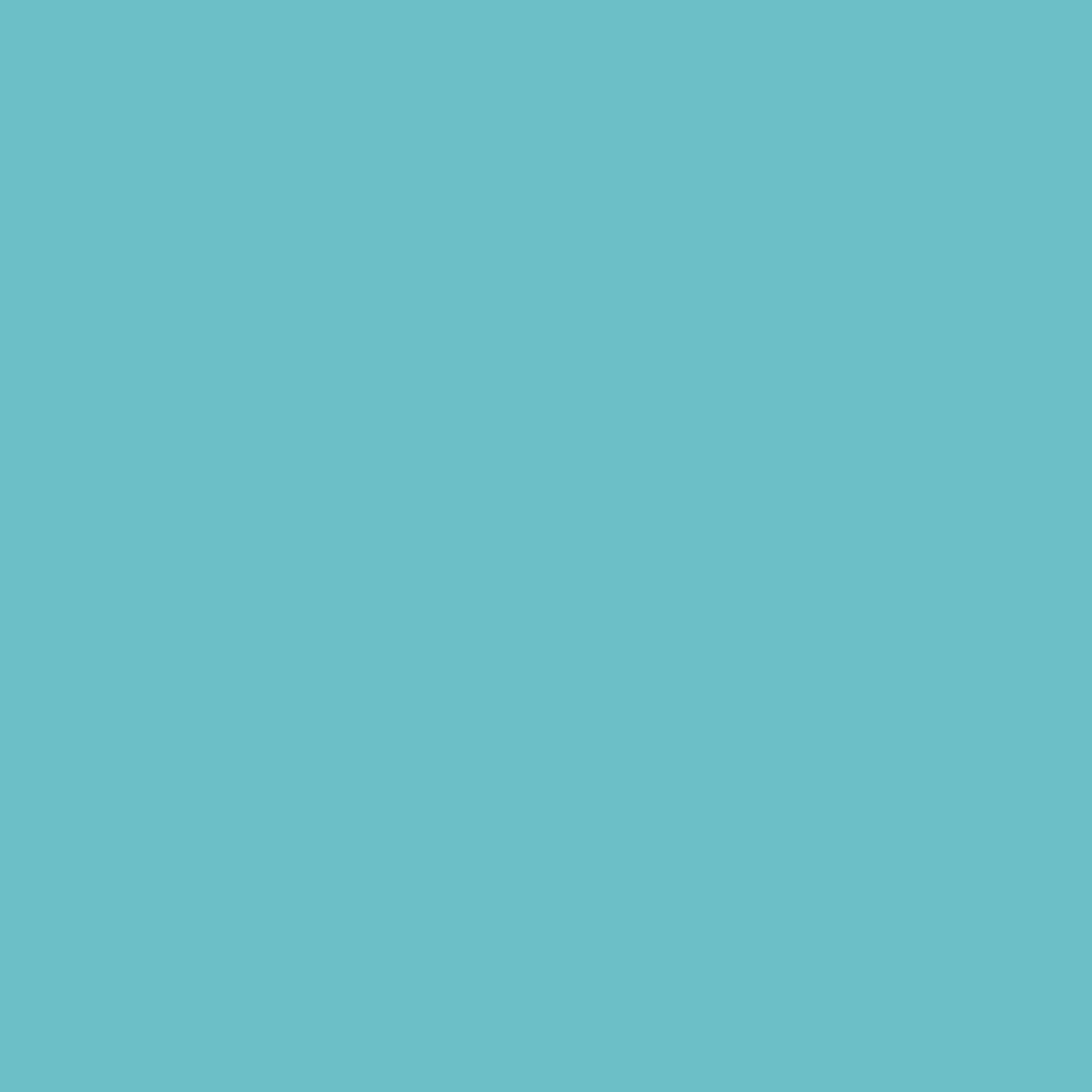 For meals 
to be reimbursable:
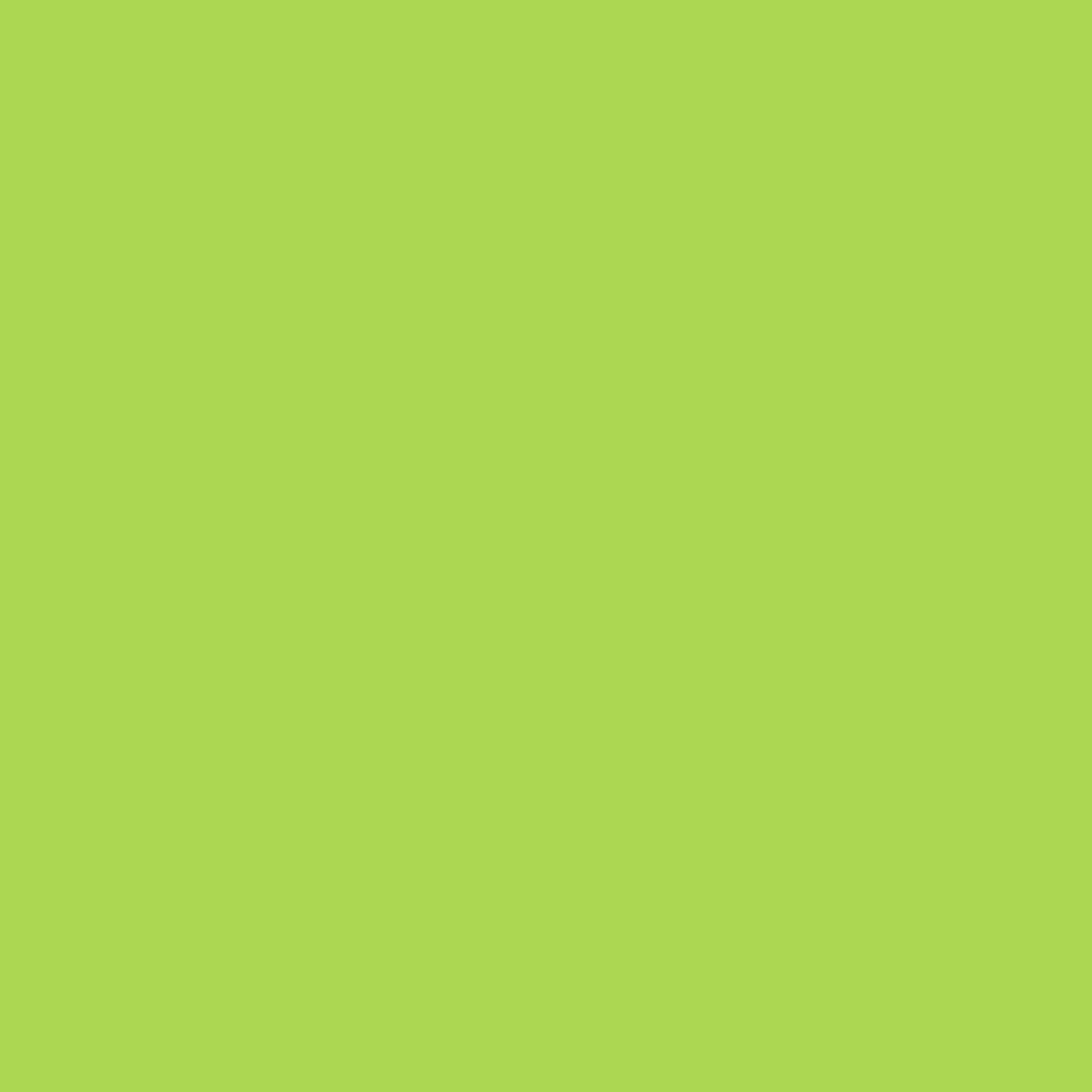 Don’t forget to add milk!
Place order each week to prevent overstock - order by case
First meals only - do not order enough for seconds
1
2
3
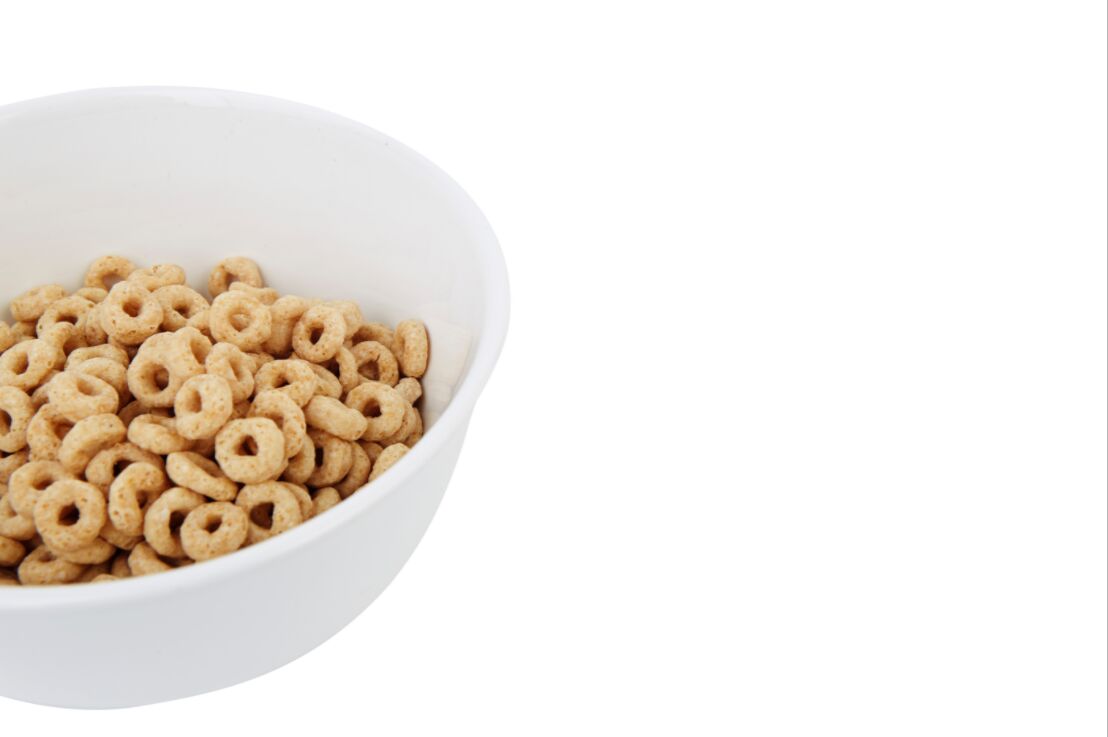 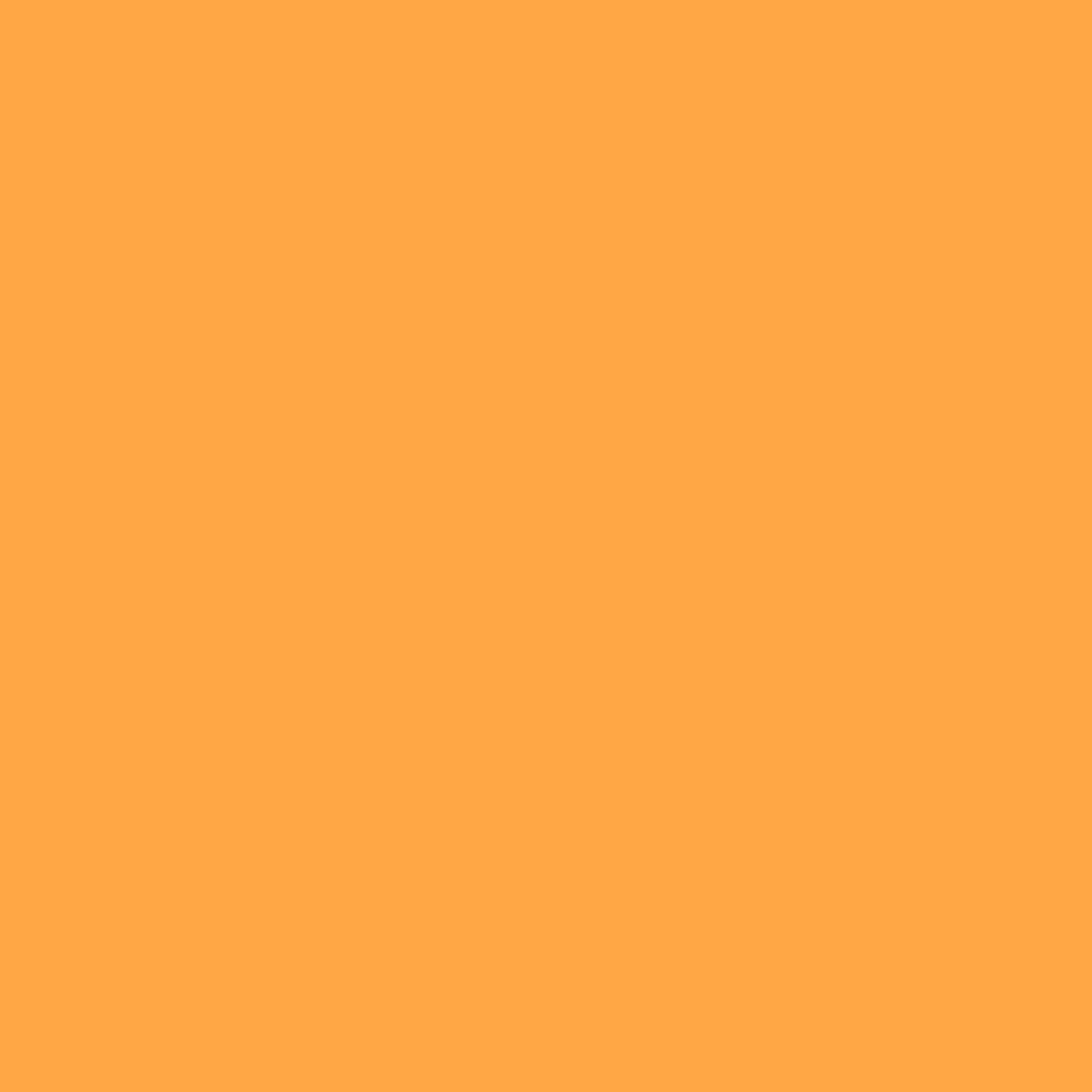 BREAKFAST
KITS
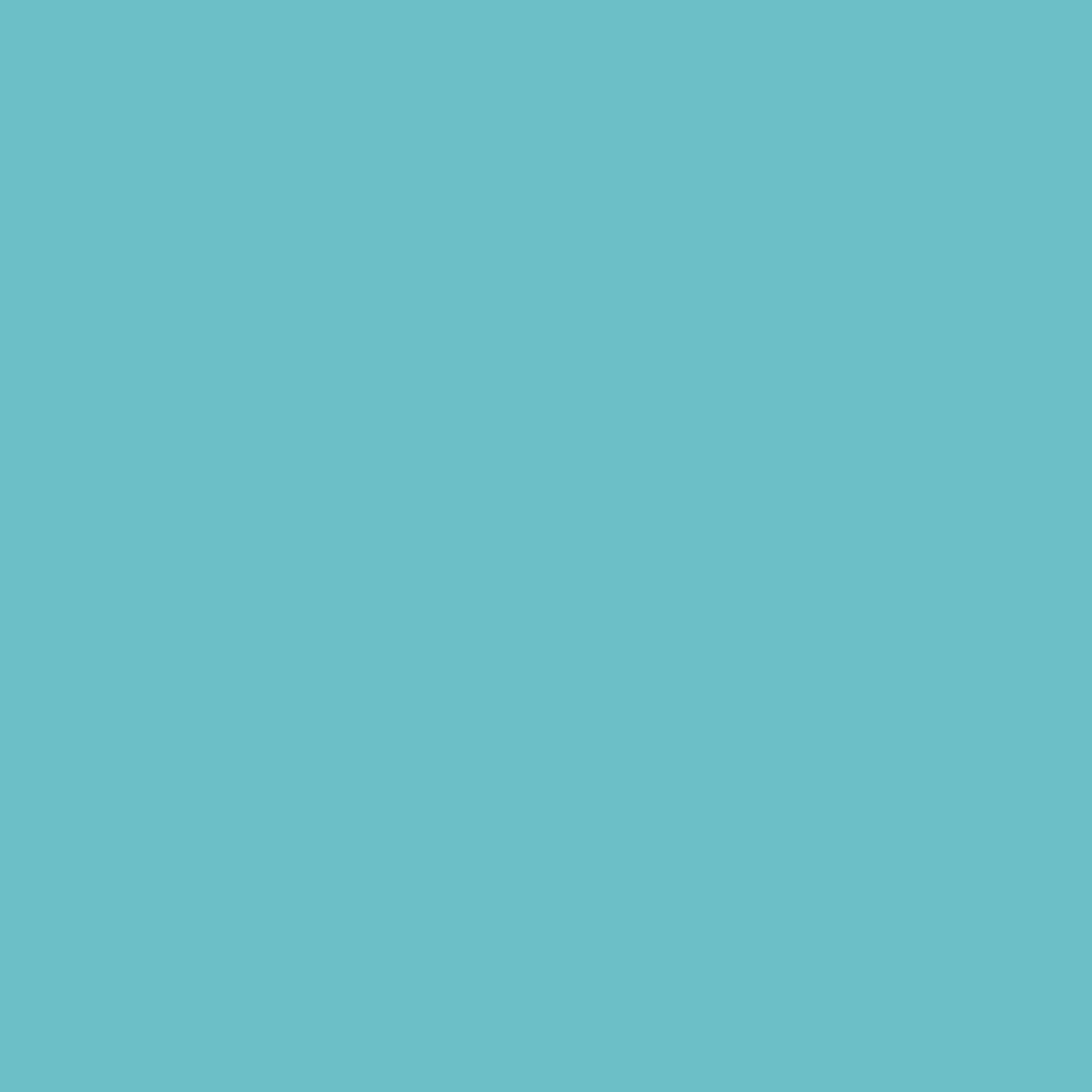 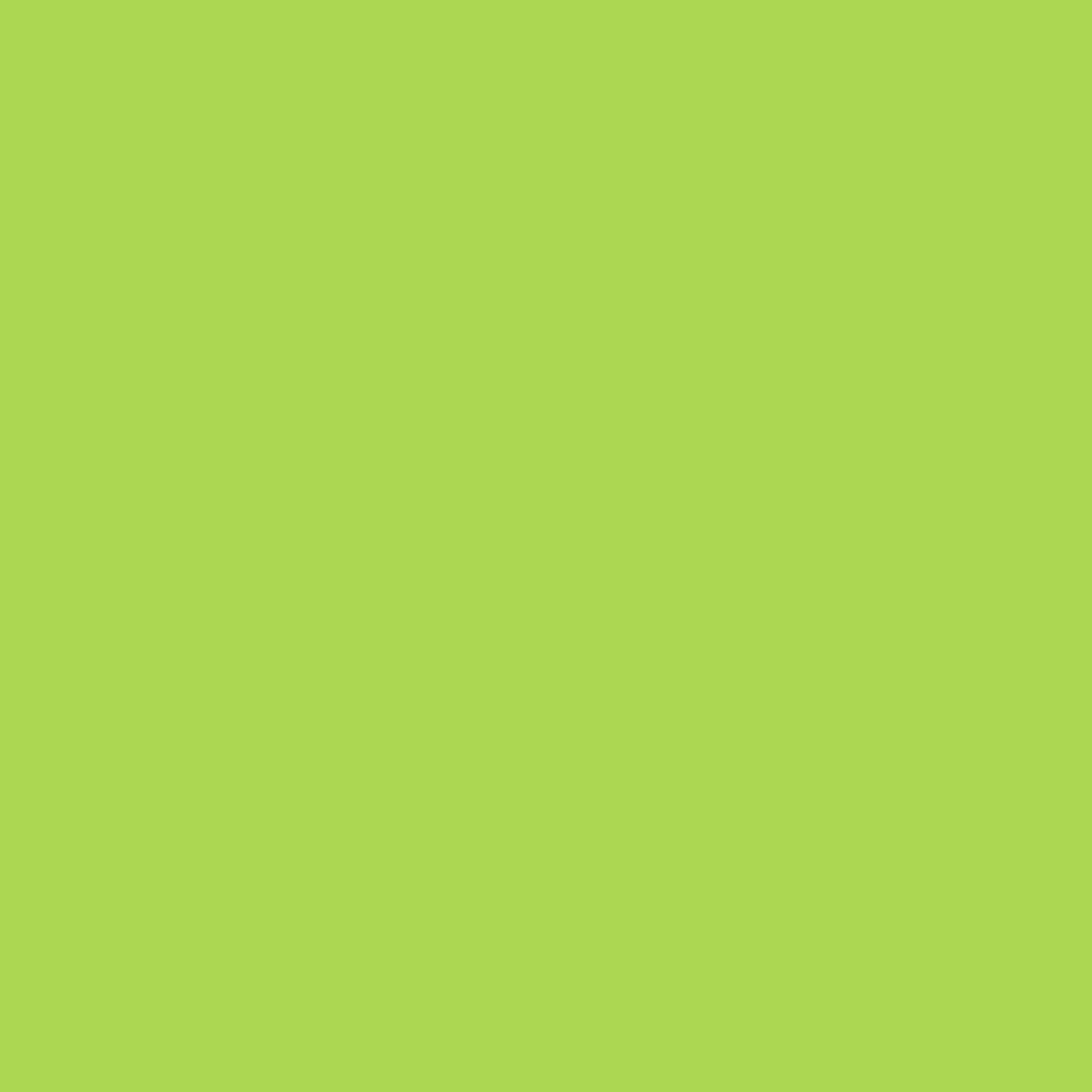 May serve for up to 3 days after delivery, if refrigerated. Date all leftovers.
2
Changes in numbers or cancellations should be submitted 2 days business days, in advance
4
Lunch/Supper = hot meal
Snack = cold meal 
*Unless told differently by DTC
1
You may give out meals for up to 5 days in advance. Count all as first meals and on date they are for. *must receive approval
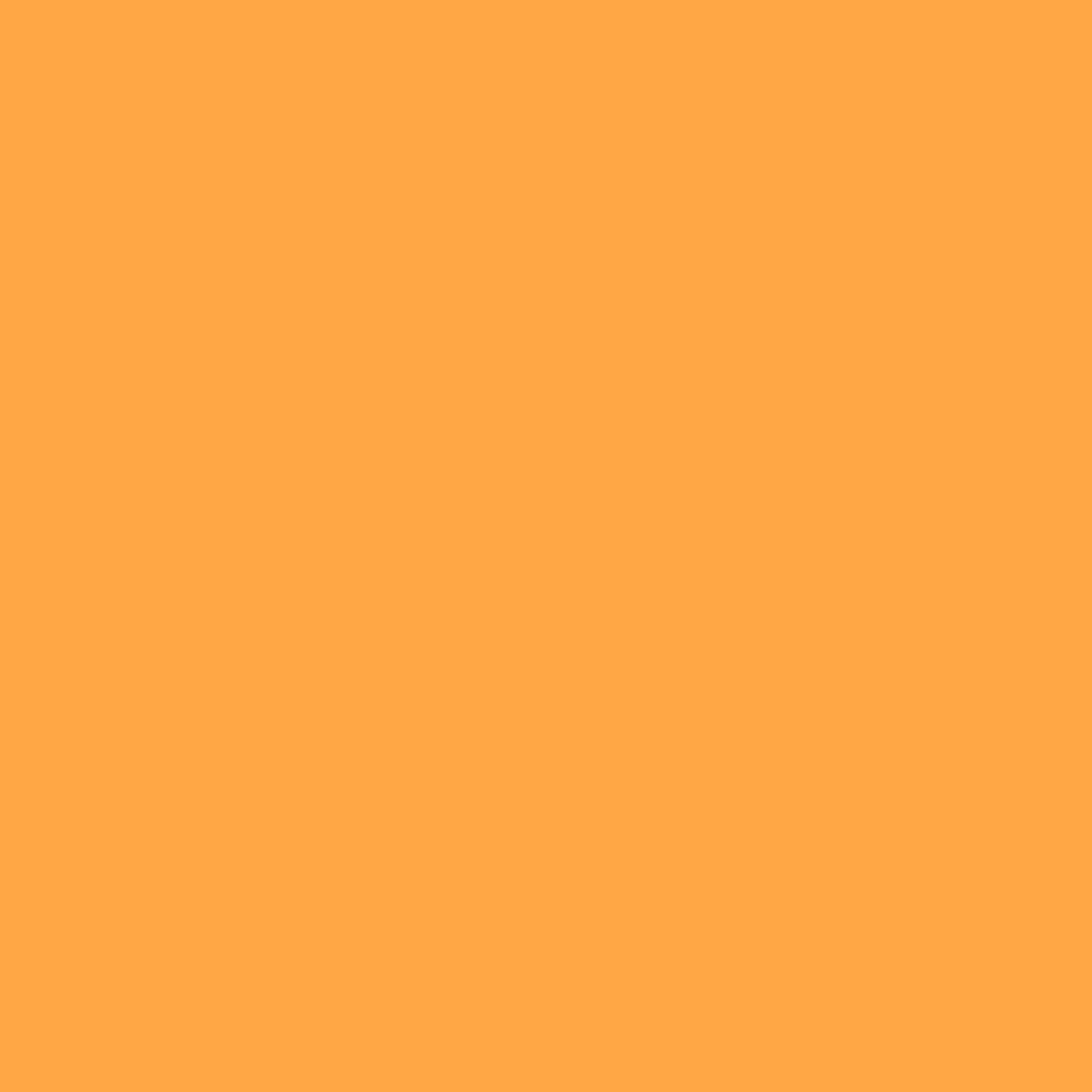 Individually Plated
Meals
3
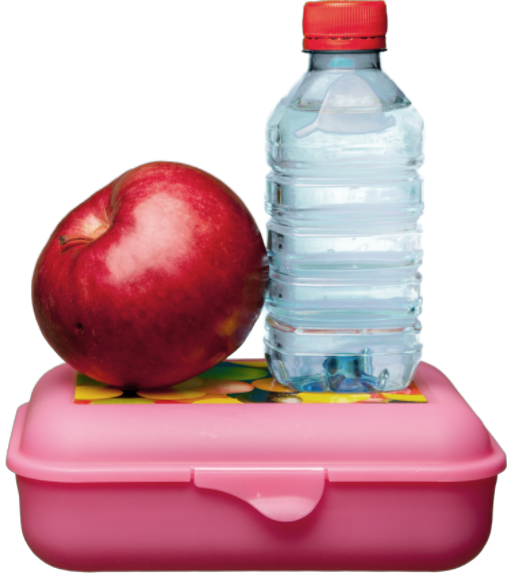 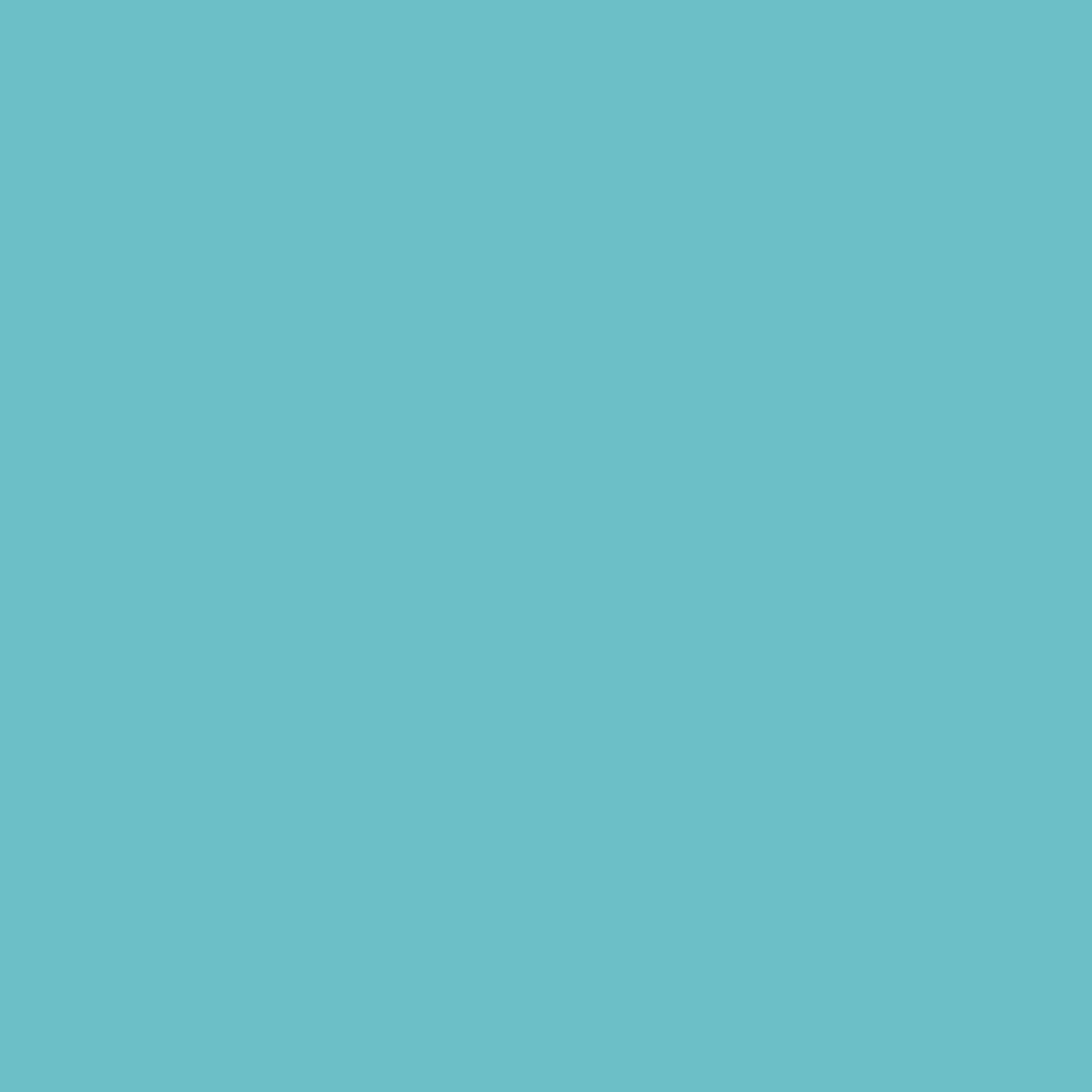 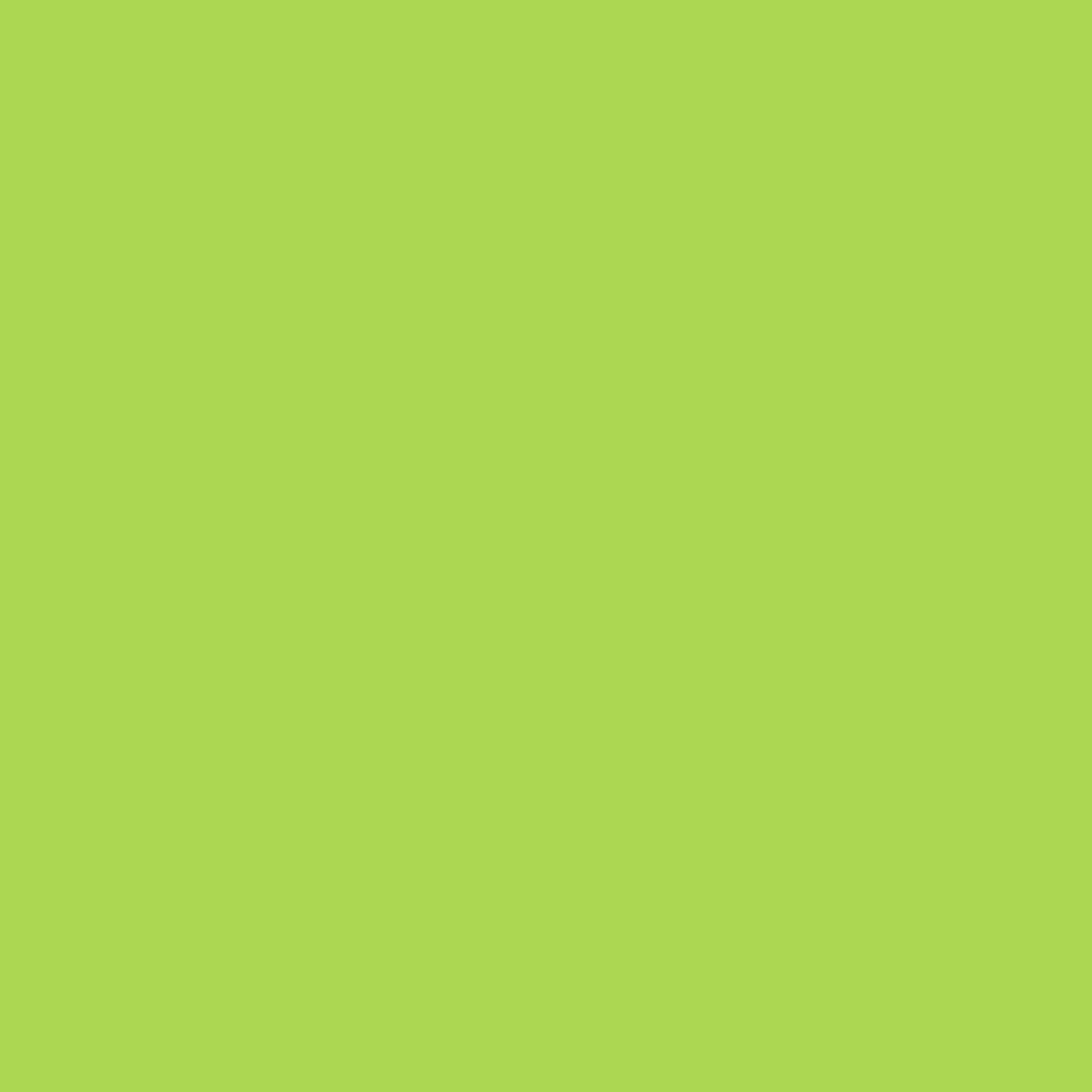 Pans and utensils MUST be free of any food debris after meal service and put back into cambros
Changes and Closures must be submitted at least two business days, in advance
Only serve as congregate meals – may take one whole item offsite 
(whole fruit, vegetable, or grain)
Check temperatures 30 minutes prior to serving and at serve time
1
2
3
4
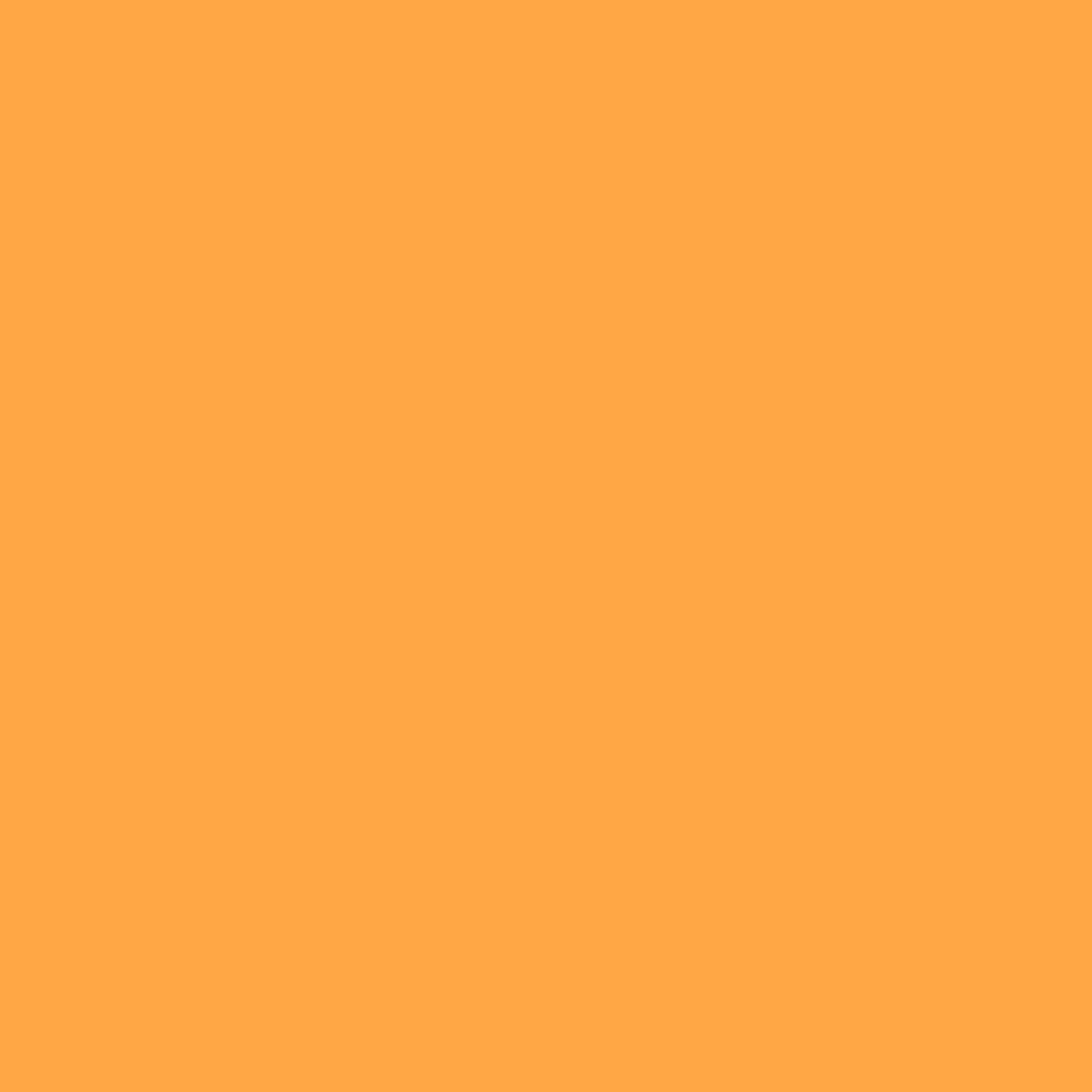 Cafeteria Style MEALS
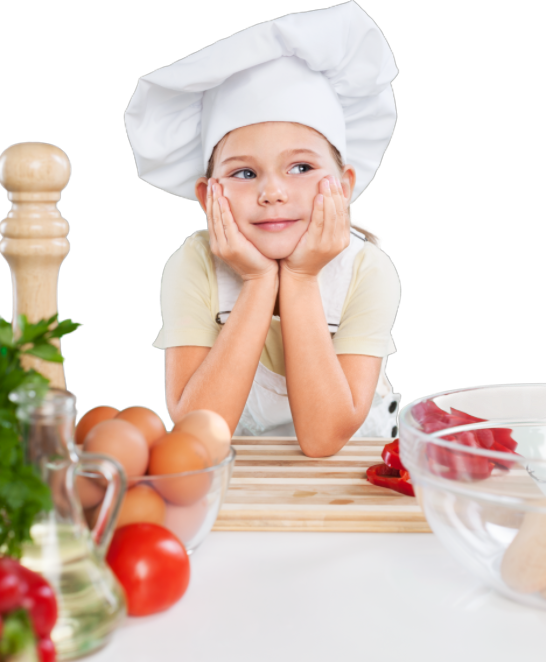 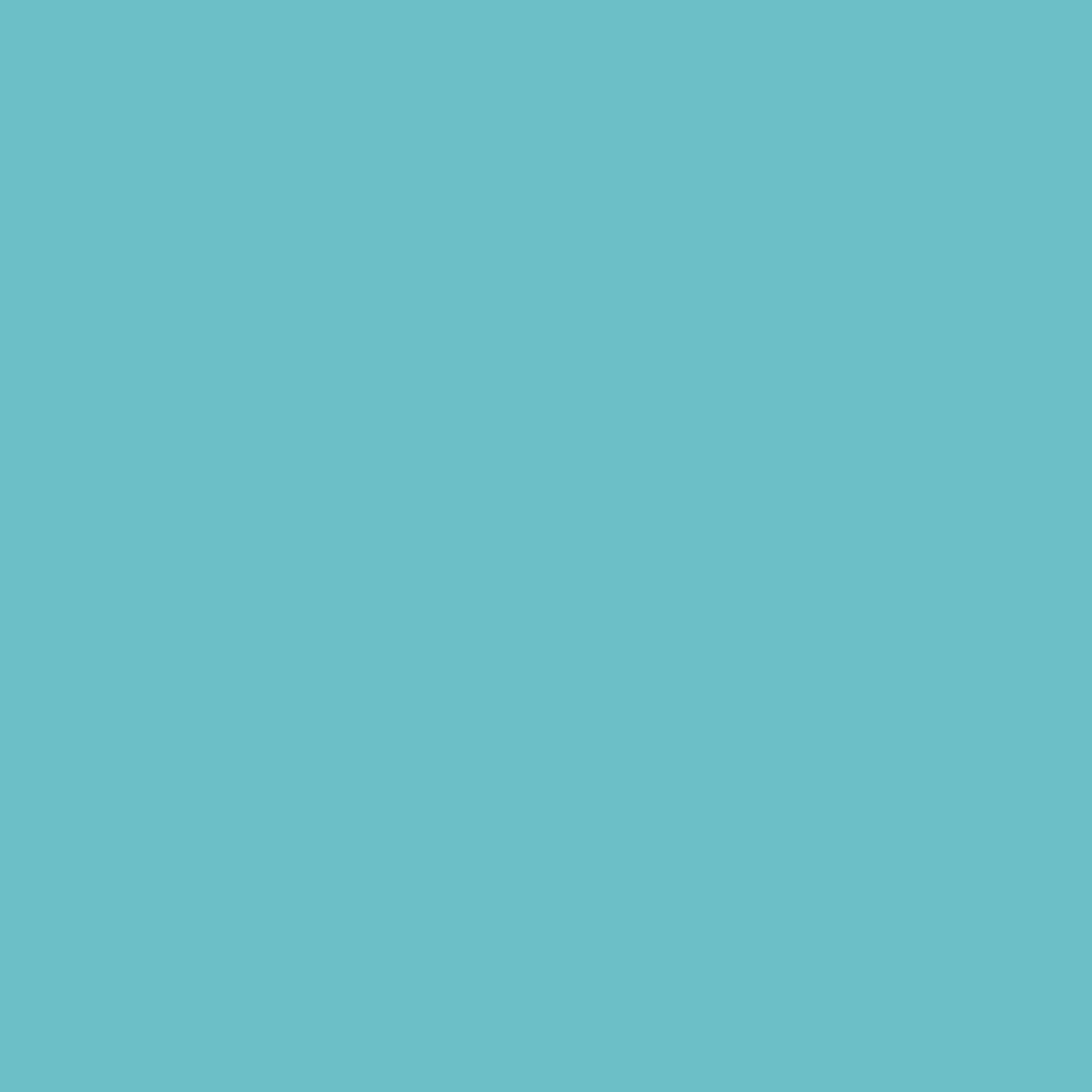 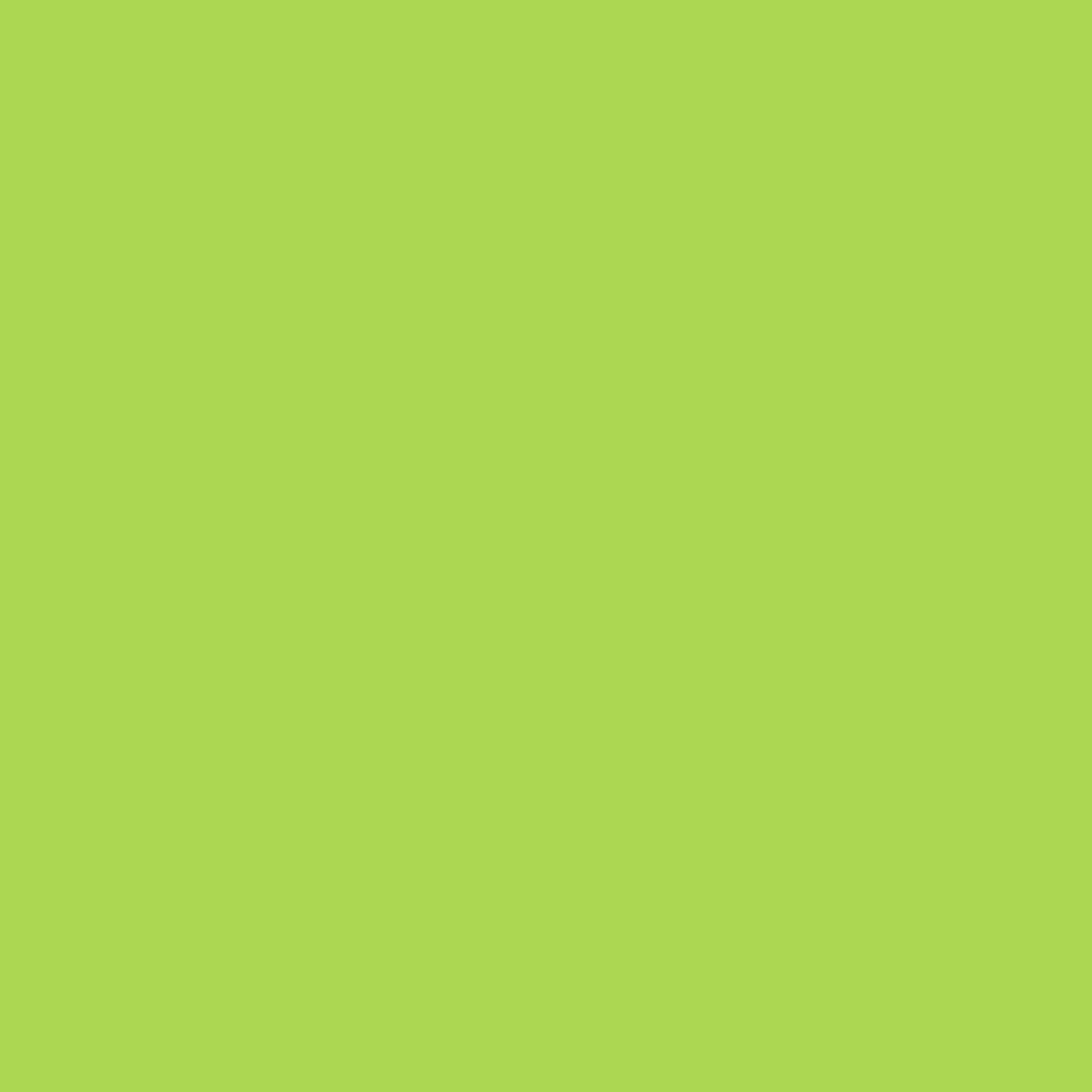 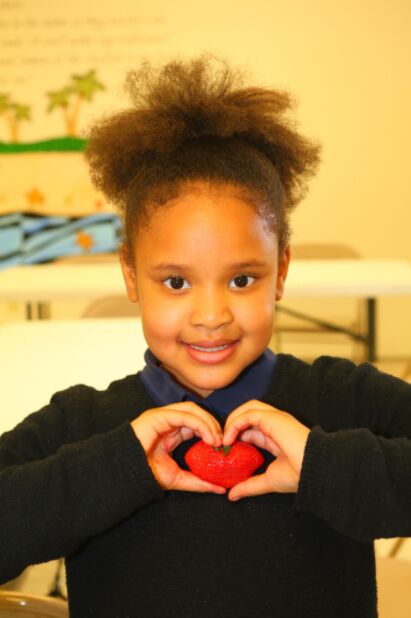 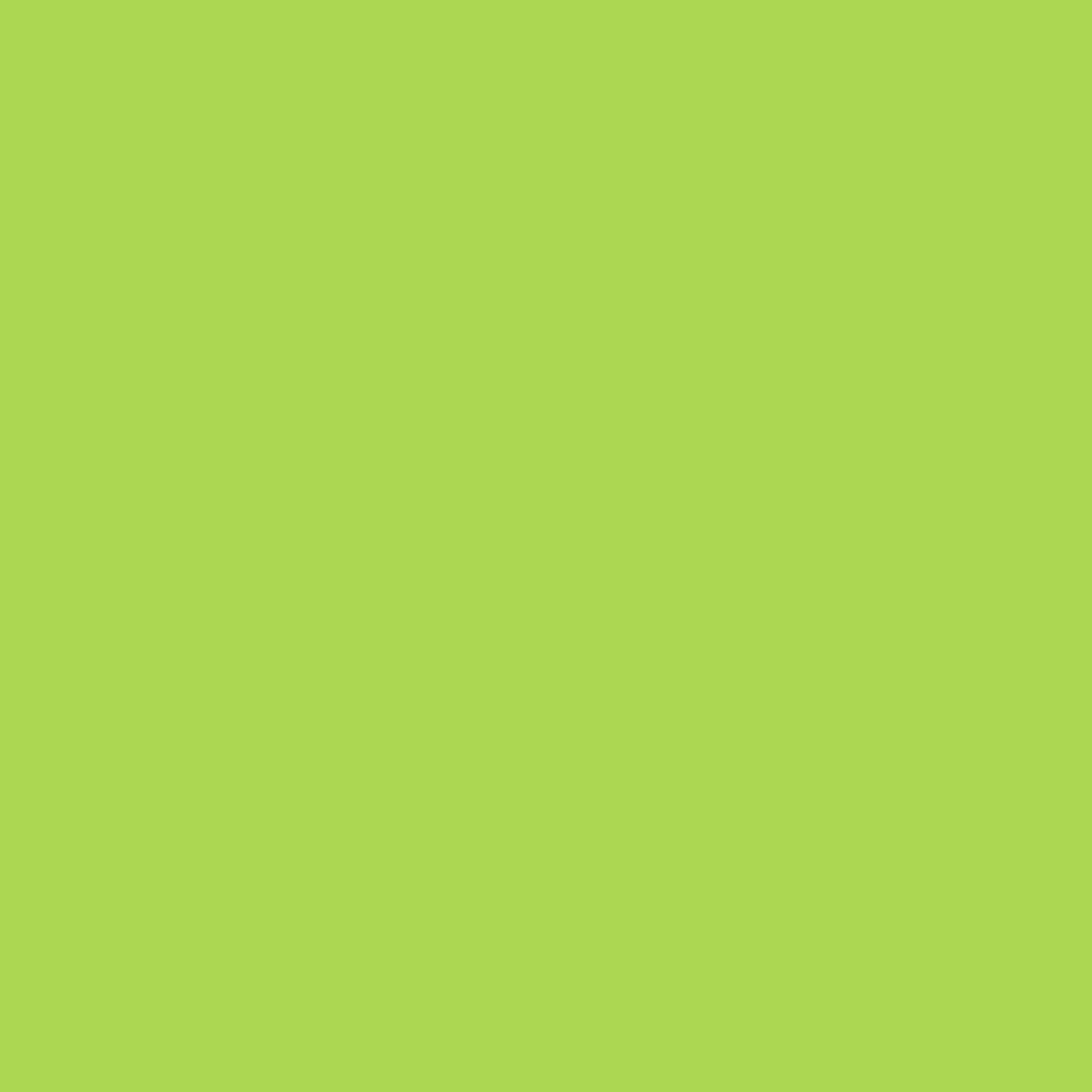 ONLINE PROCESSES
https://daretocare.org/community-kitchen-partners/
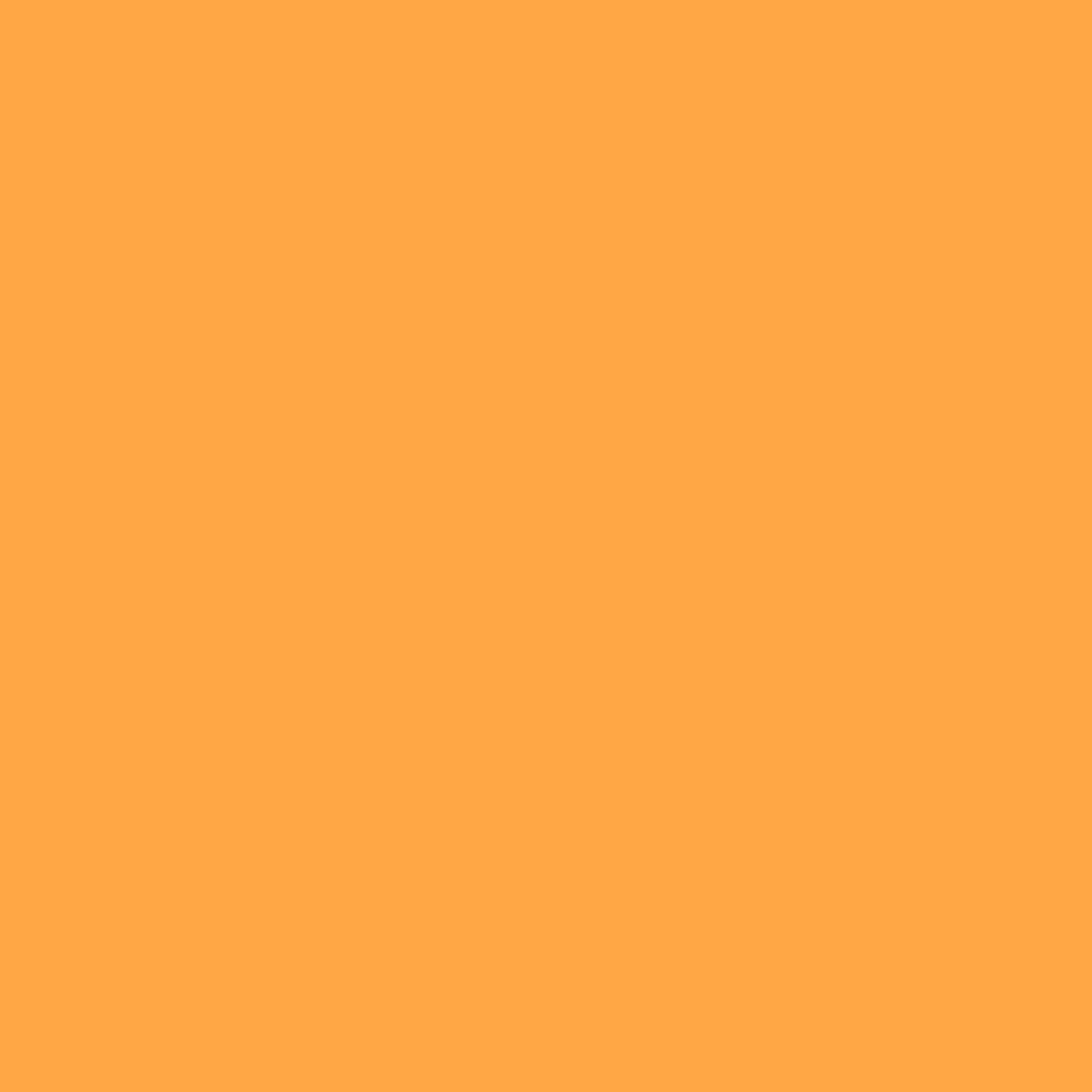 Ordering Breakfast & Changing Meal Counts
01
Cancellations/Changes in Meal Service
02
Submitting Paperwork
03
WEDELIVERHEALTHY.CO
DTC will conduct a review of the site to make sure the site is following program rules and regulations
The site must indicate the immediate corrective action that was taken and identify the plan in place to ensure future compliance.
A site must be terminated from participation if many violations are found and/or if the health, safety, or wellbeing of children is threatened.
Any areas of noncompliance will be addressed in a corrective action plan.
1
2
3
4
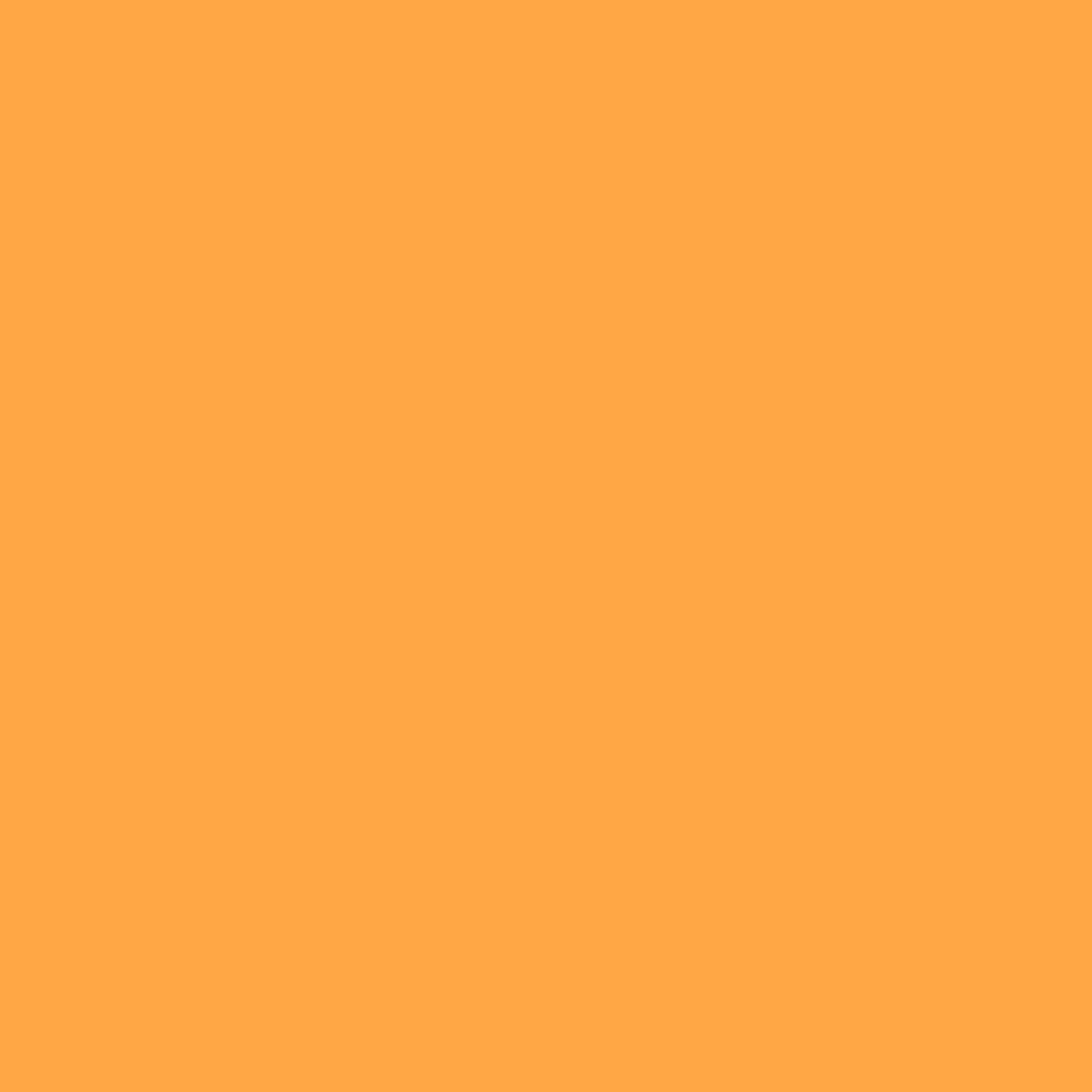 SPONSOR & STATE REVIEWS
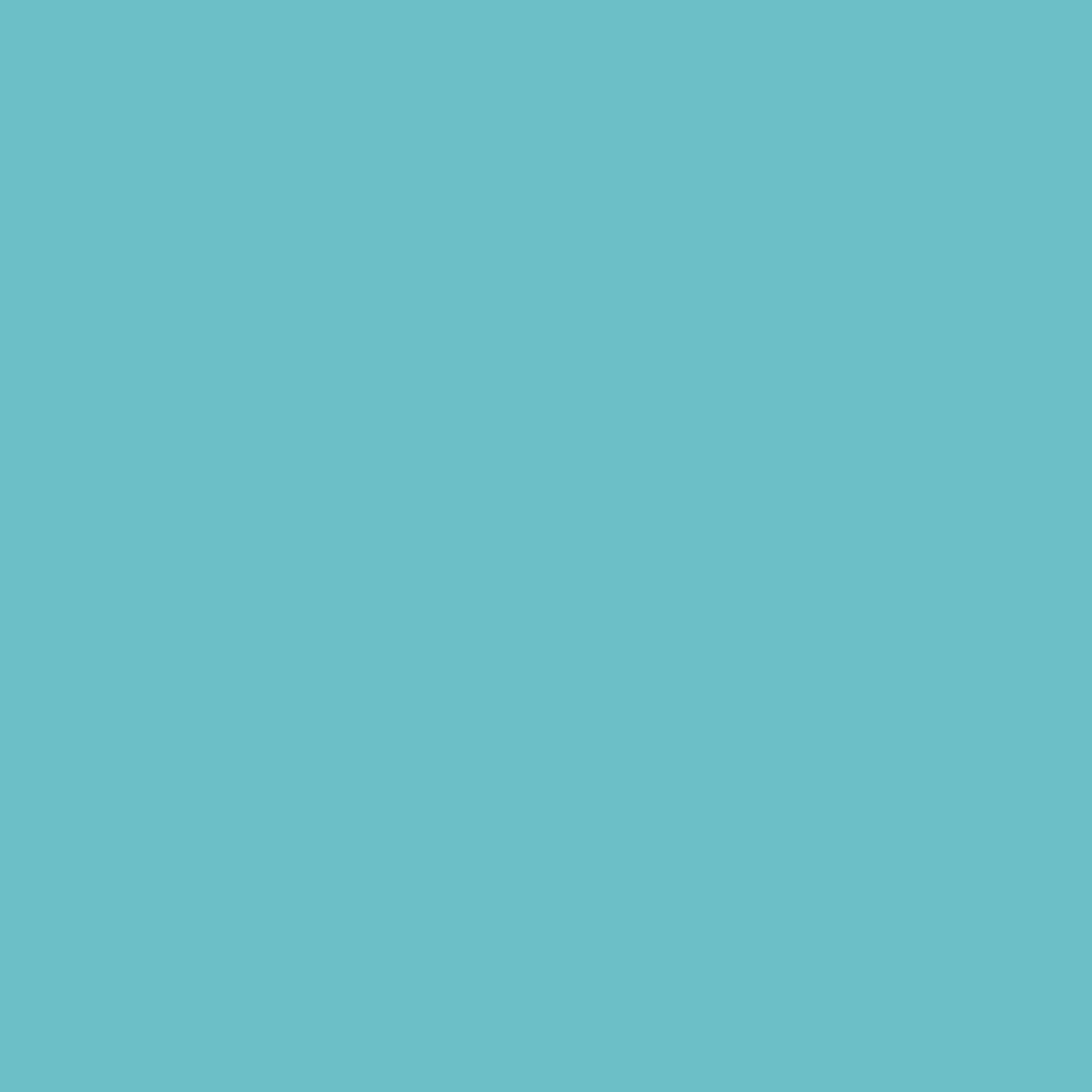 This program relies on you!
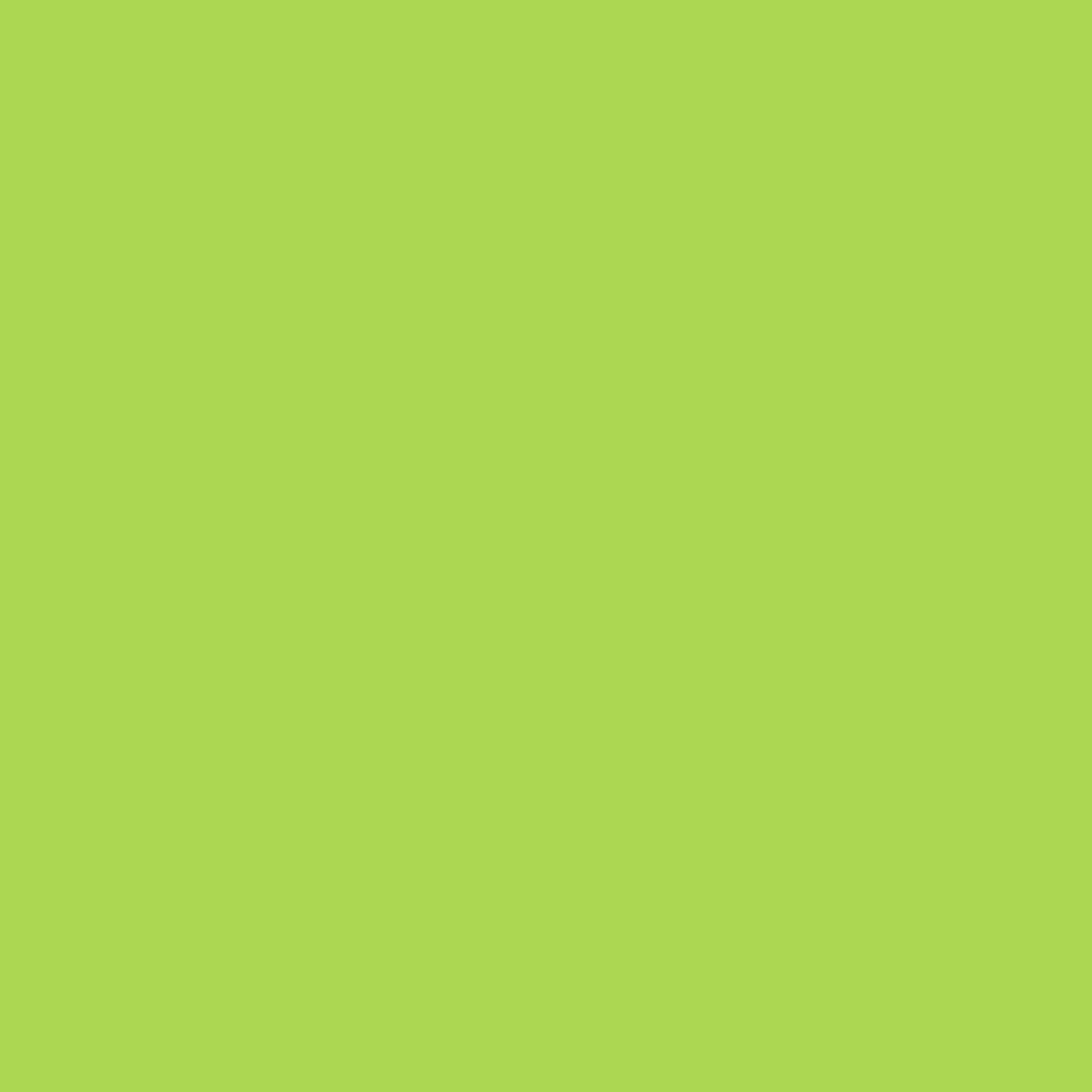 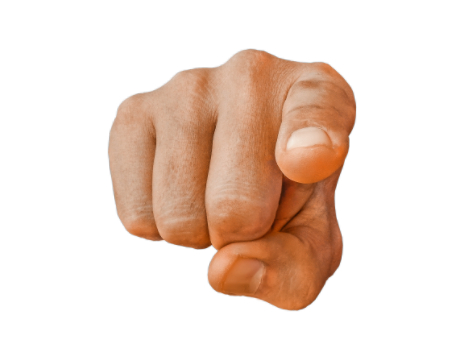 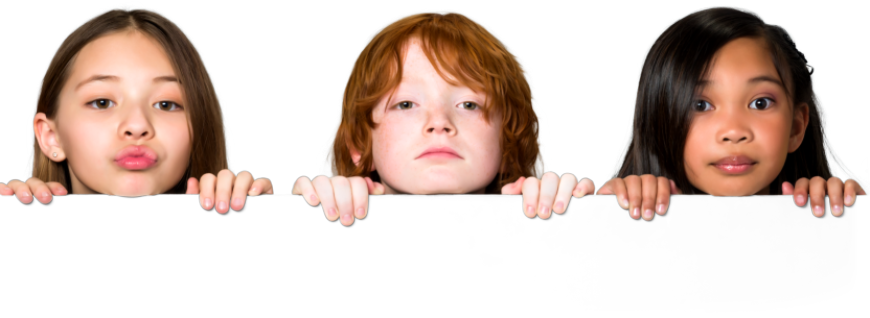 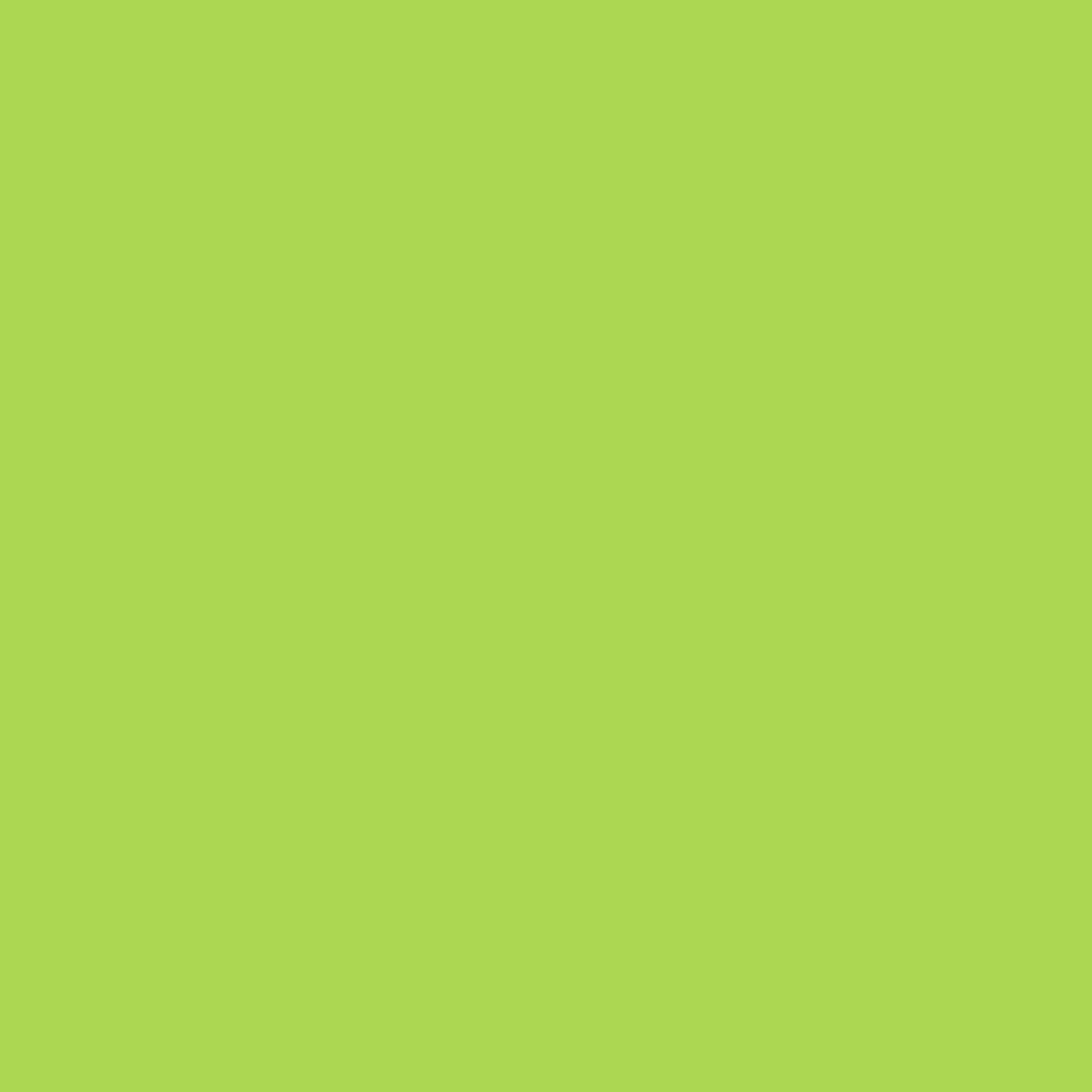 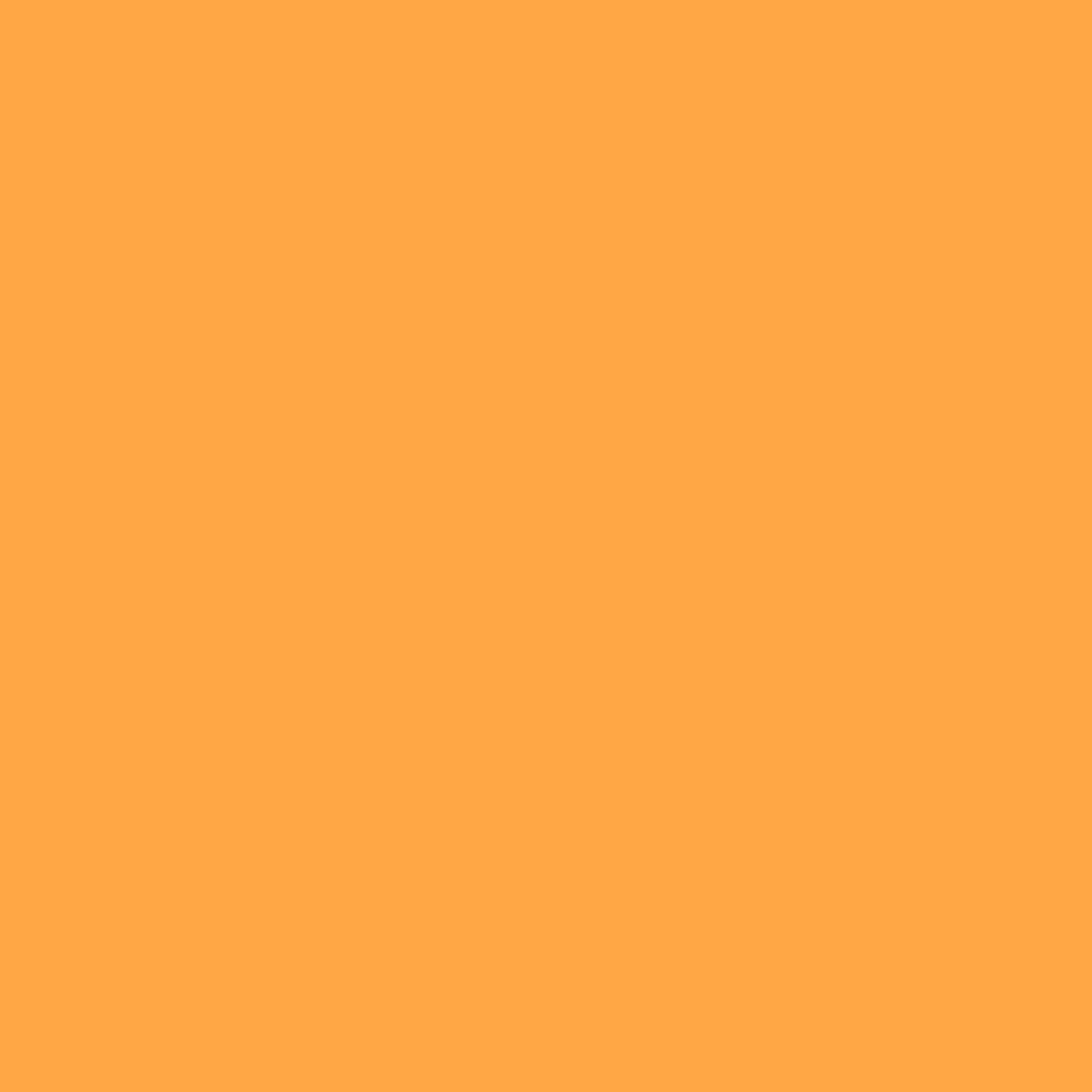 Goals of Civil Rights
Civil Rights
CIVIL RIGHTS
GOALS
What is Discrimination?

Different treatment which makes a distinction of one person or group of persons from others; either intentionally, by neglect, or by actions or lack of actions based on any persons or group who has characteristics for which discrimination is prohibited based on the law, regulation, or executive order.
1.  Knowledge for rights and Responsibilities
01
2.  Elimination of illegal barriers that prevent or deter people from receiving benefits
02
3.  Dignity and Respect for All
4.  Equal treatment for all applicants      and beneficiaries
02
Protected Classes:  Race, Color, National Origin, Age, Sex, Disability
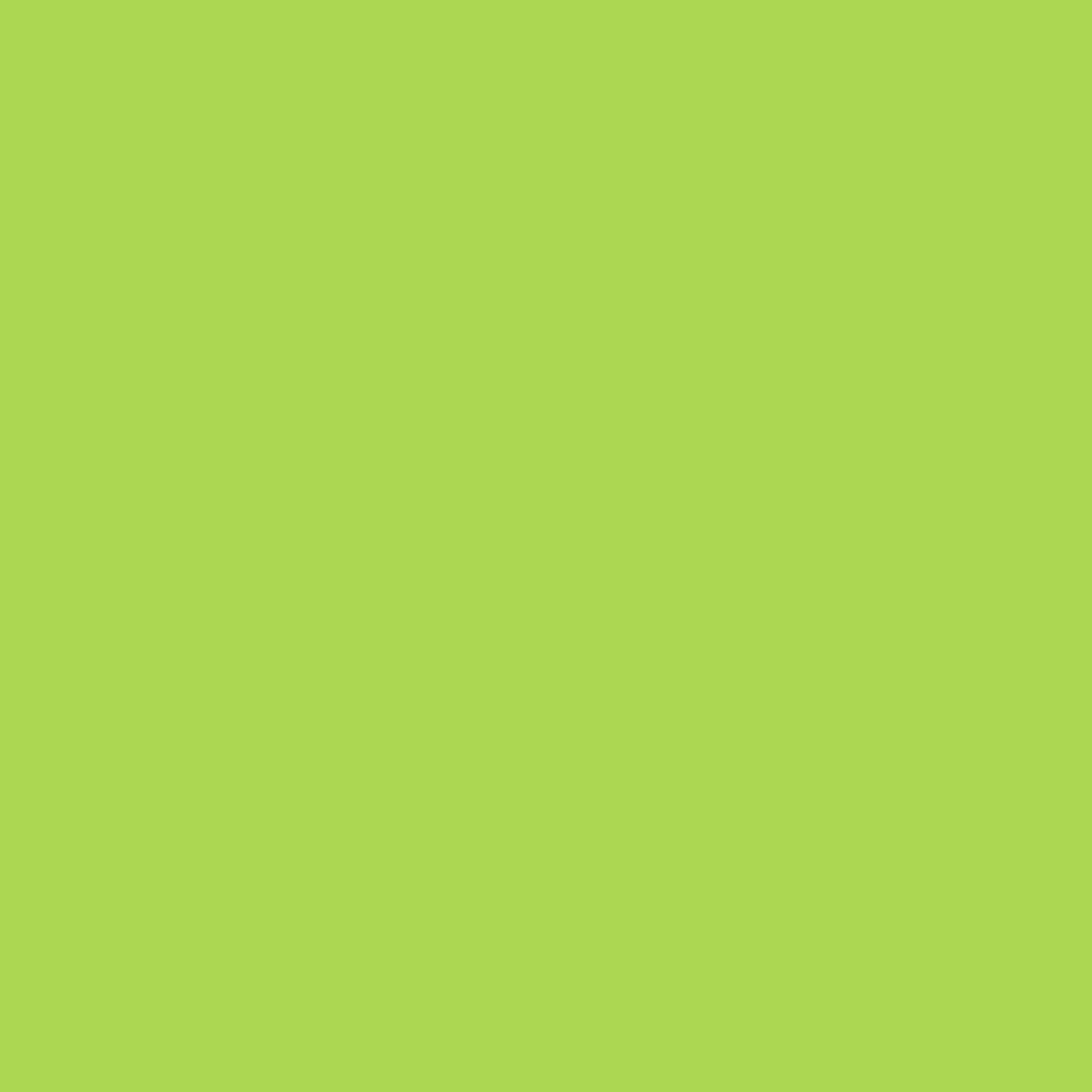 CIVIL RIGHTS
PUBLIC NOTIFICATION
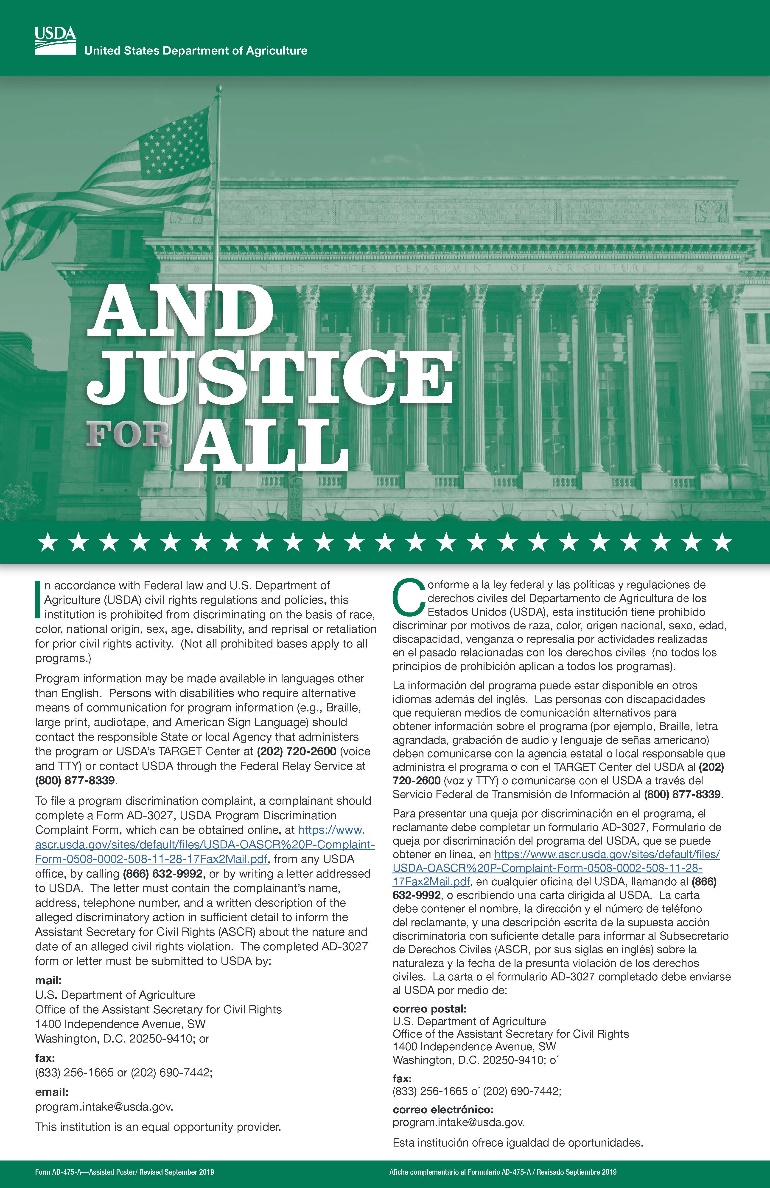 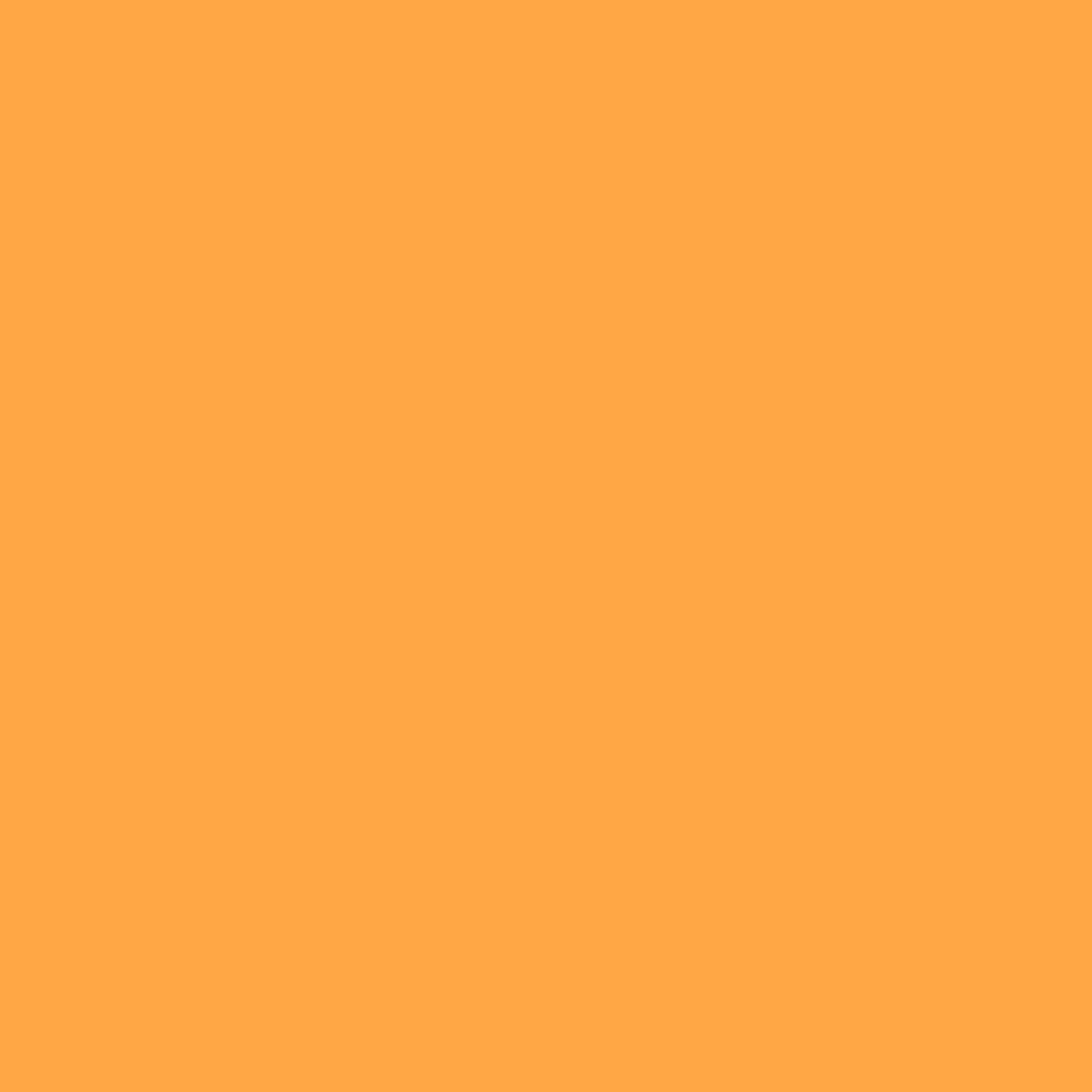 Include full USDA non-discrimination on all materials
01
Prominently display the "And Justice for All" poster in the food service area. The full size 11"x17" poster must be used.
02
02
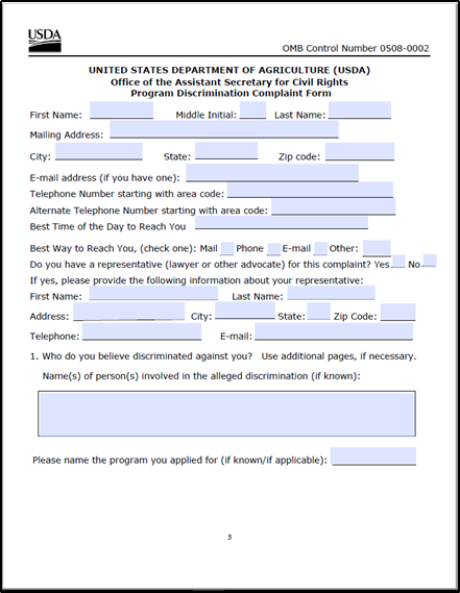 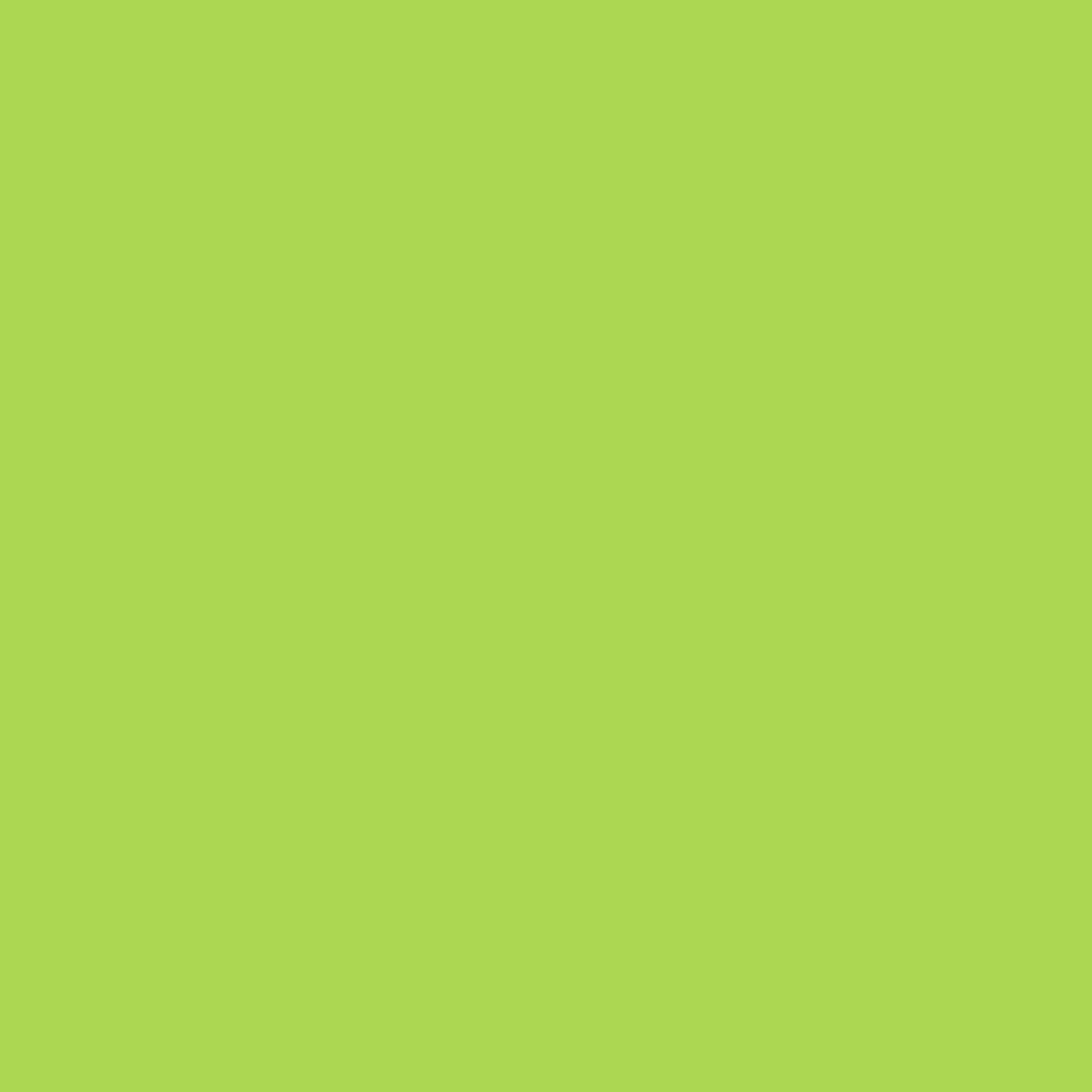 CIVIL RIGHTS
GRIEVANCE PROCEDURES
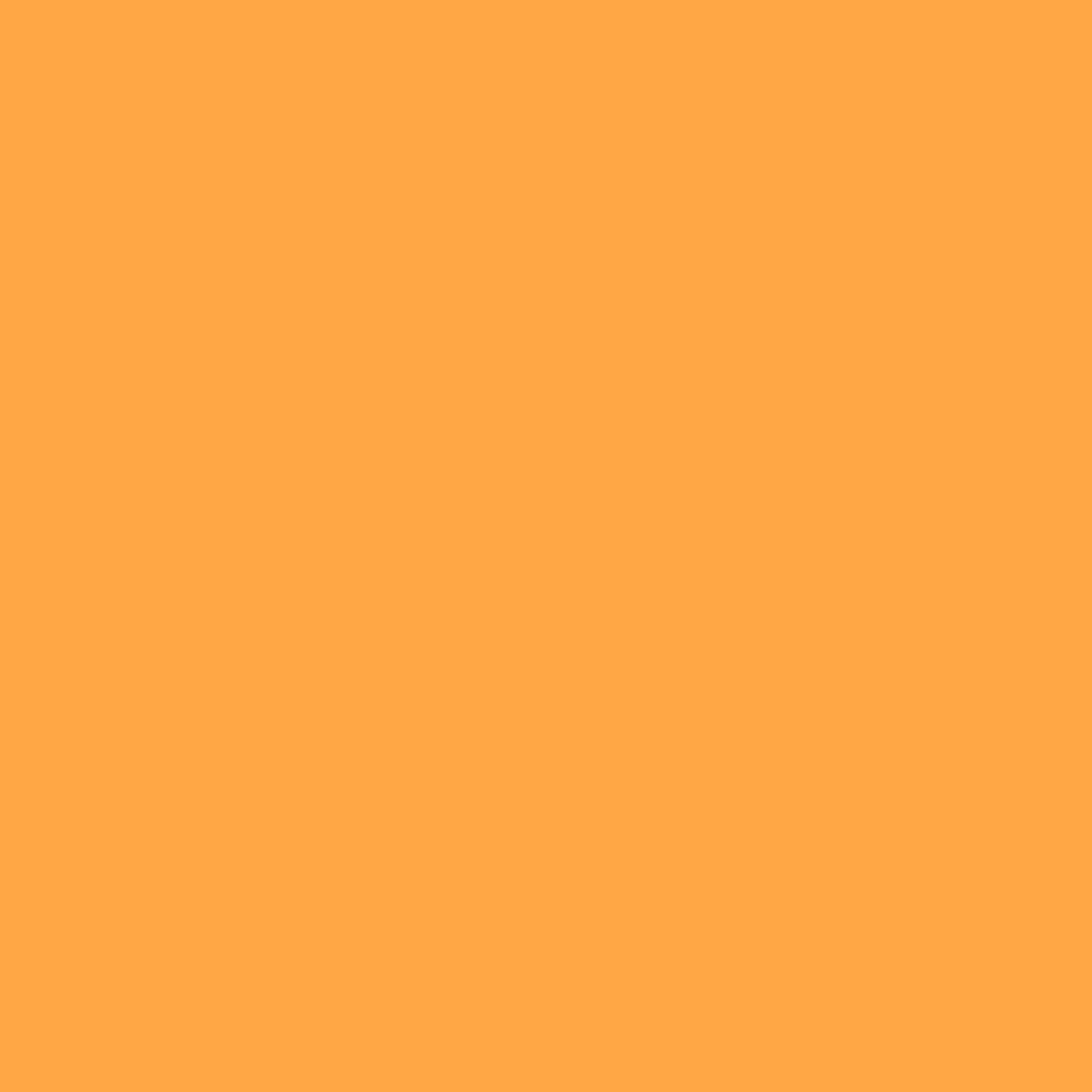 Accept verbal or written grievances.
Complaint must be made in 180 days.
Available on DTC website or USDA 
Keep procedures and report forms at site.
Never try to impede or "work it out"
Complaint goes directly to USDA - information is on the form.
02
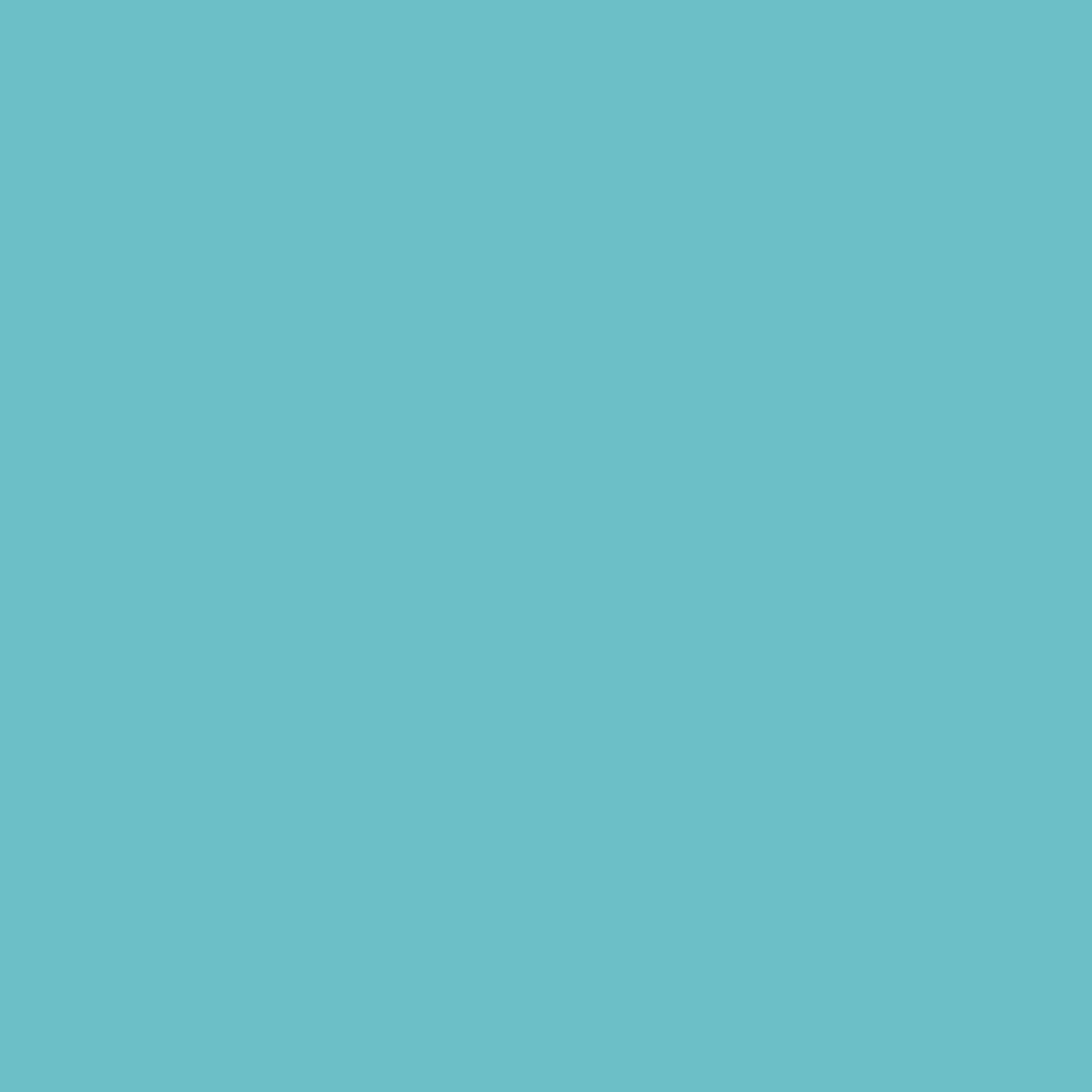 SITE SUPERVISOR
RESPONSIBILITIES
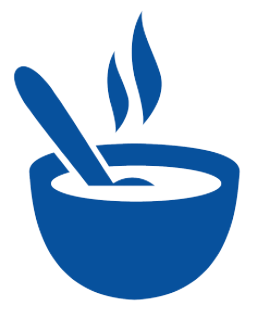 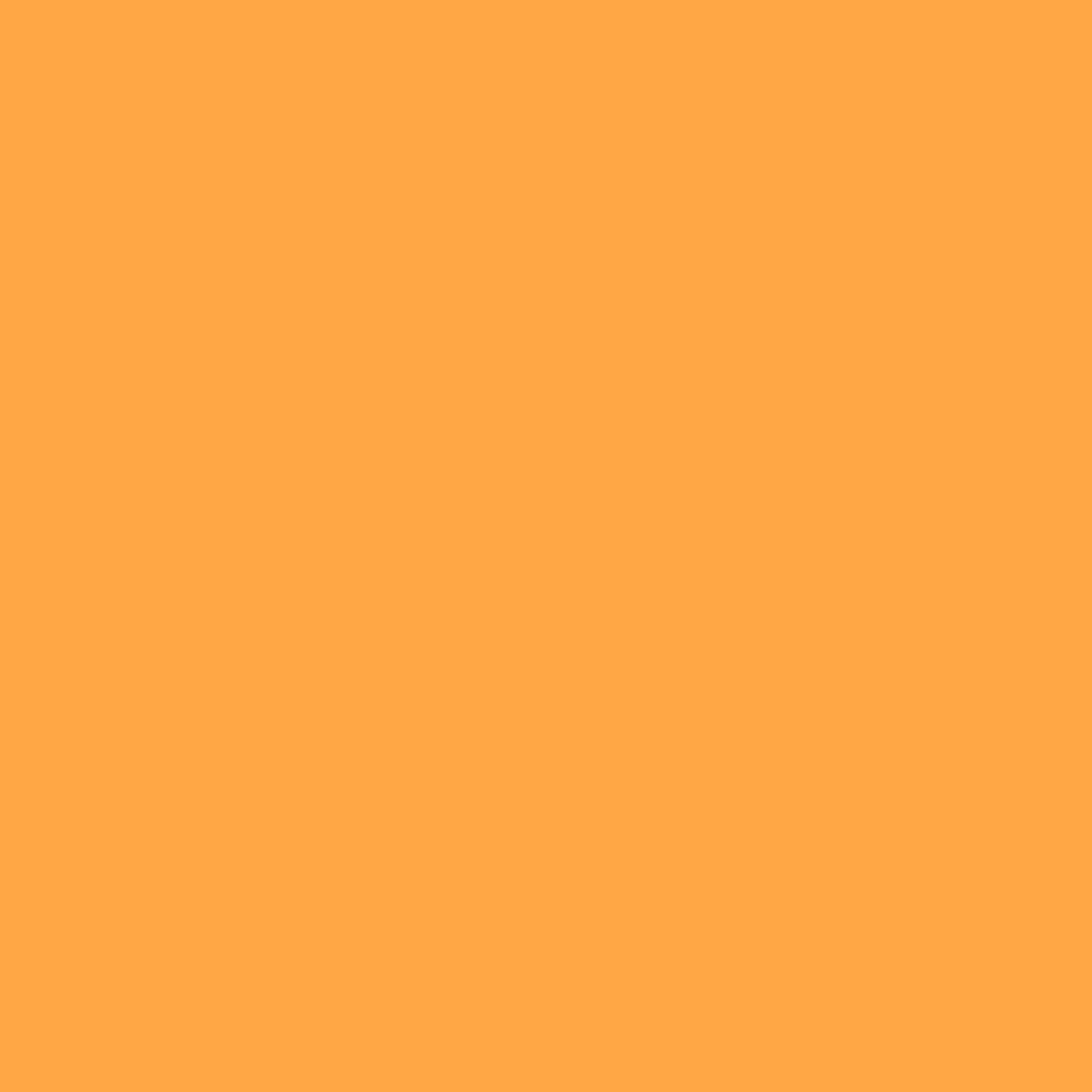 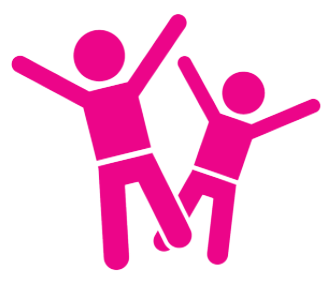 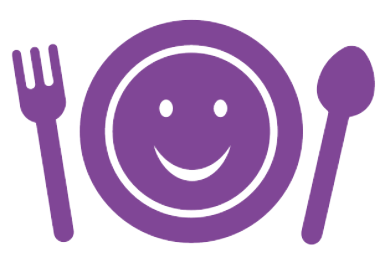 Trained site supervisor must be present during ALL meal services and serve ALL children.
Ensure Accurate Meal Count documentation
and Civil Rights Compliance.
Submit all forms to DTC each week and inform sponsor of any changes.
2020 MARKETING STRATEGY
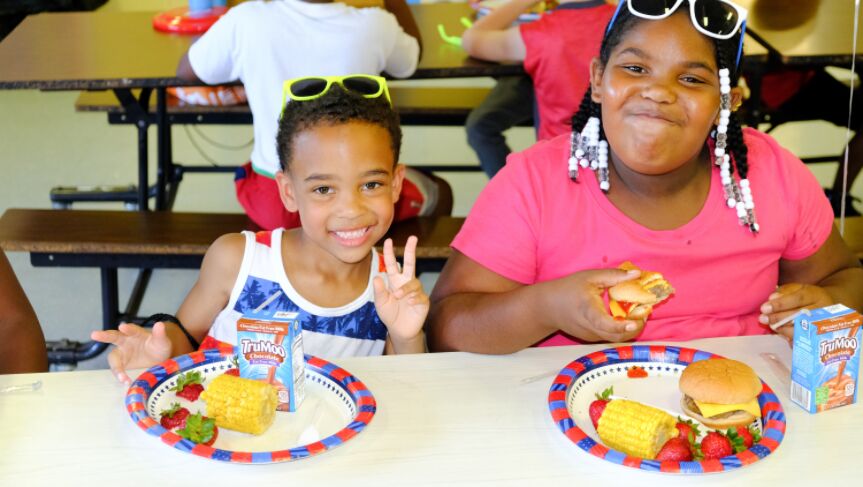 WE DELIVER HEALTHY CO.
Questions?
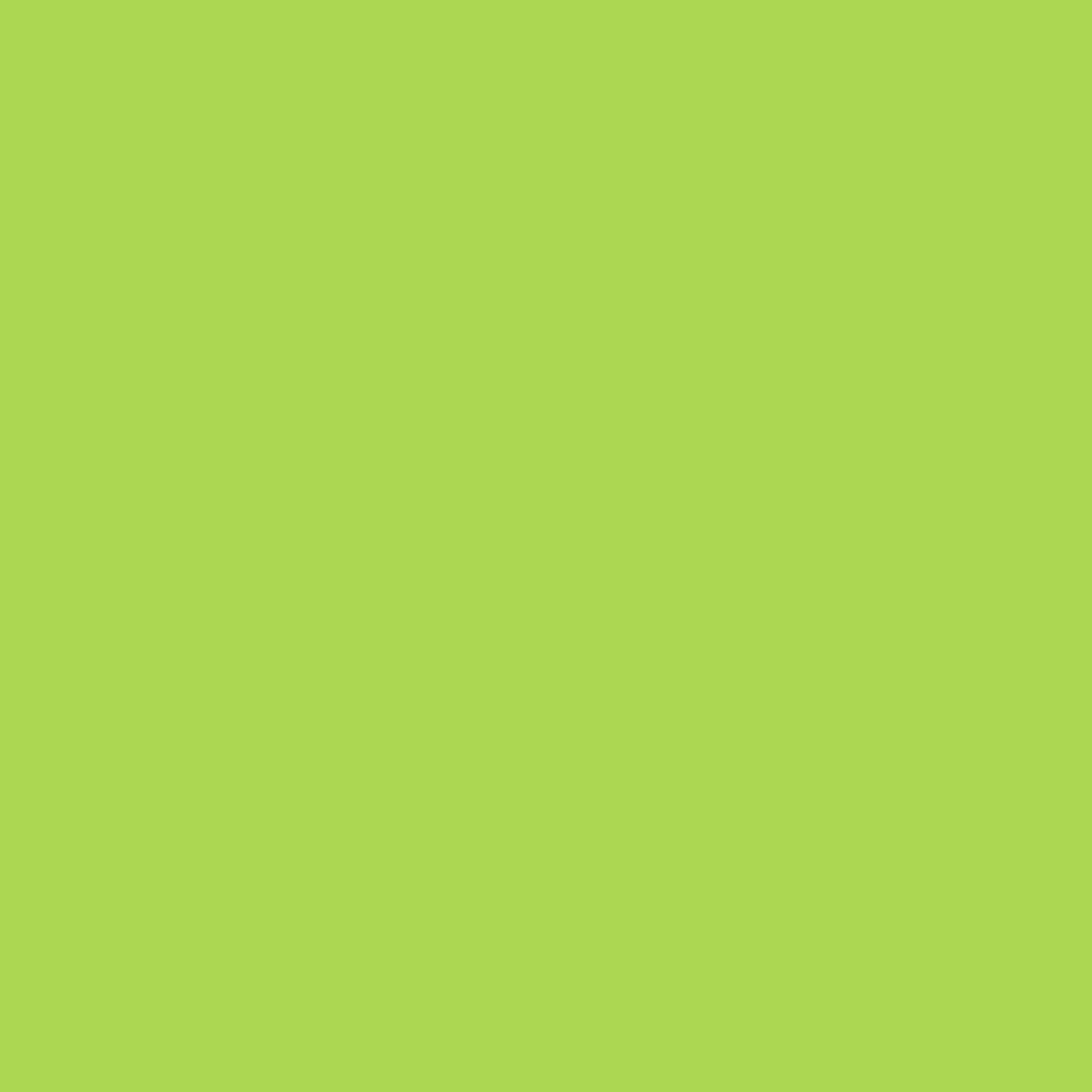 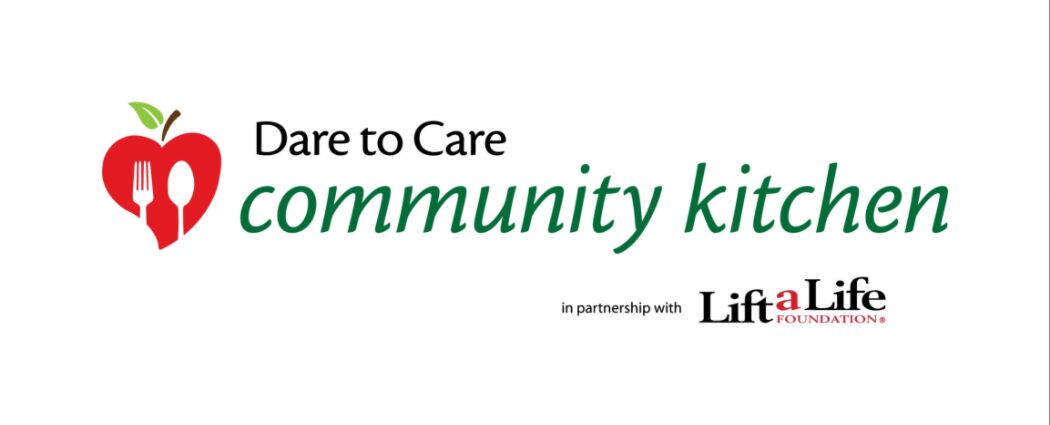 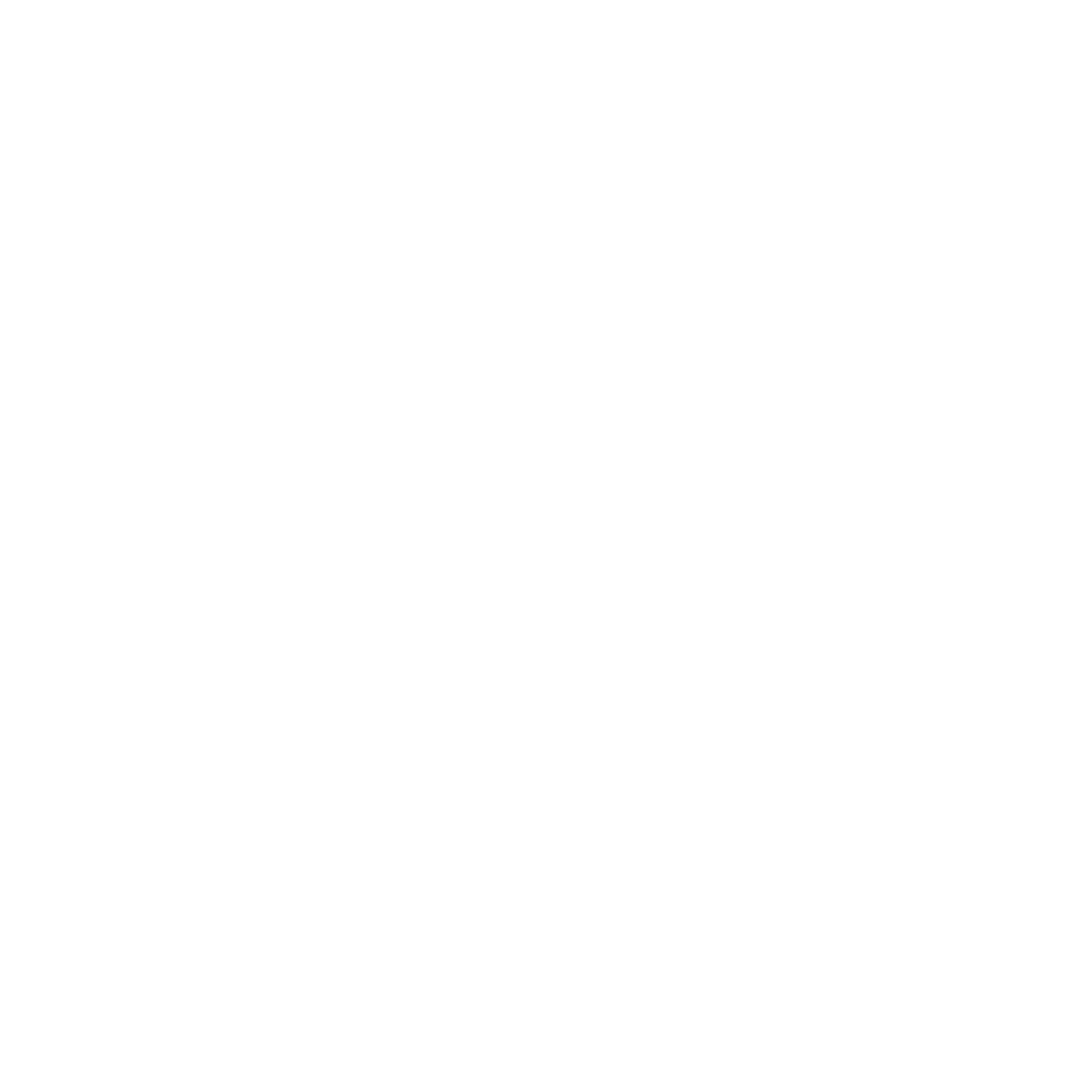 2020 MARKETING STRATEGY
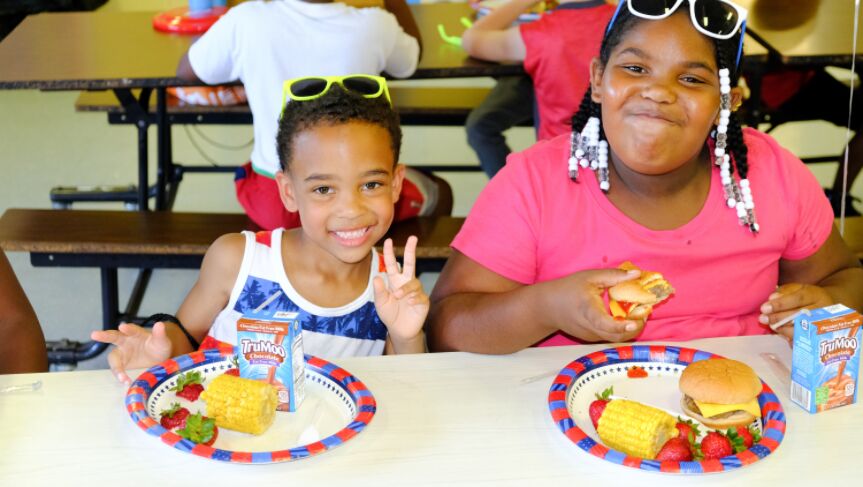 WE DELIVER HEALTHY CO.
THANK YOU AND HAVE A GREAT SUMMER!
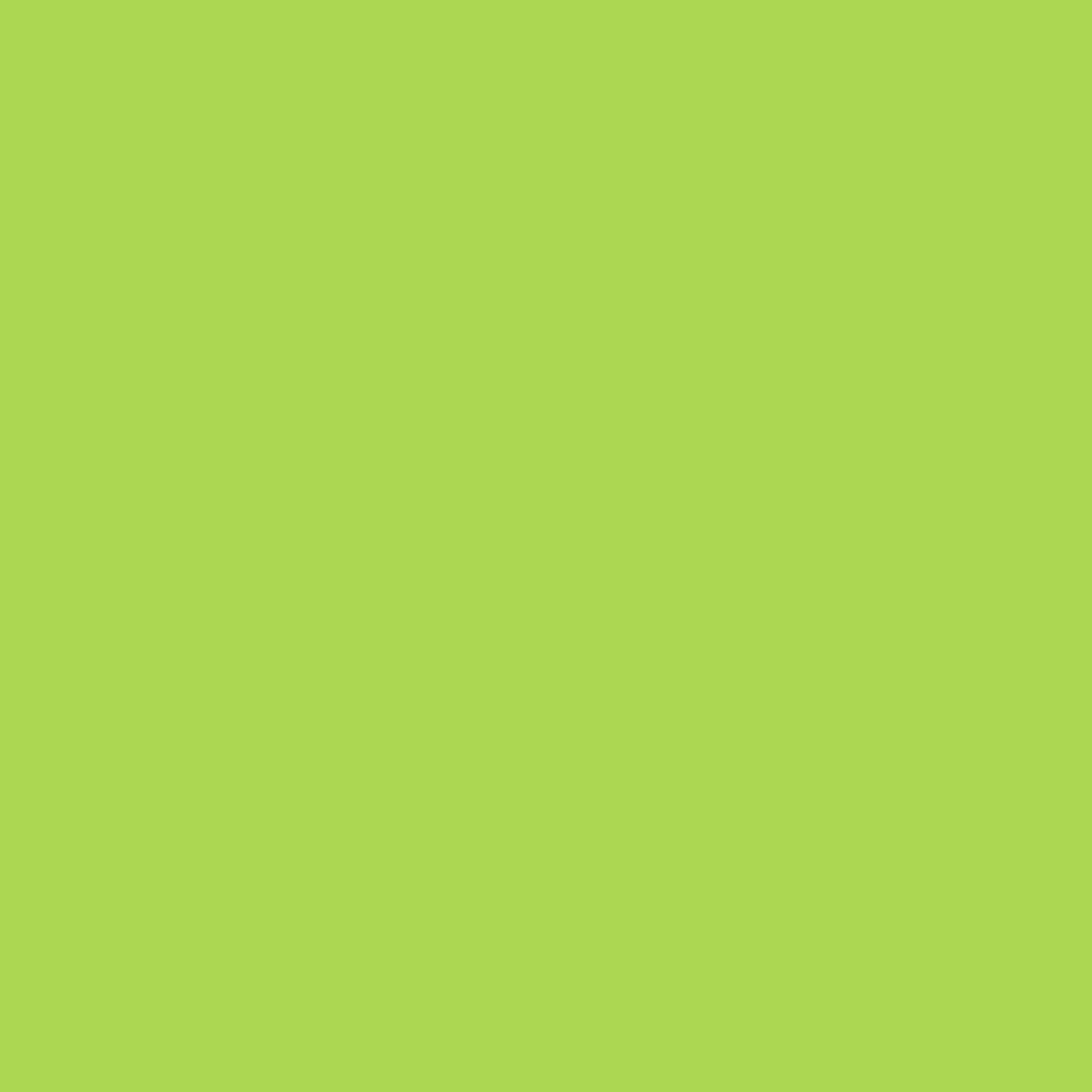 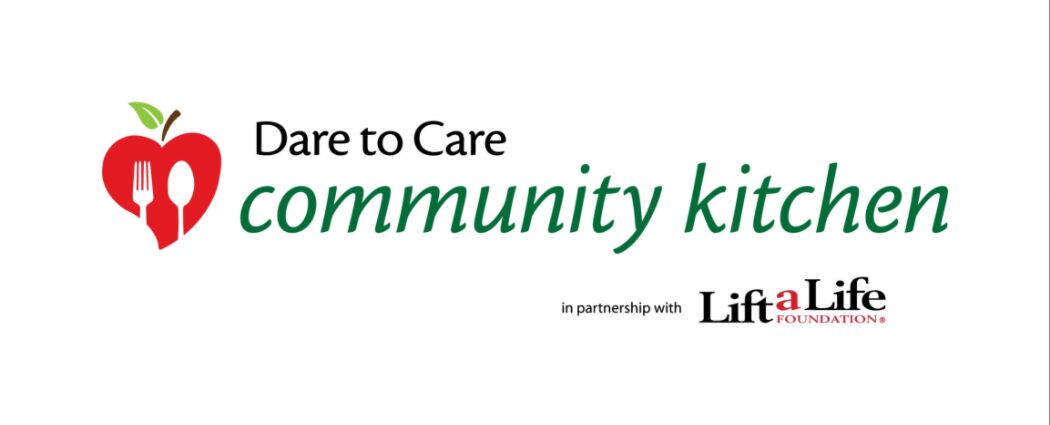 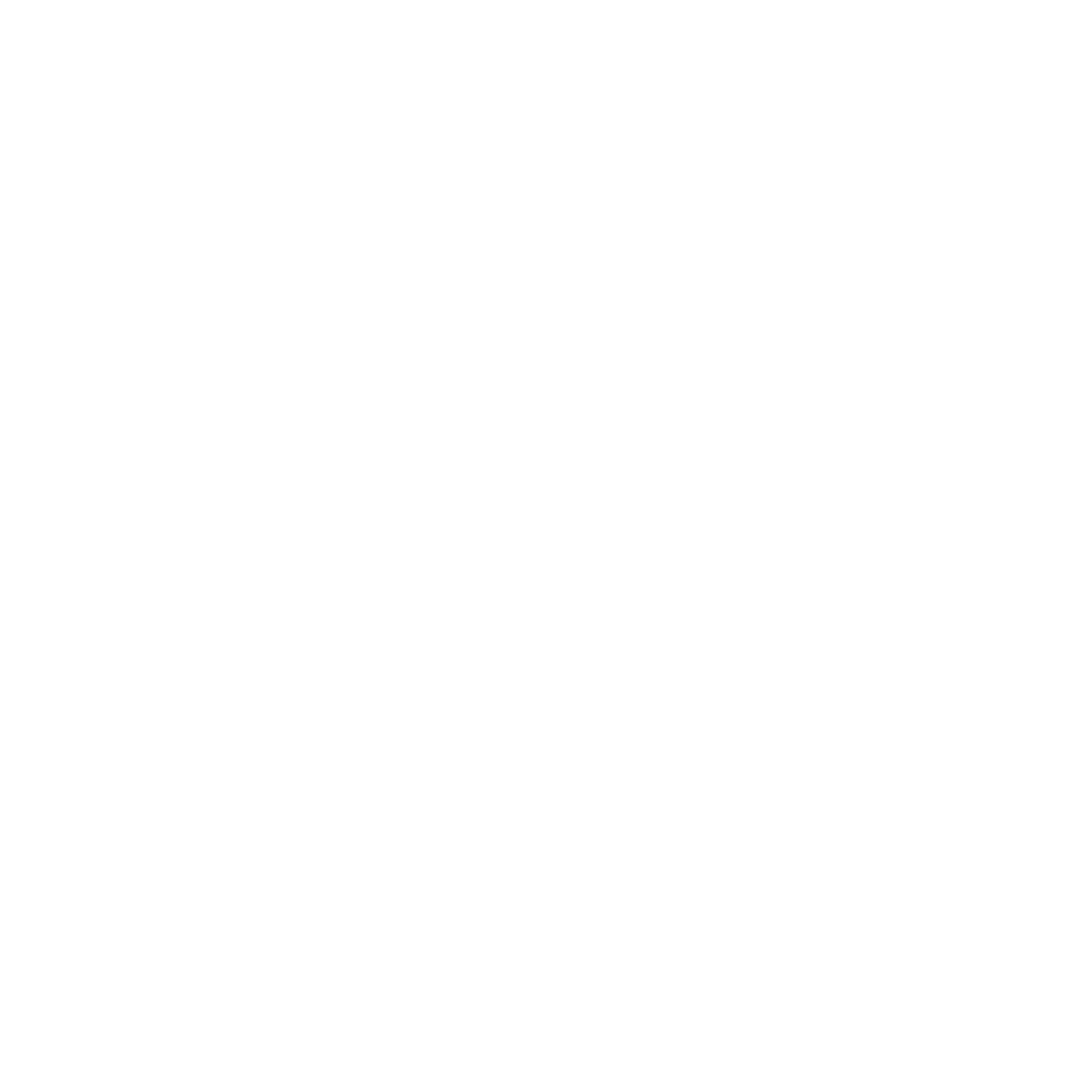